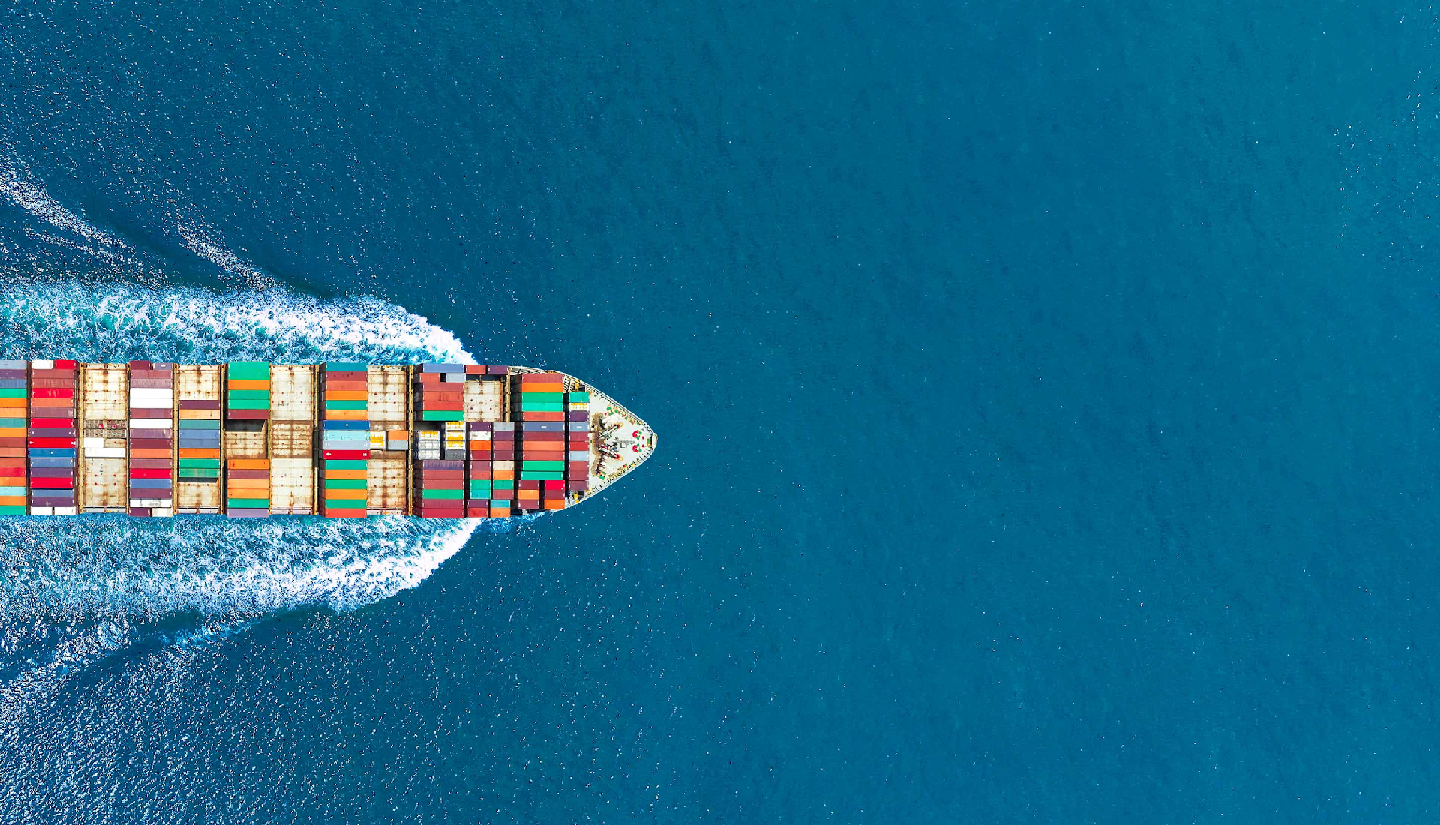 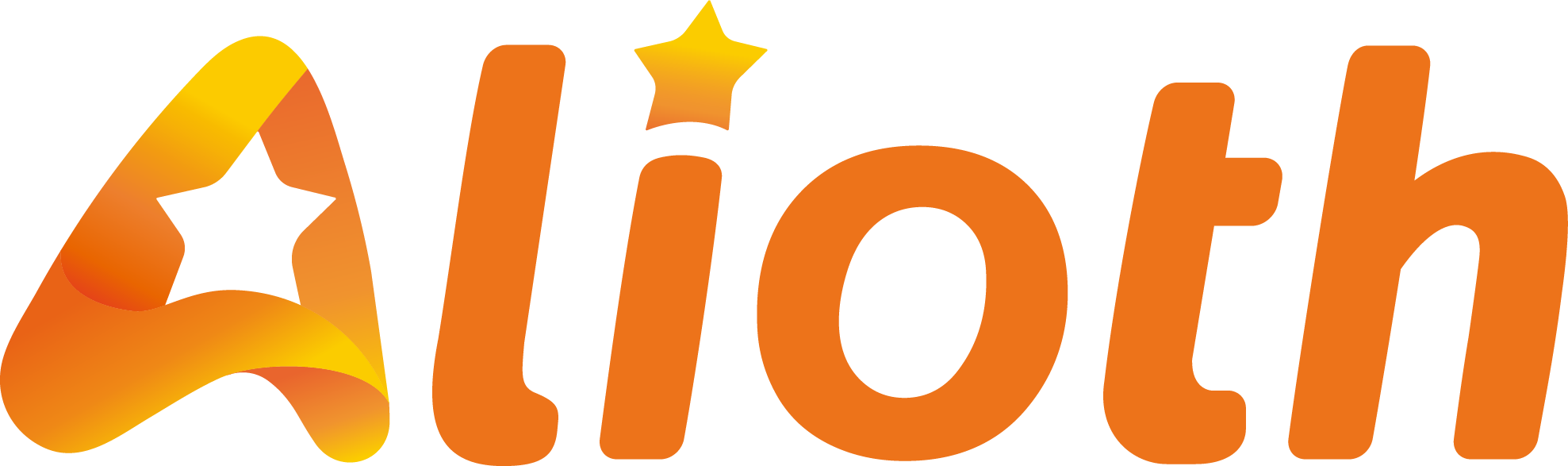 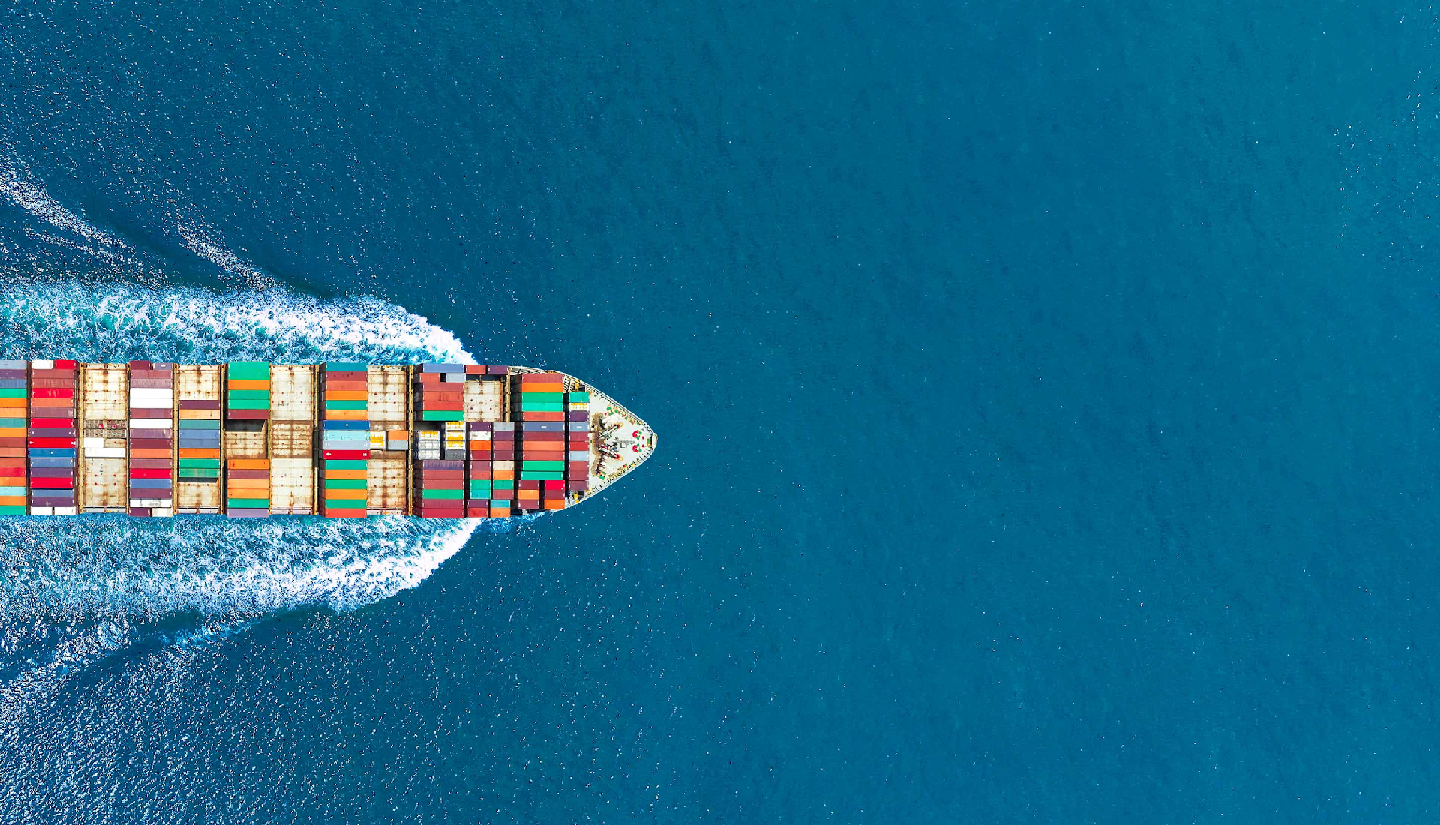 E-commerce

B2B

Worldwide

24/7

On your conditions
Service Partner Alibaba.com
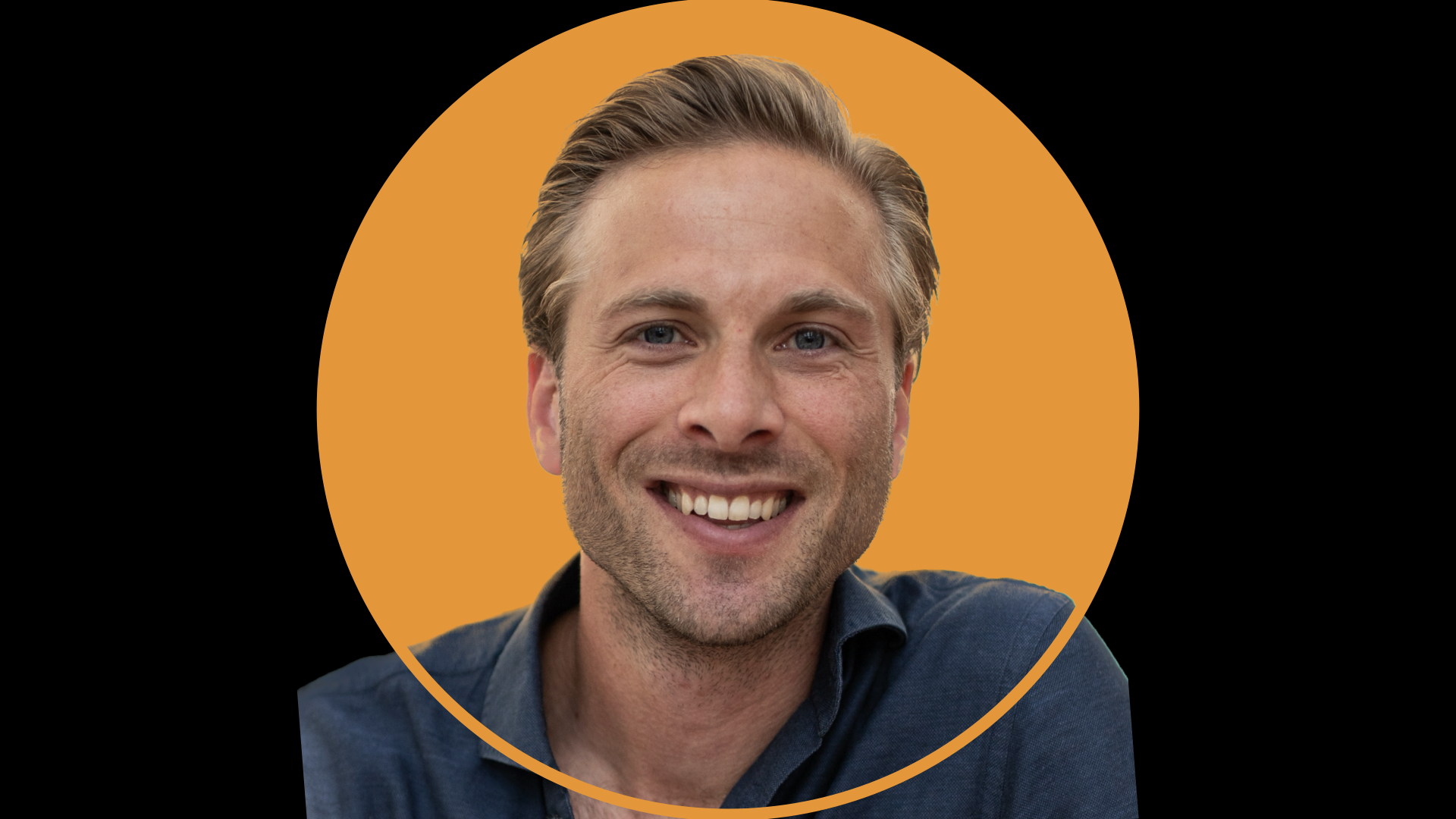 Michiel Ebbing
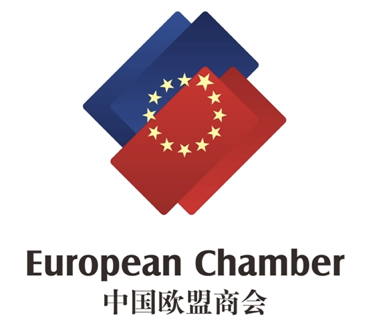 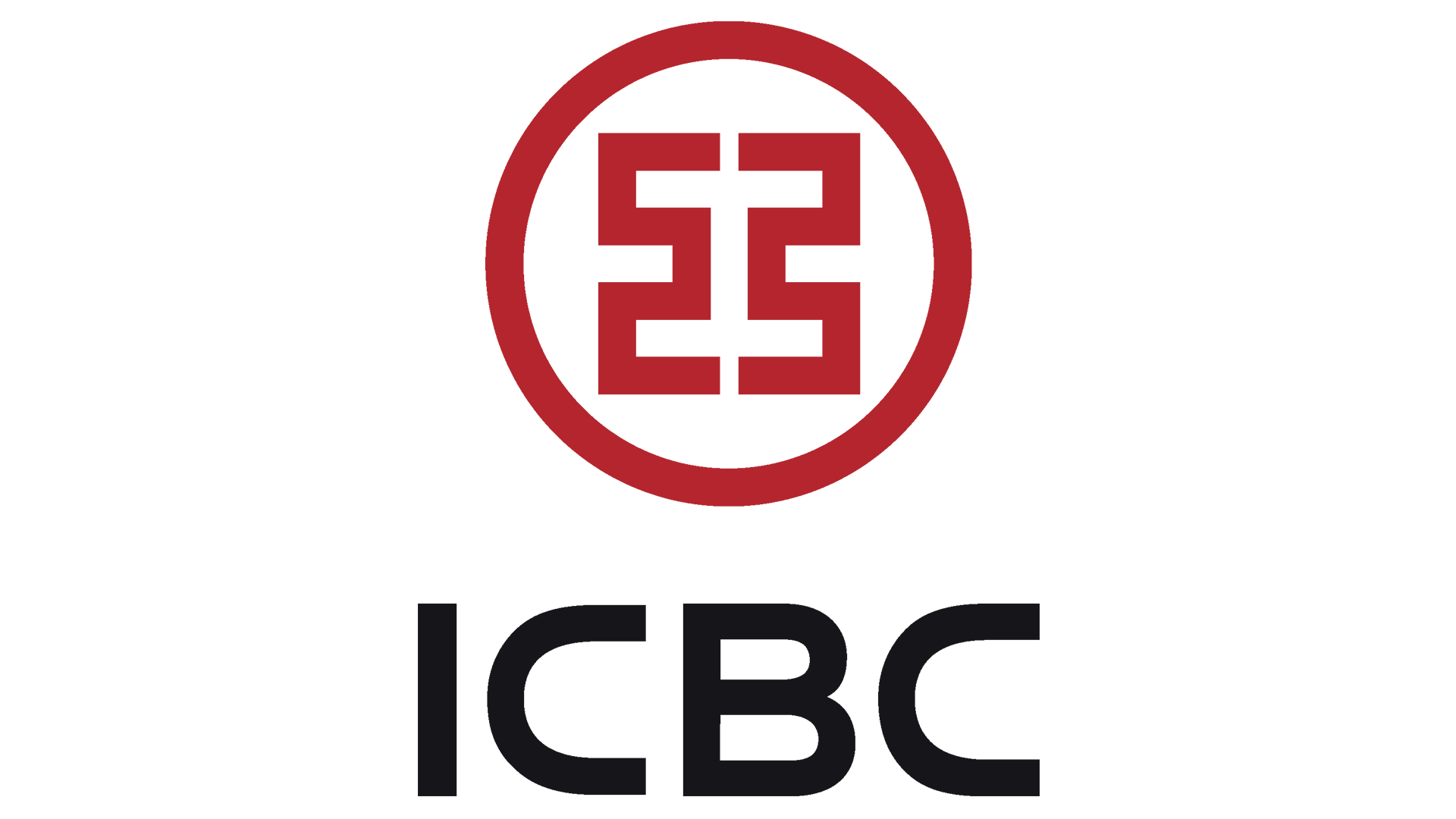 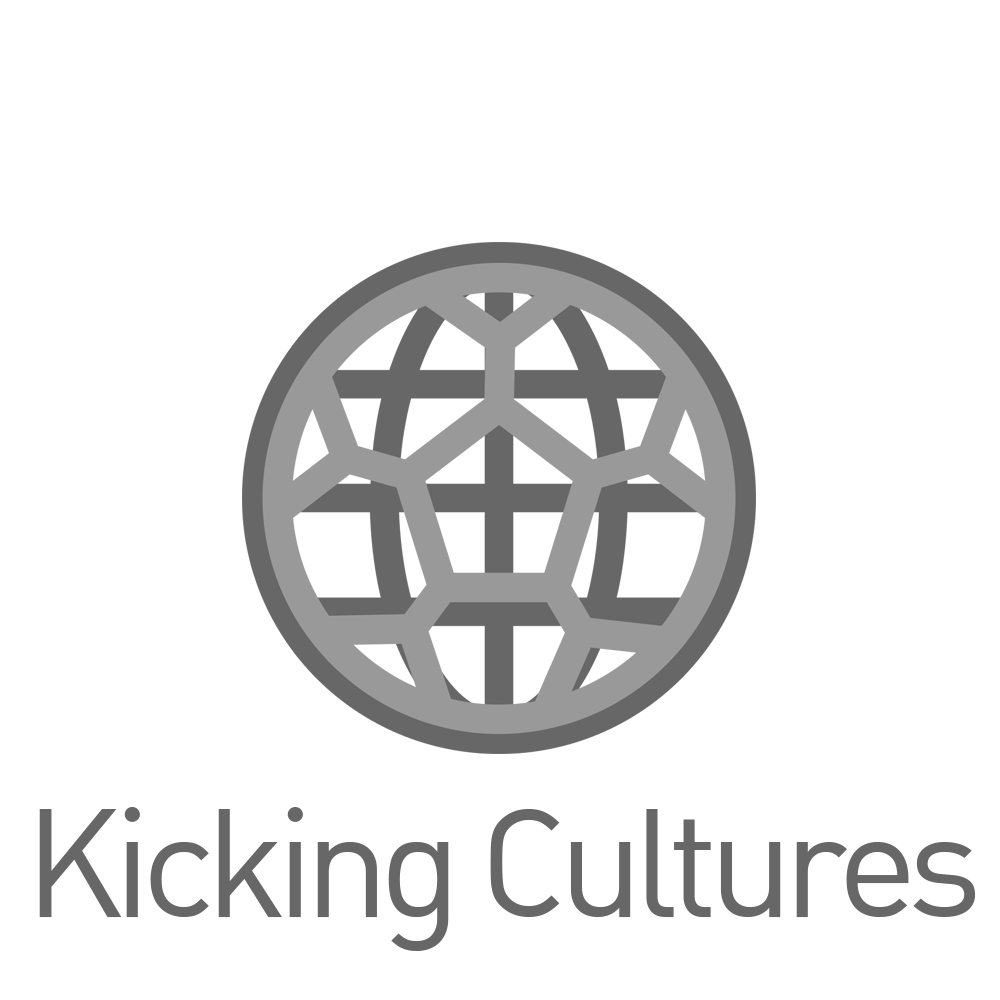 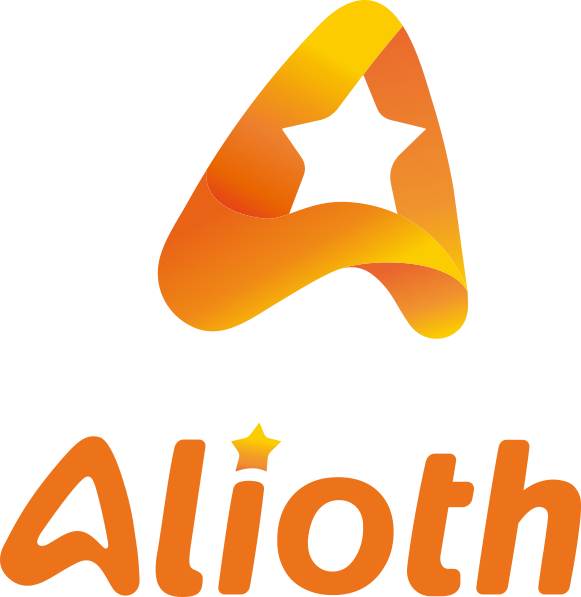 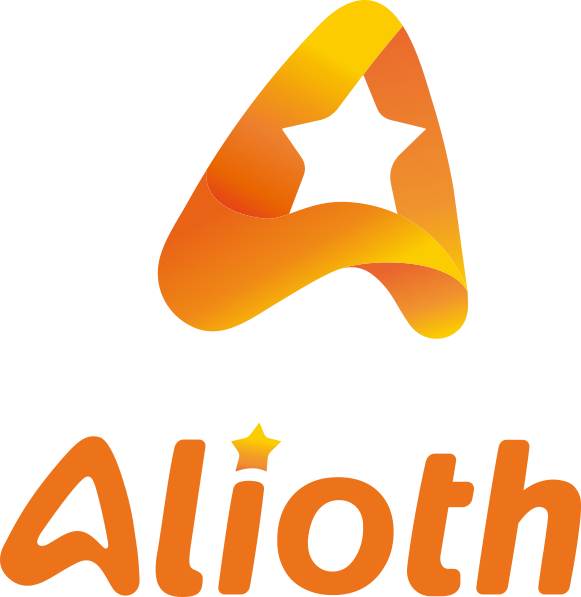 WHY DOES ALIOTH BELIEVE IN ALIBABA.COM?
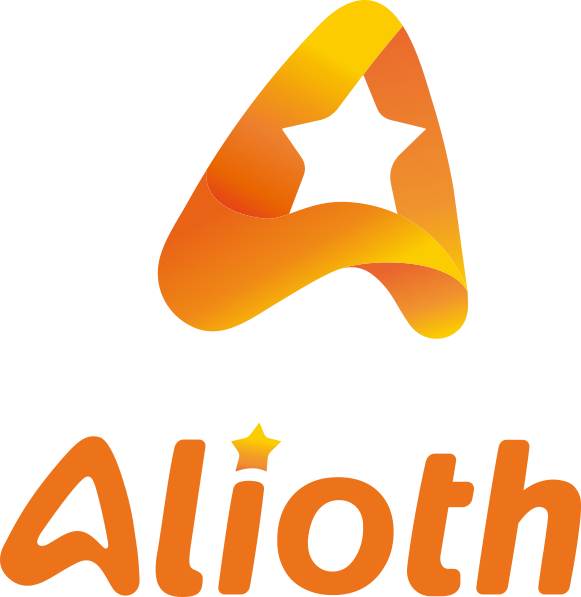 [Speaker Notes: but not only collaboration method, also business proposition]
B2B
B2C
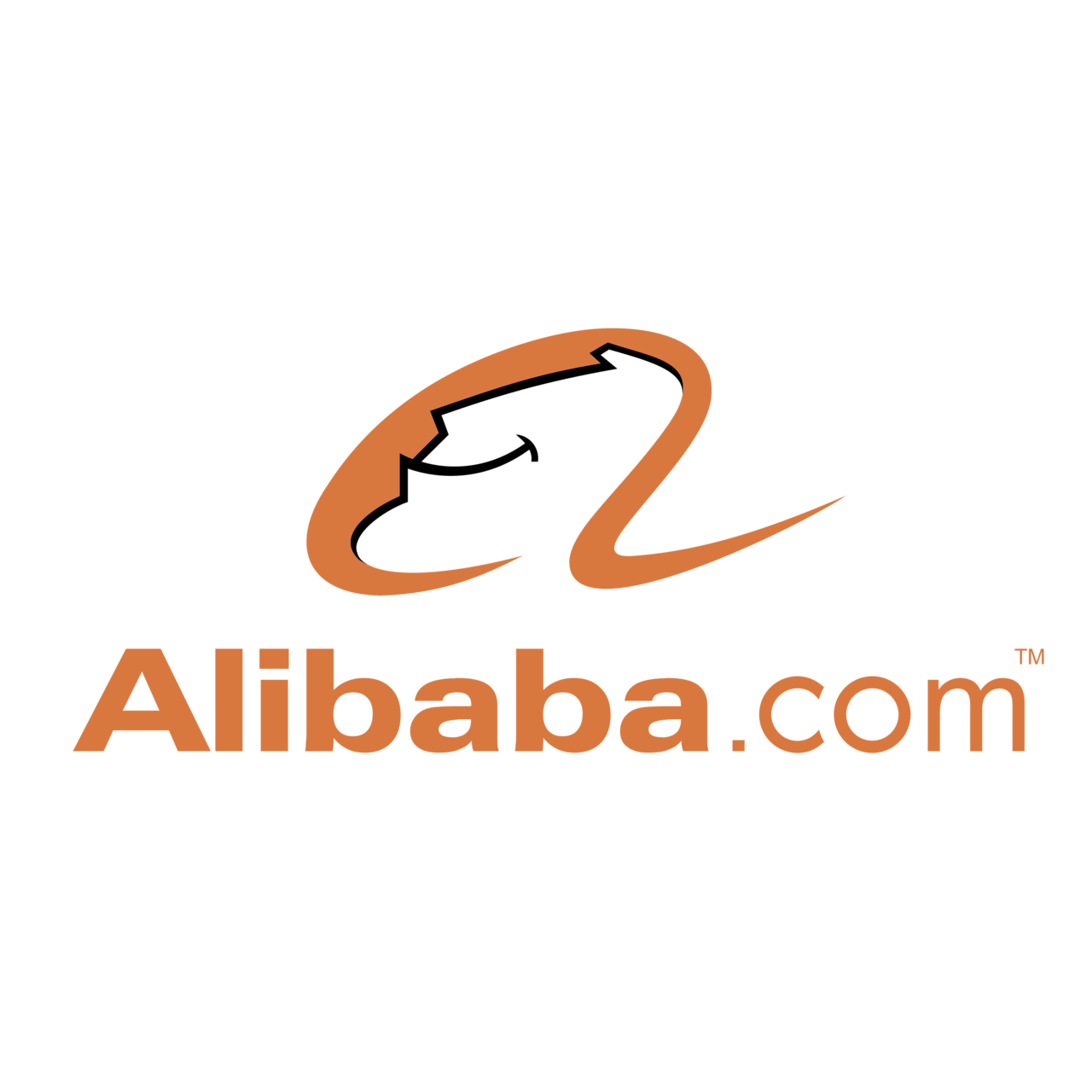 1
2
3
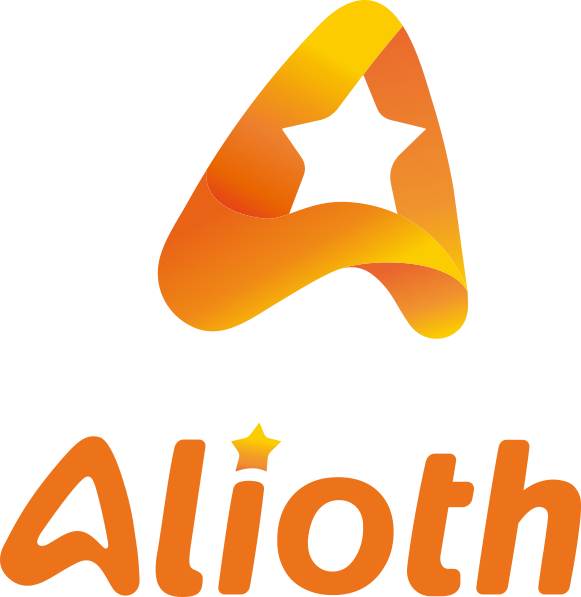 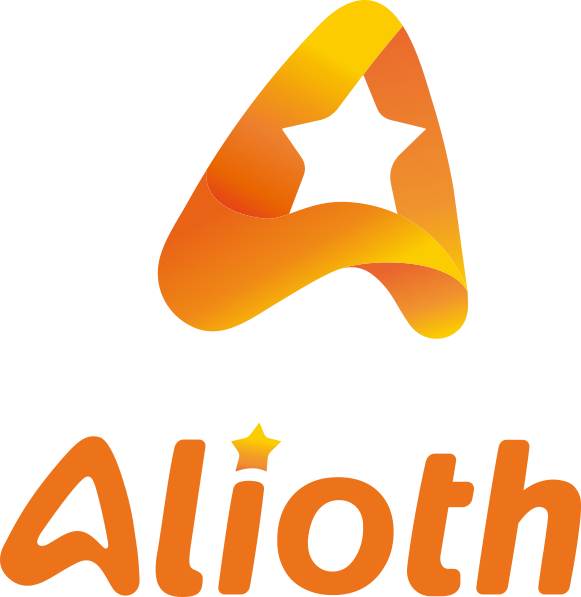 [Speaker Notes: E-commerce > B2B 4x
Global Exposure, 1 stop shop, autonomy, efficient
Unique products, Italy, reliable, quality, european demand
need for service partner | Reputation, b2b knowledge, culture/language]
B2C
B2B
E-COMMERCE IS INEVITABLE
ANNUAL GMV (billion)
ANNUAL GMV (billion)
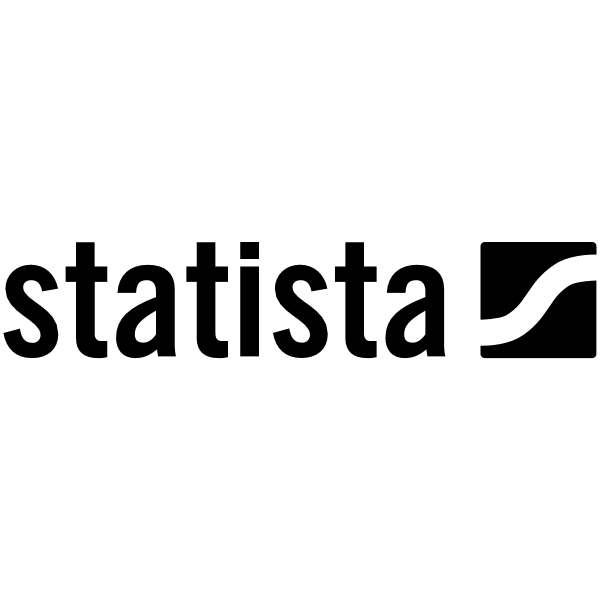 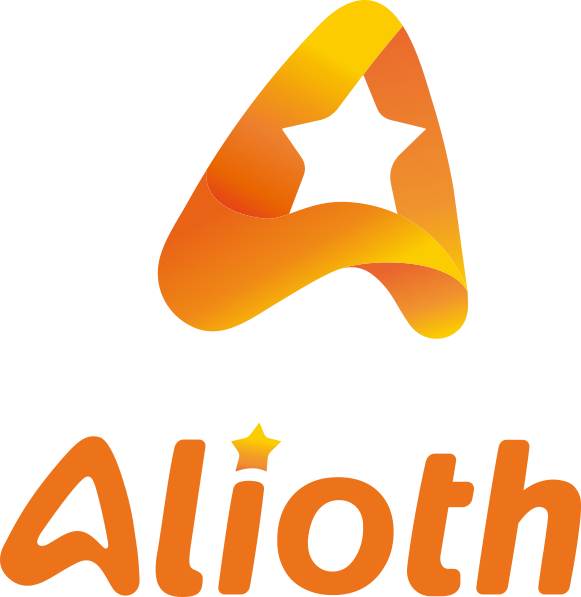 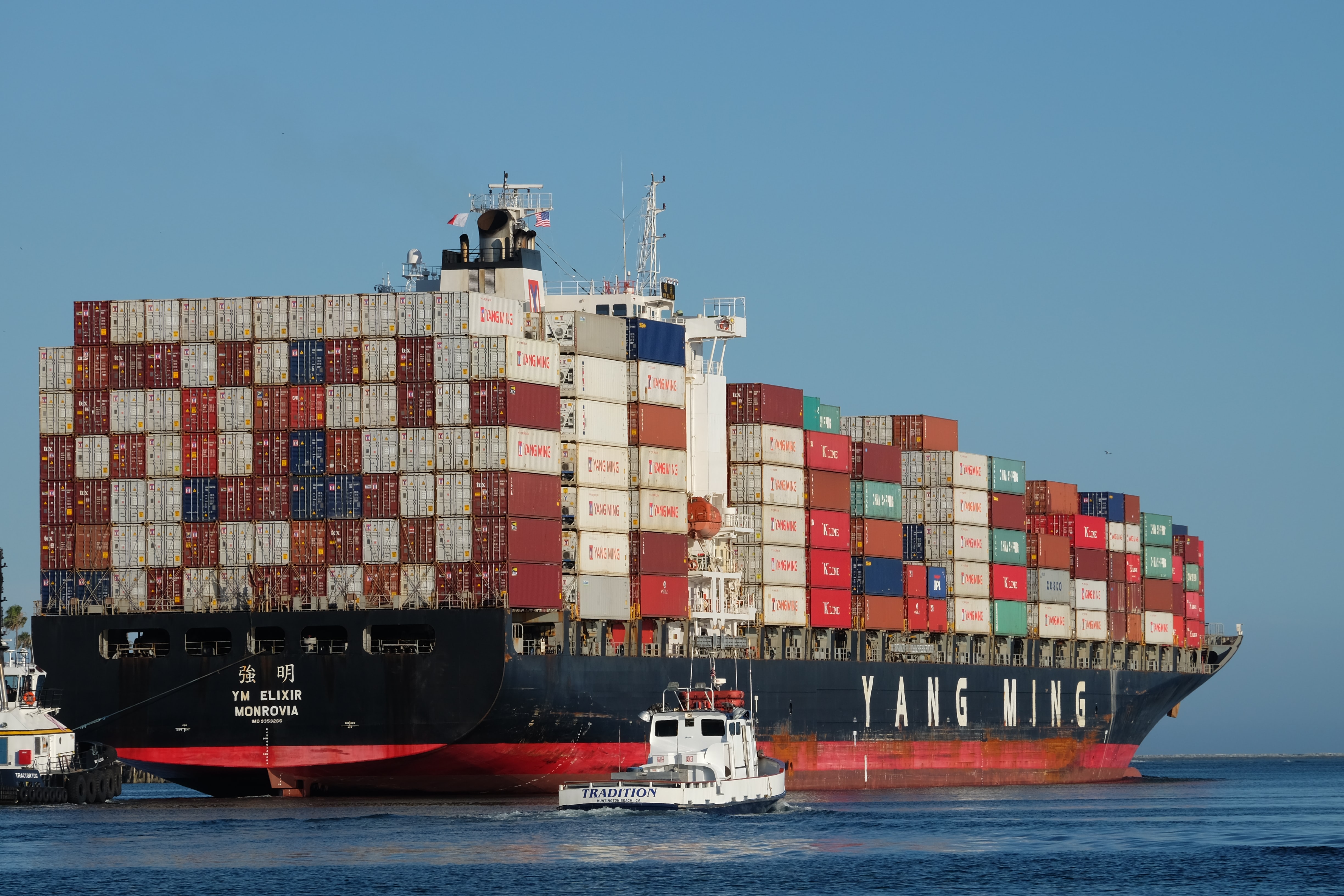 B2B BUYERS PREFER E-COMMERCE
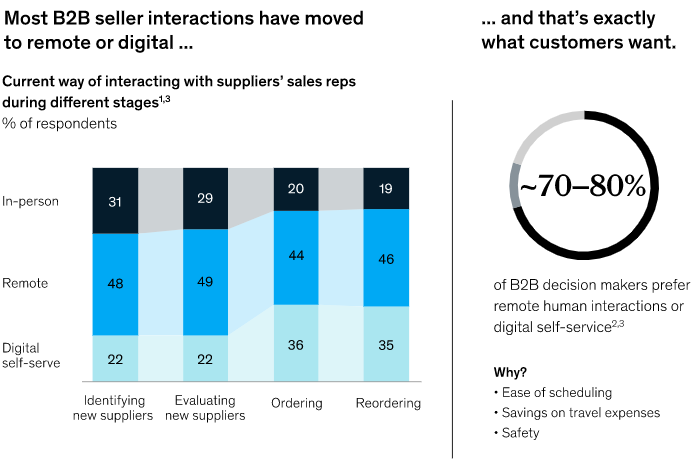 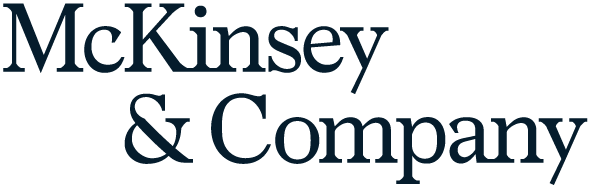 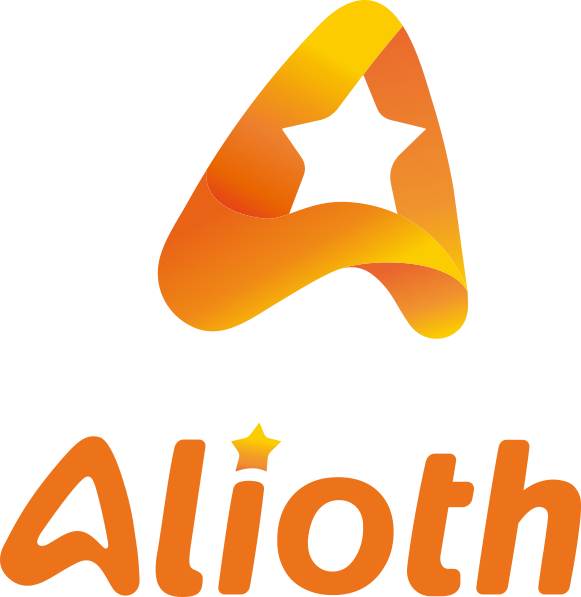 [Speaker Notes: Ontwikkeling van B2C e-commerce]
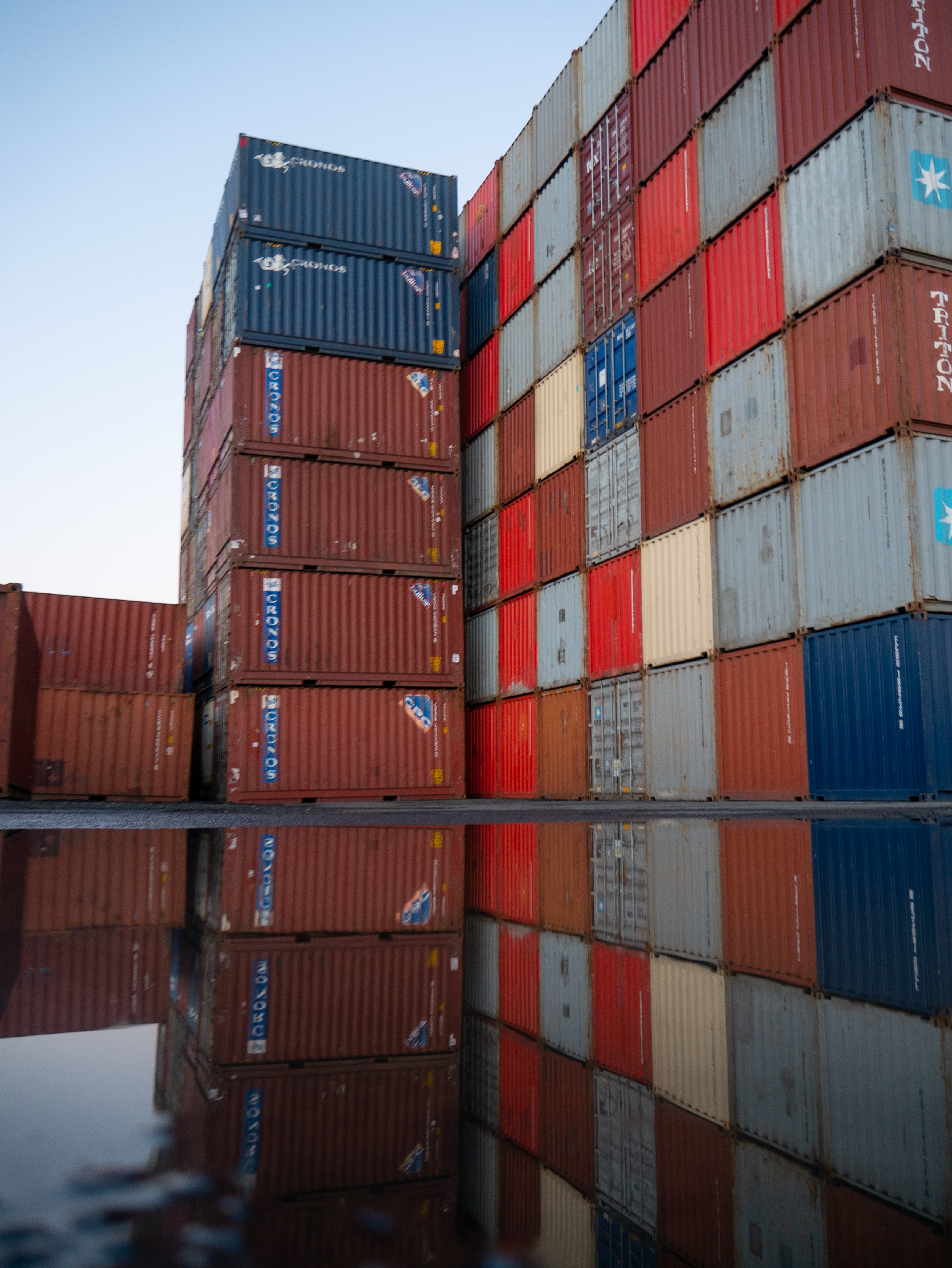 EU POTENTIAL
"Most important factors for B2B buyers when shopping online"
39%
38%
32%
25%
Supplier Reputation
Faster delivery
Product Availability
Price
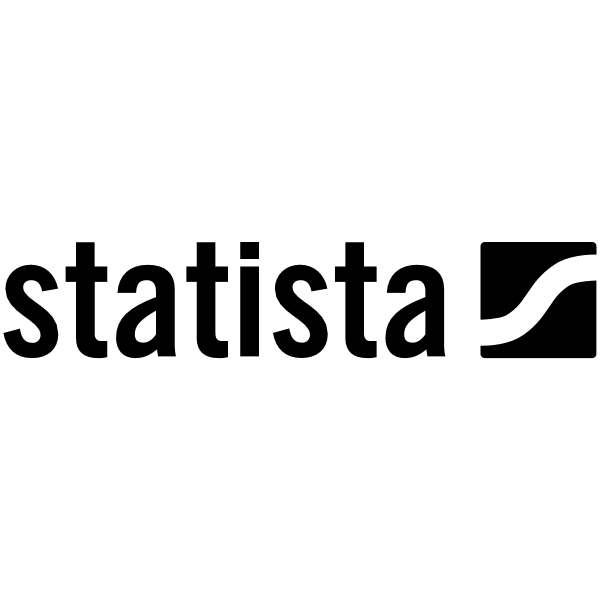 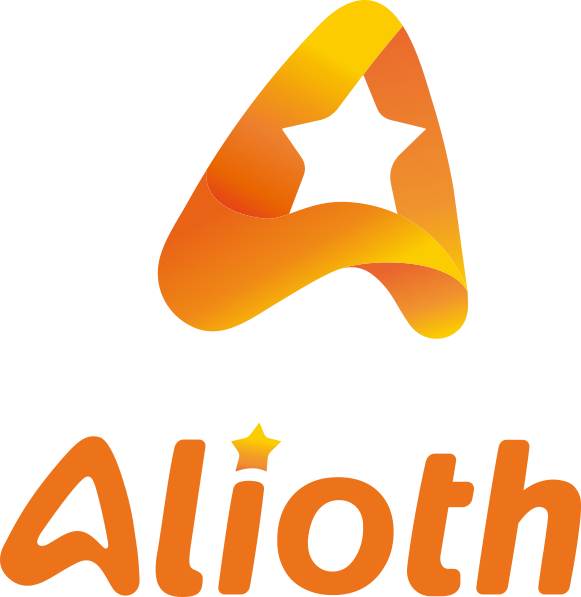 WHAT IS ALIBABA.COM?
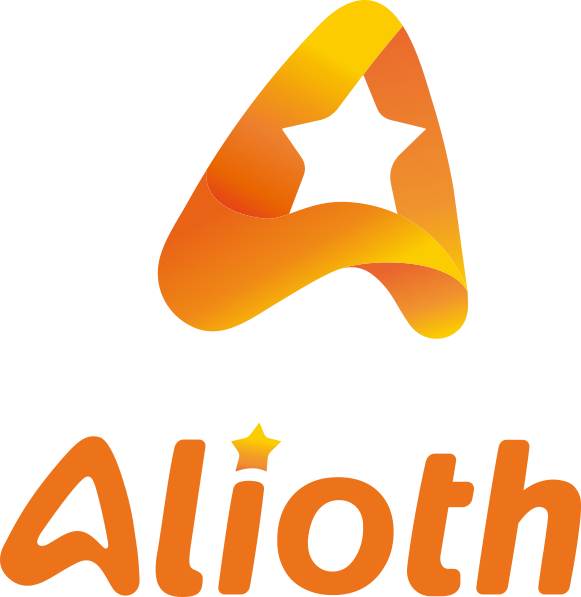 [Speaker Notes: but not only collaboration method, also business proposition]
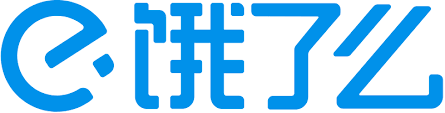 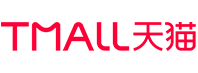 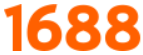 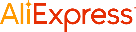 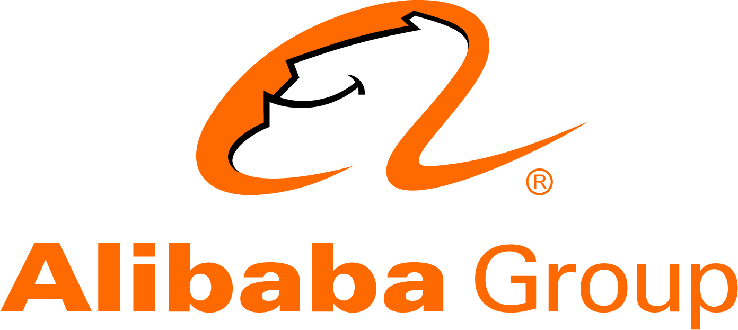 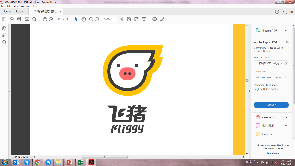 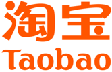 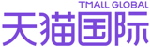 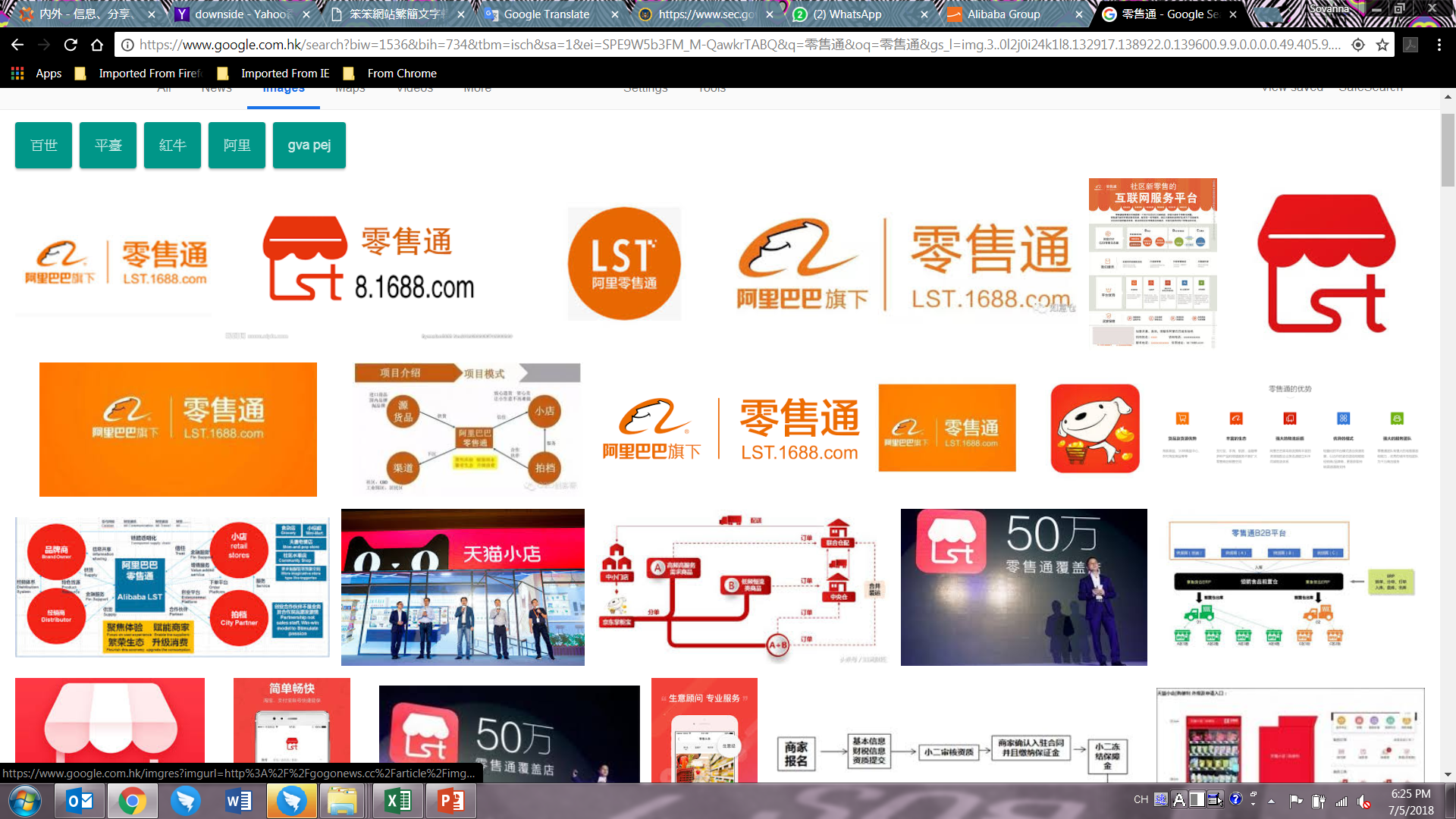 group structure
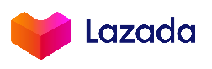 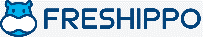 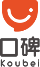 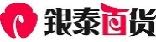 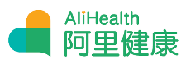 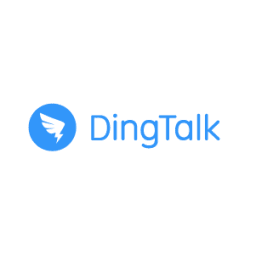 WHOLESALE
RETAIL
OTHERS
CONSUMERSERVICES
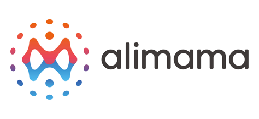 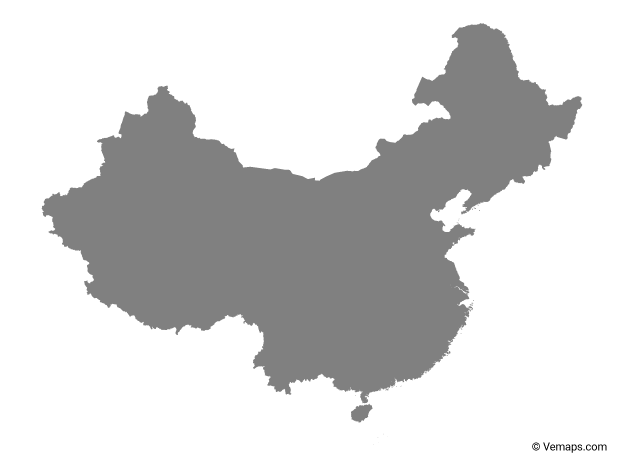 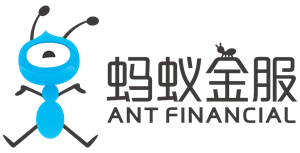 CHINA
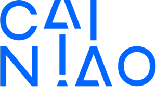 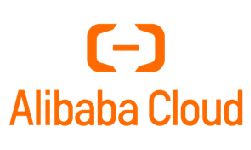 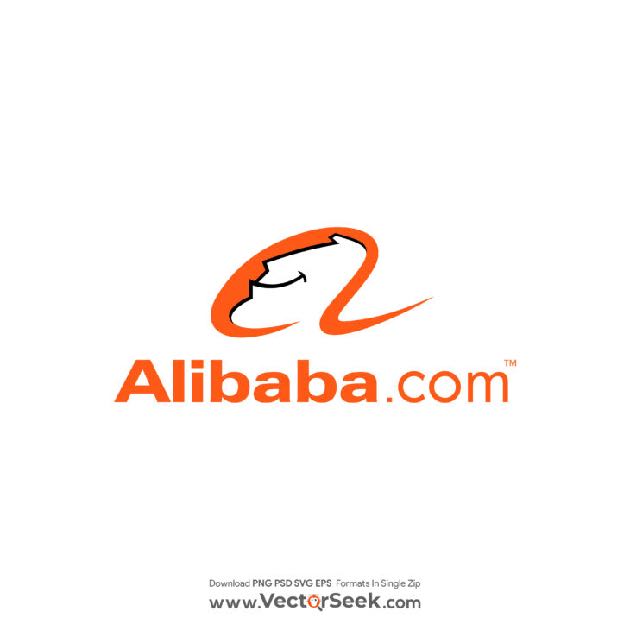 GLOBAL
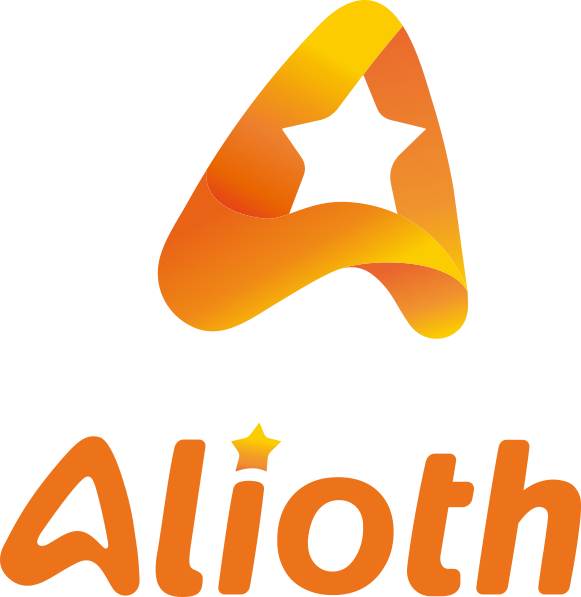 Active buyers
20+
Years of industry
40M+
Platform
FOCUSED ON 
GLOBAL TRADE FOR 
MORE THAN 20 YEARS.
Suppliers
Industries covered
200,000+
40
Countries and regions
Product categories
200+
5,900
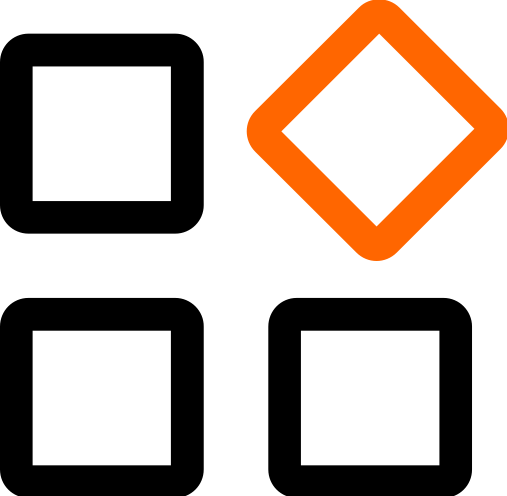 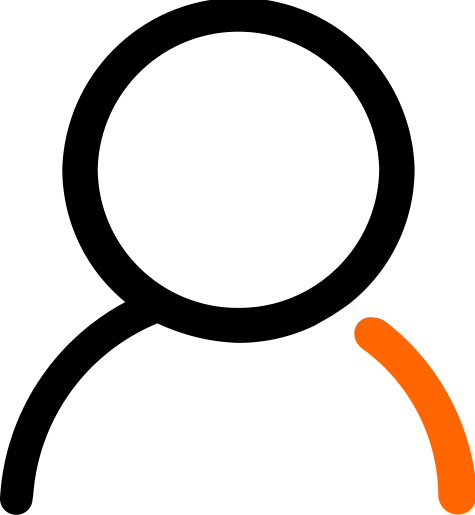 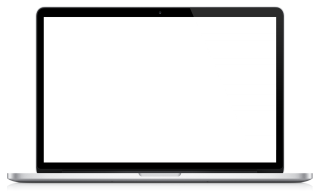 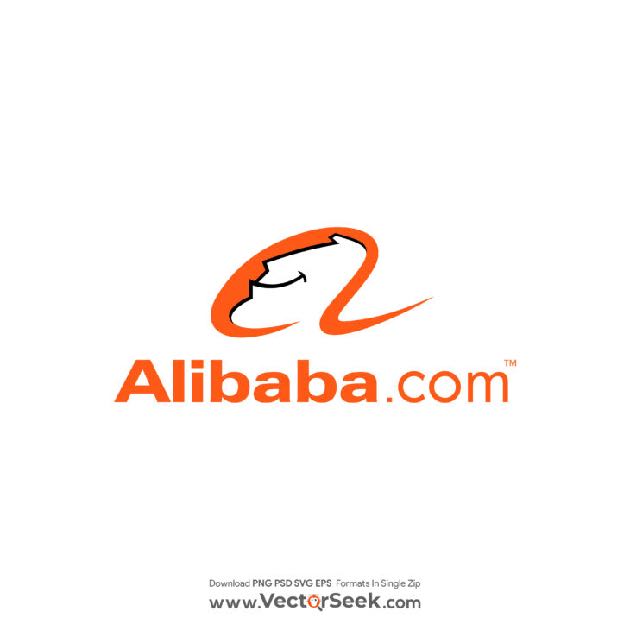 Languages supported
Products
18
200M+
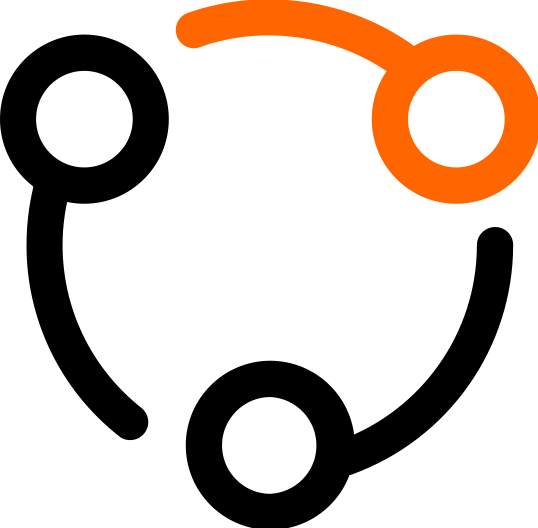 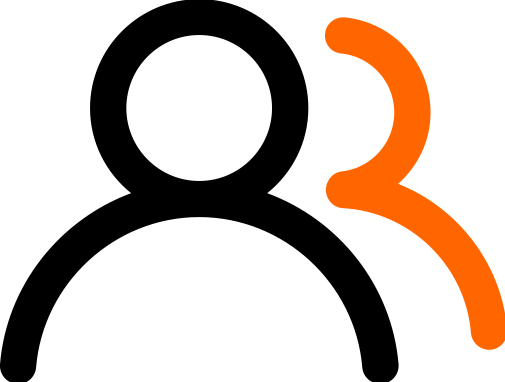 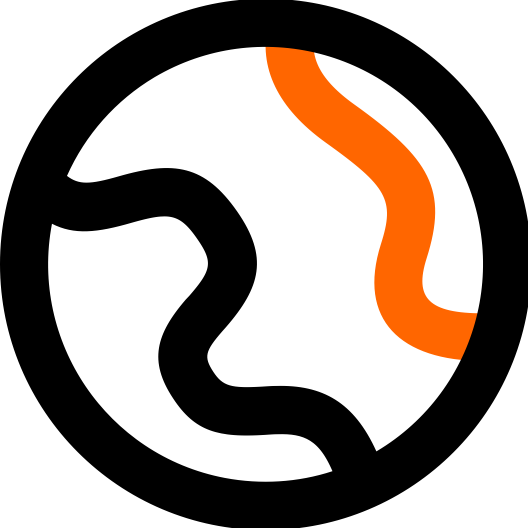 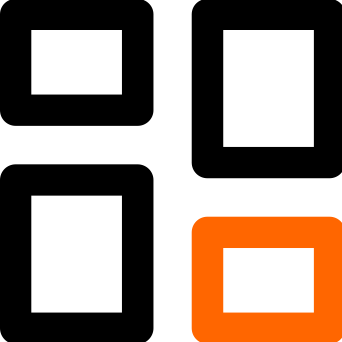 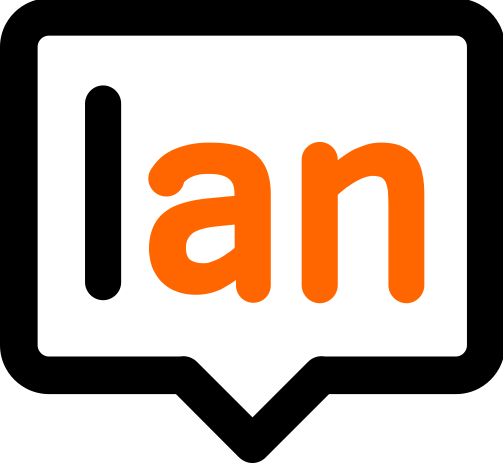 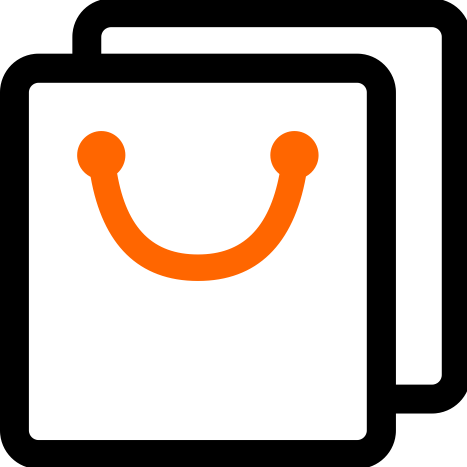 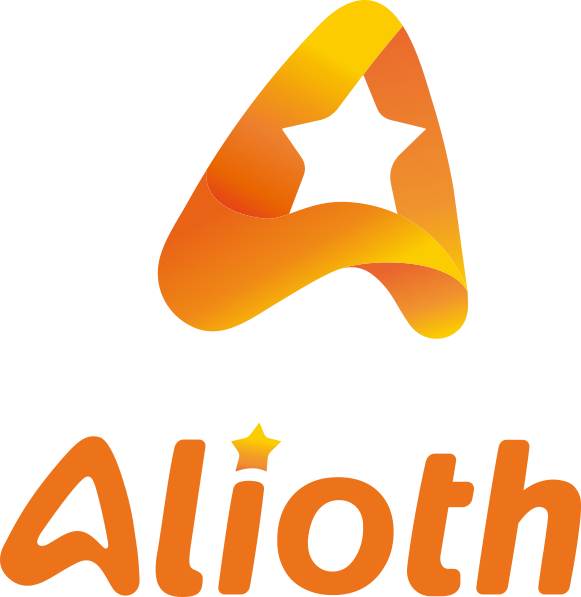 platform
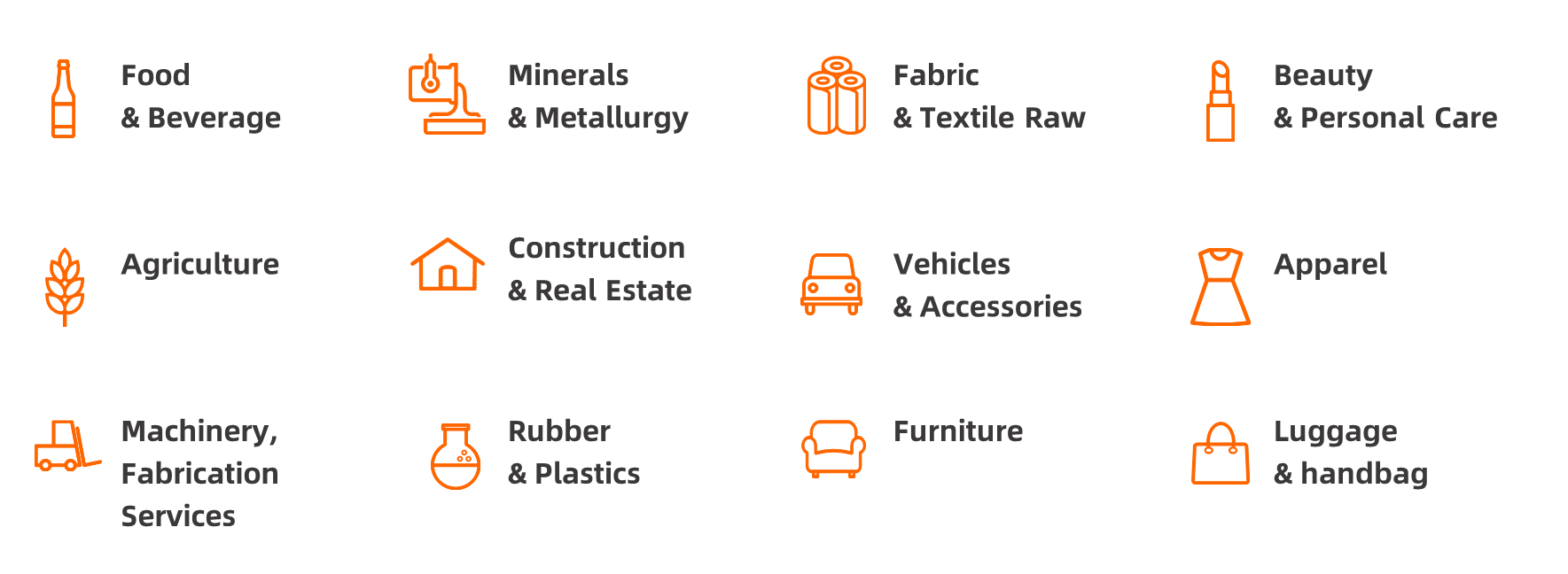 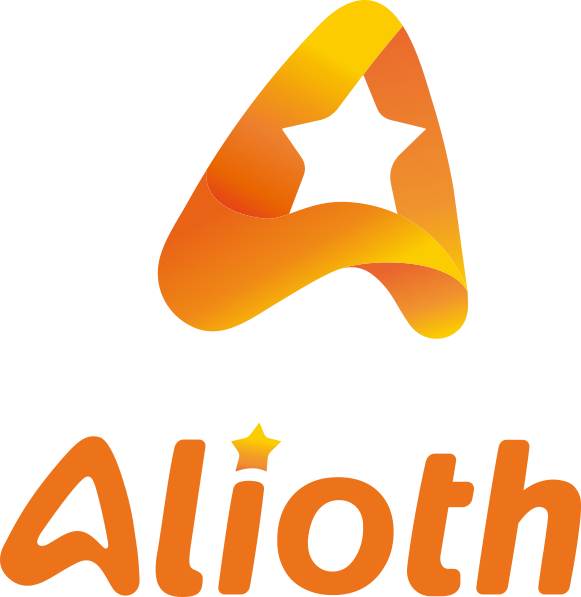 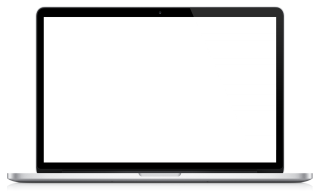 USERS
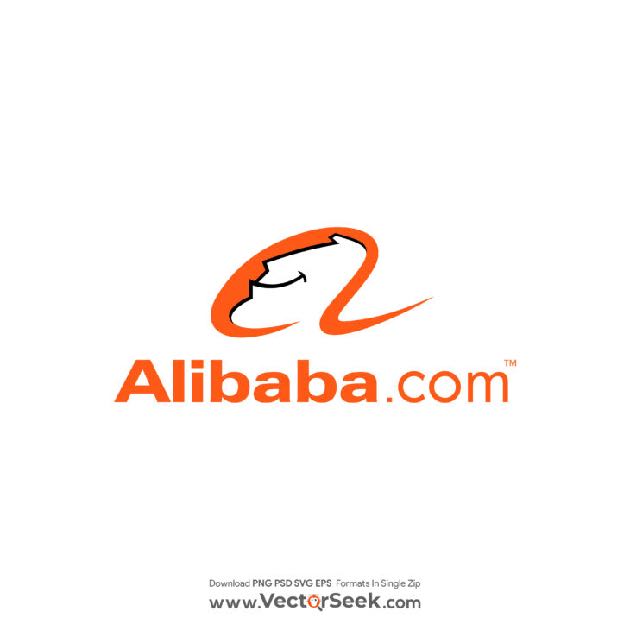 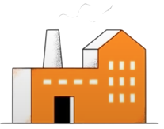 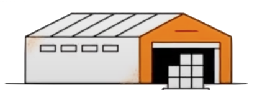 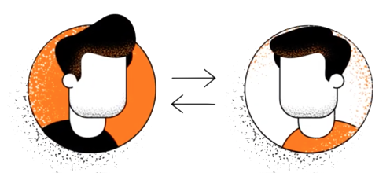 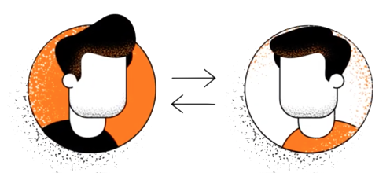 Sellers
Buyers
Wholesalers
Retailers
Manufacturers
Governments
Traders
Dropshippers
Resellers
Manufacturers
Importers
Distributors
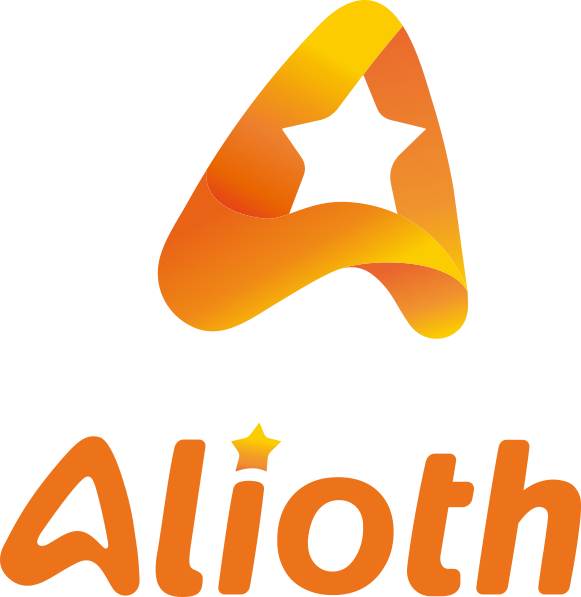 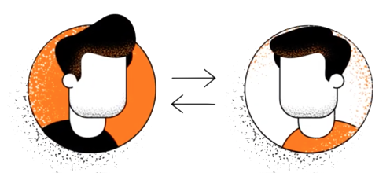 Buyers
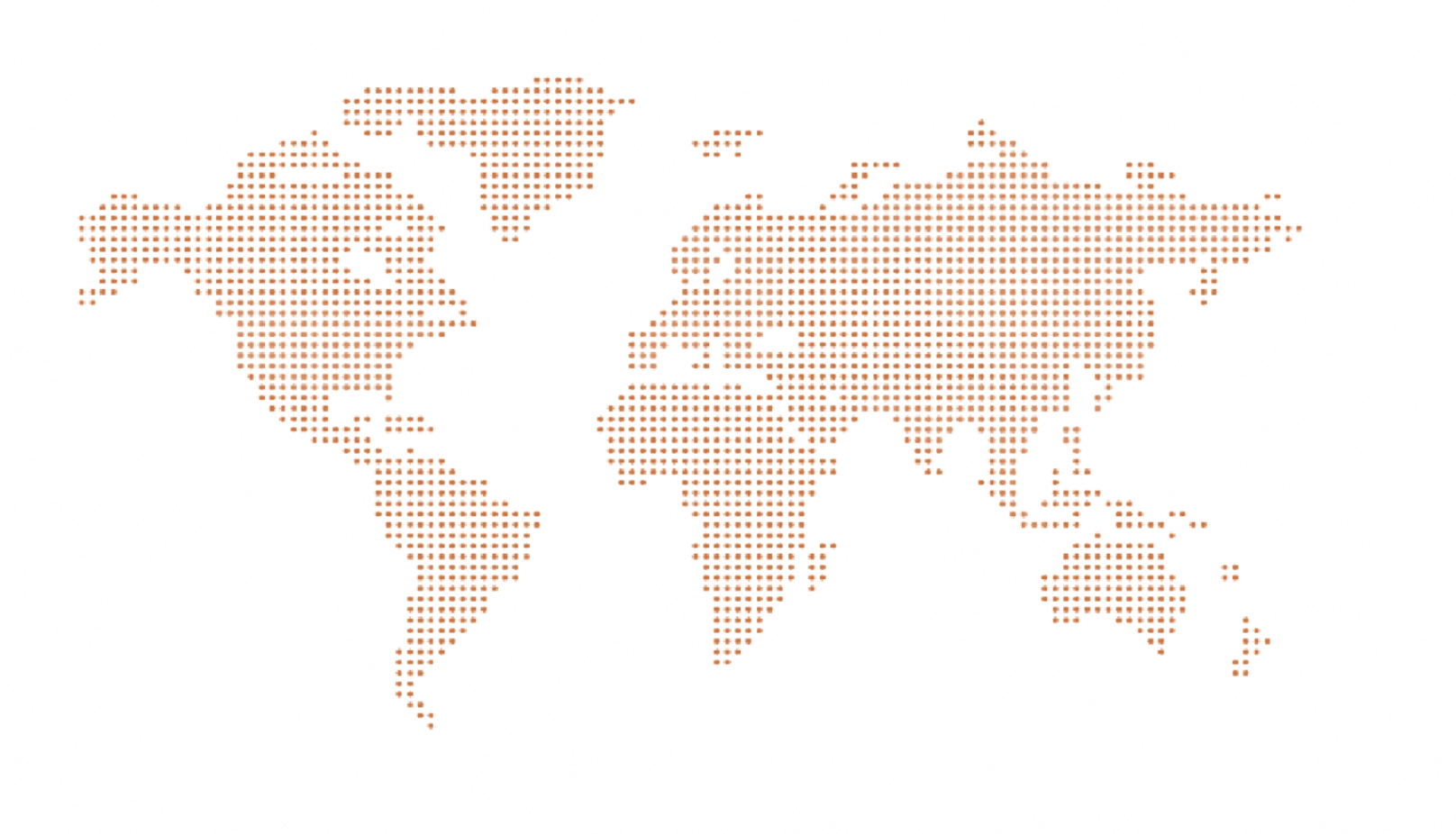 Key buyer markets
Top buying countries & regions
Top supplying categories and countries
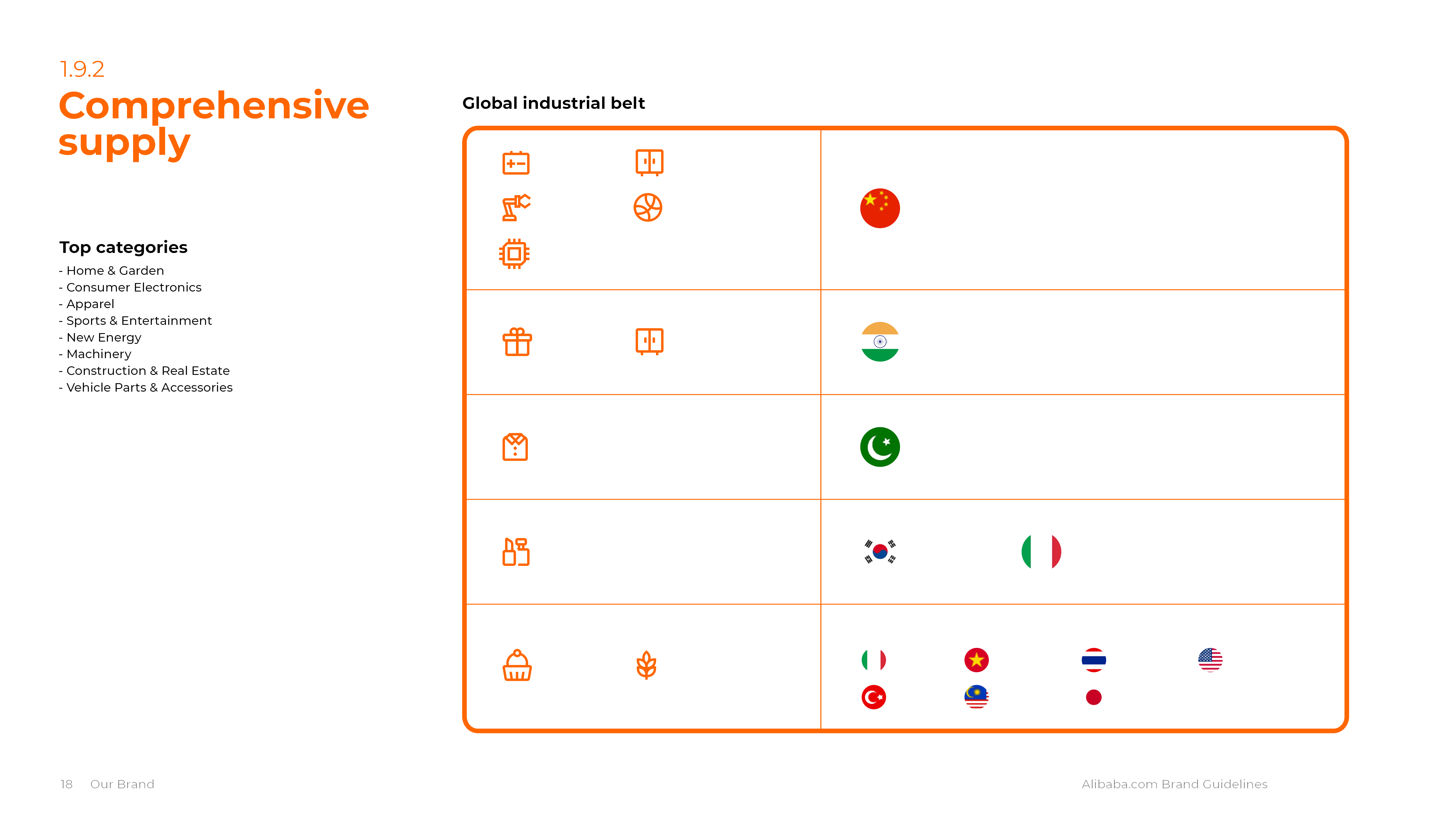 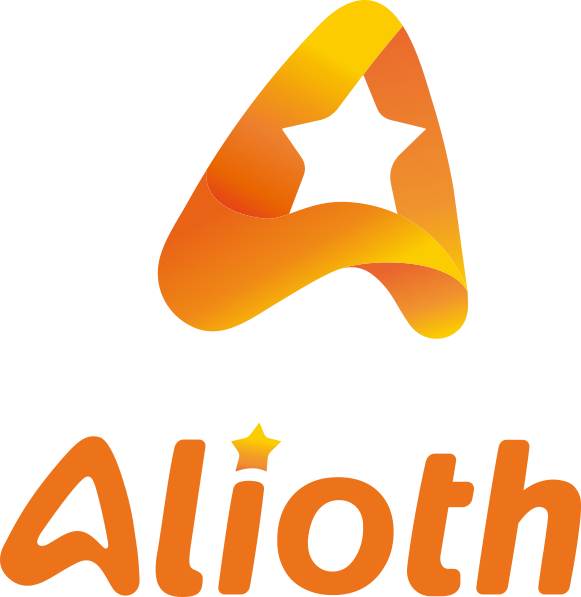 Sellers
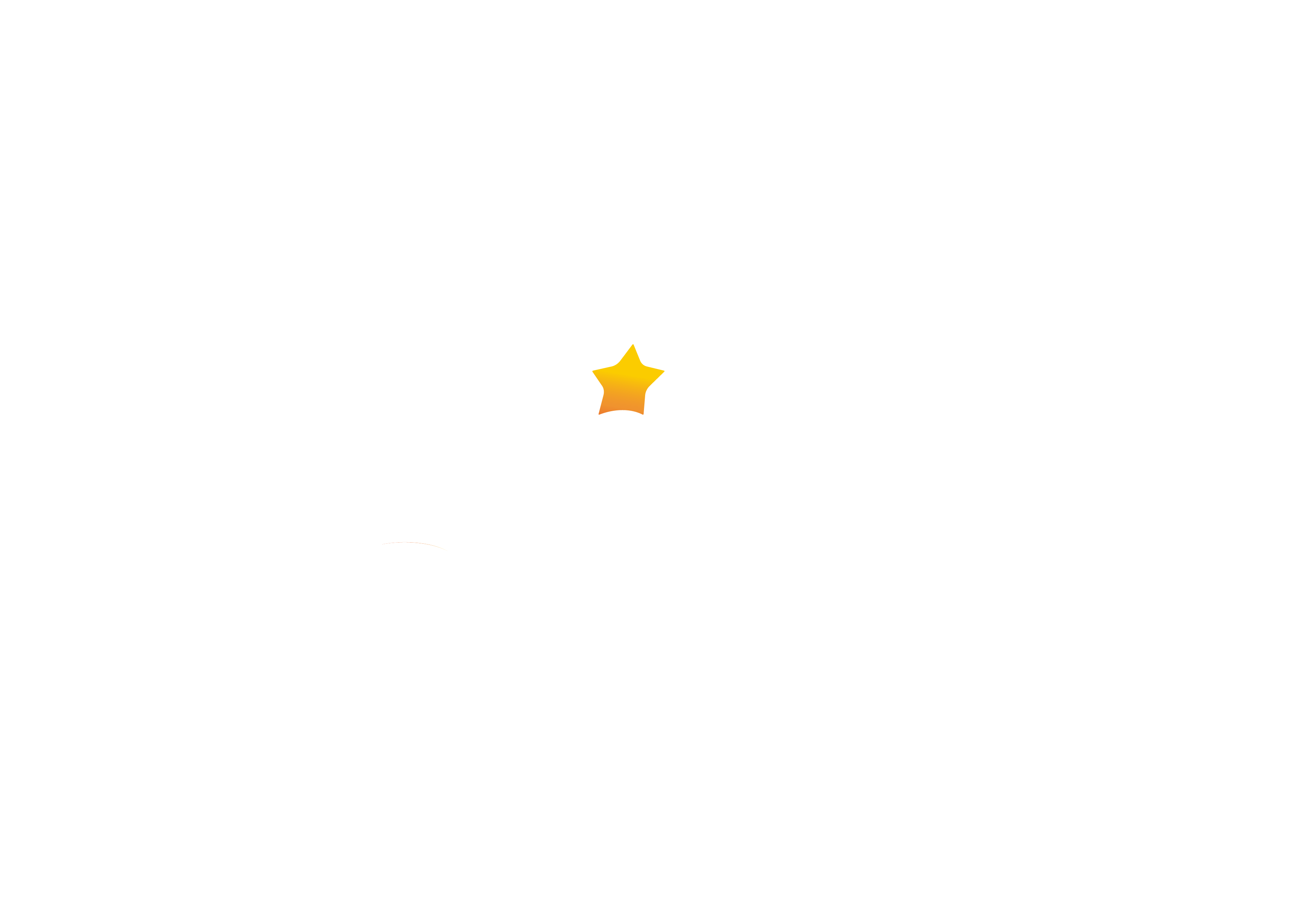 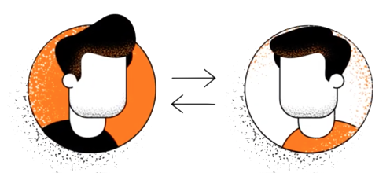 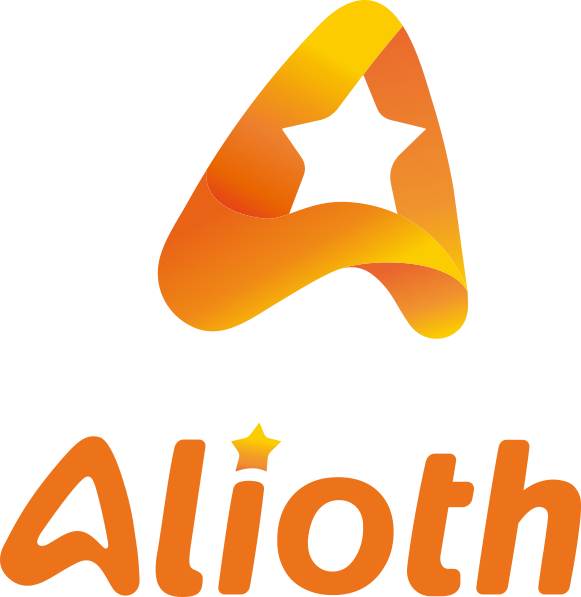 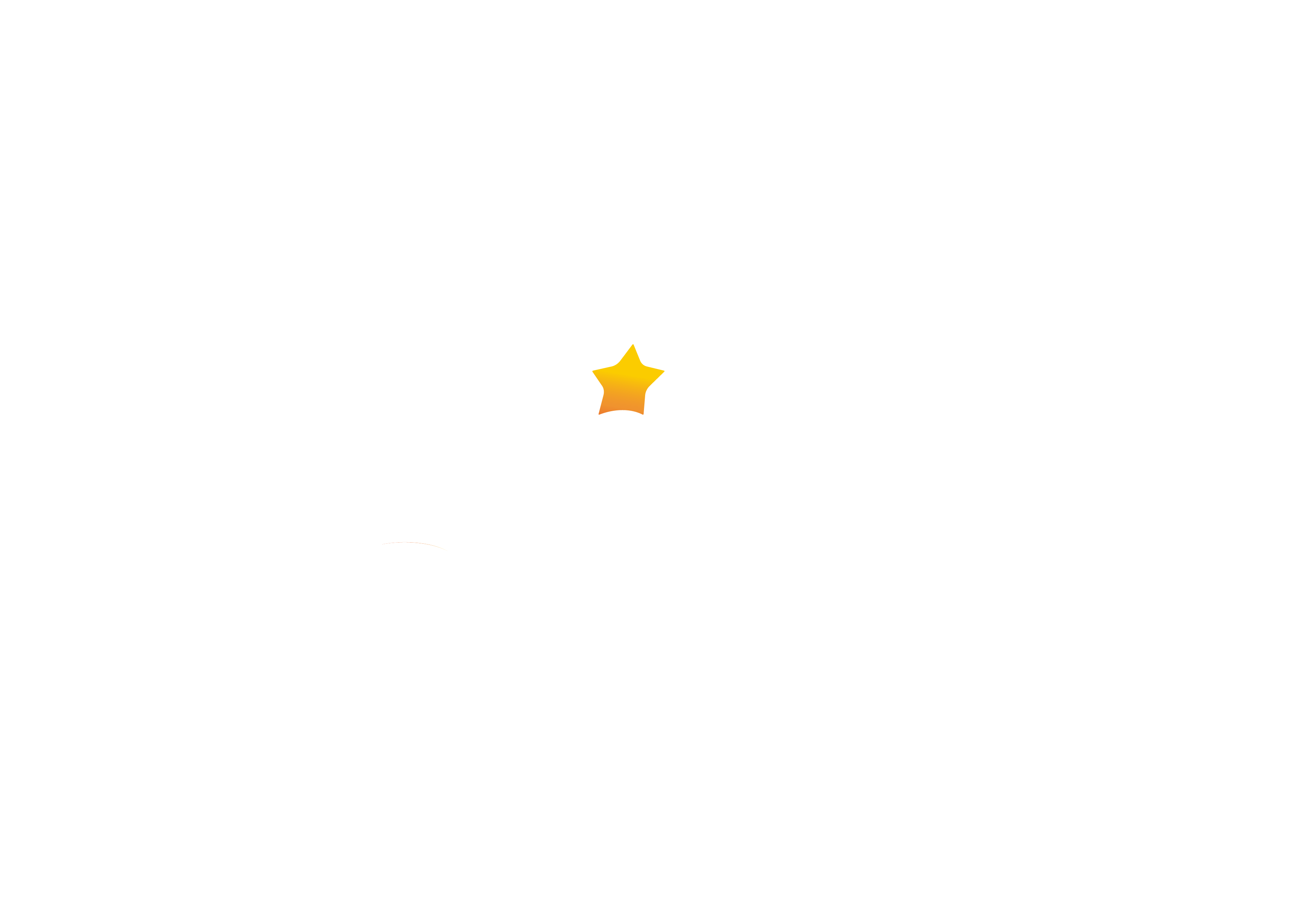 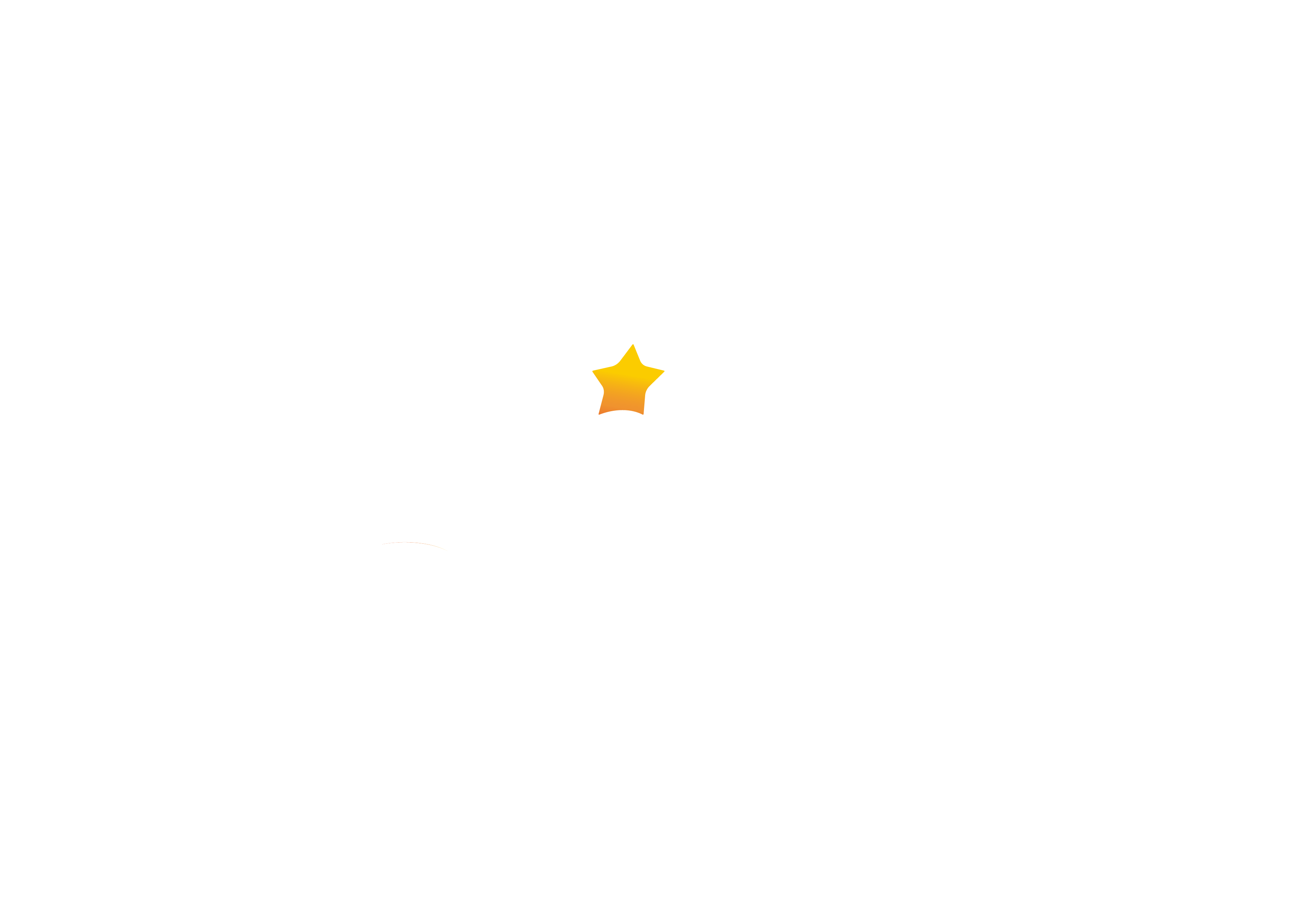 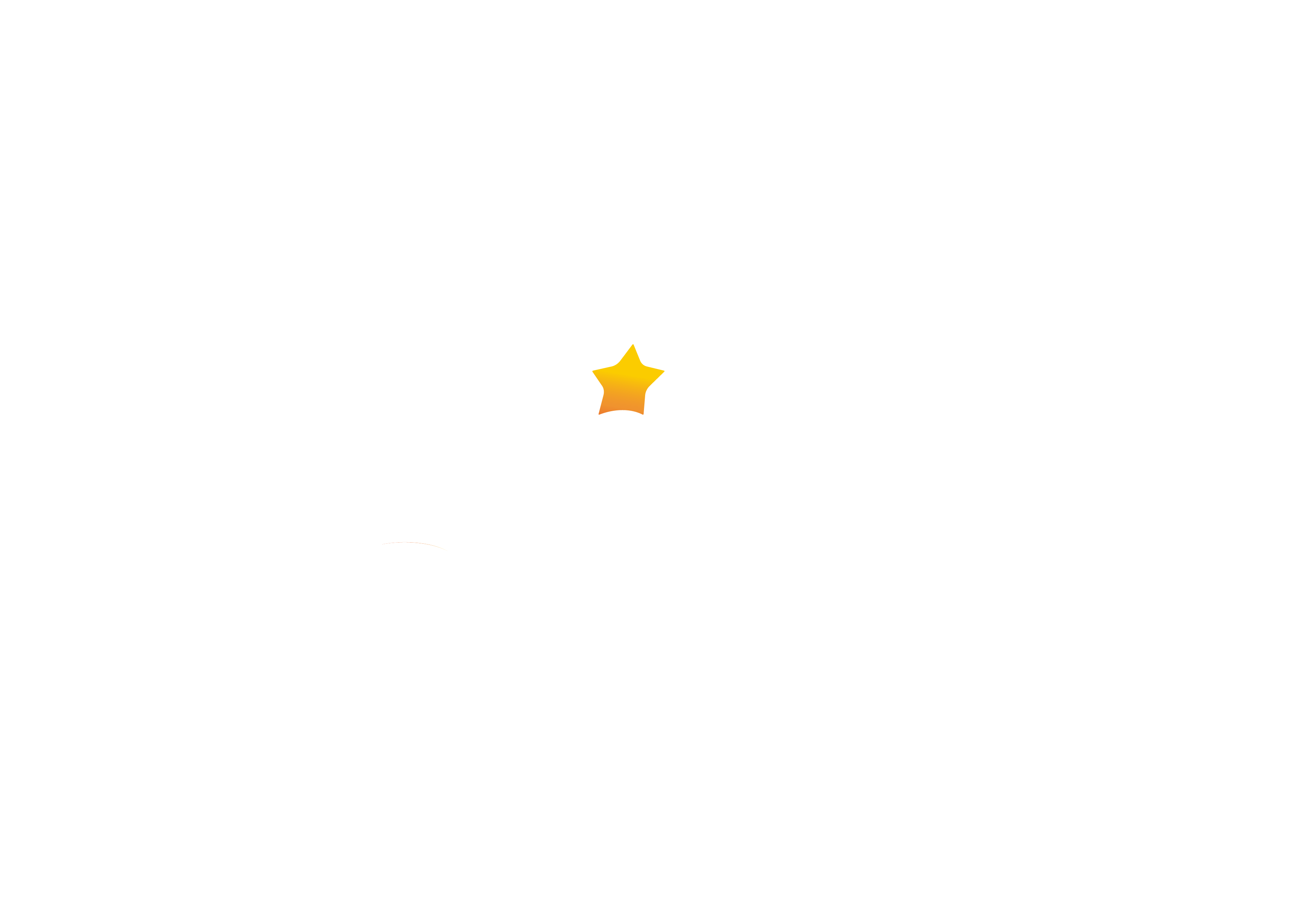 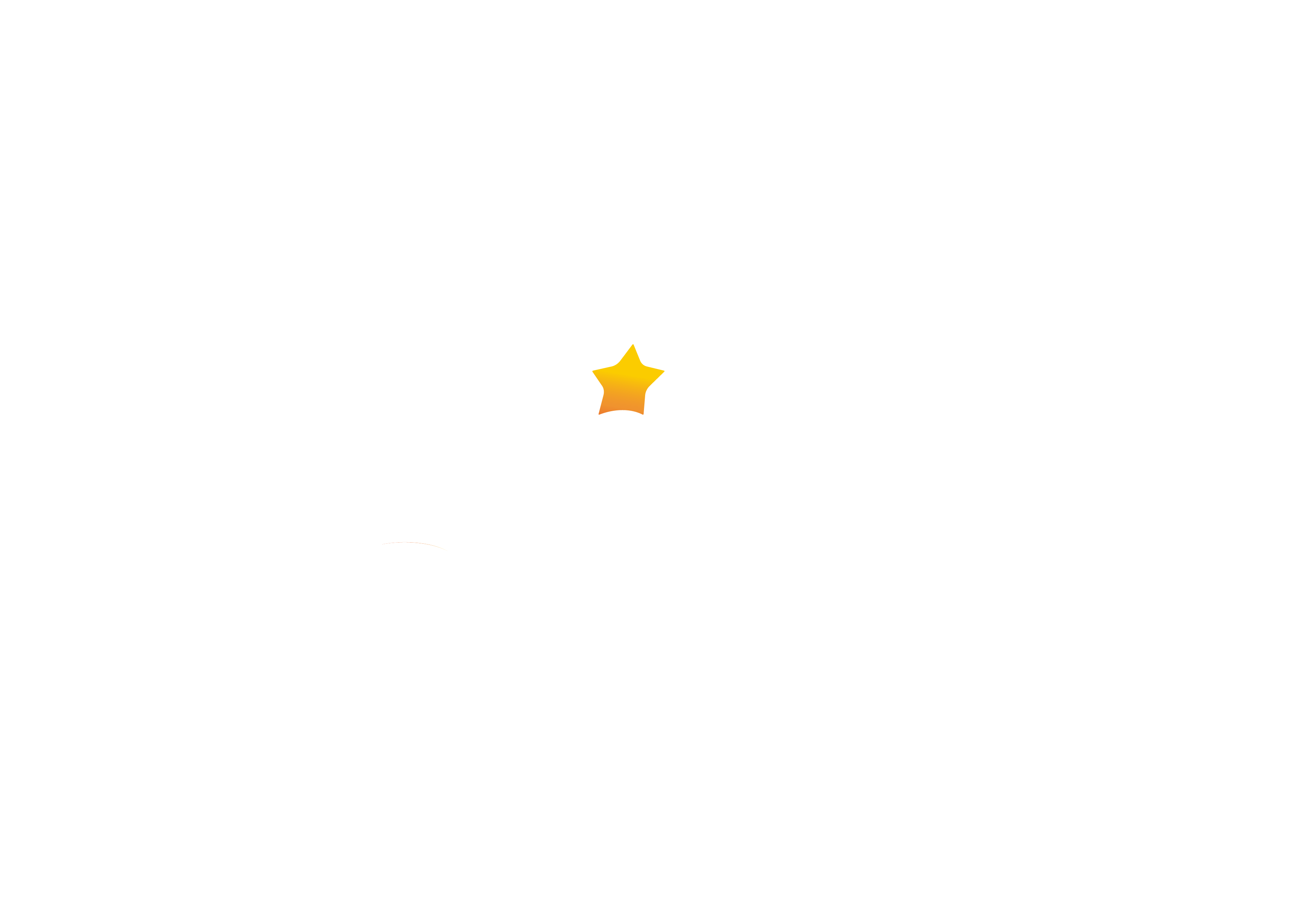 Belgium
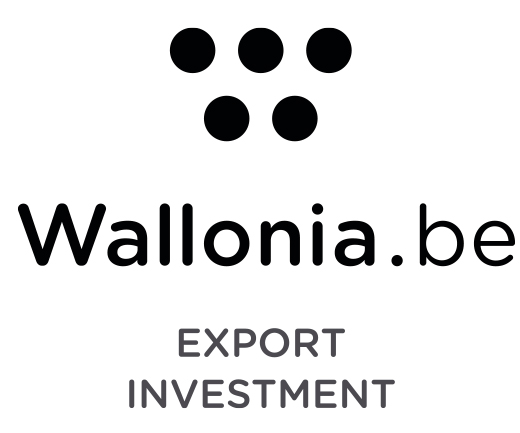 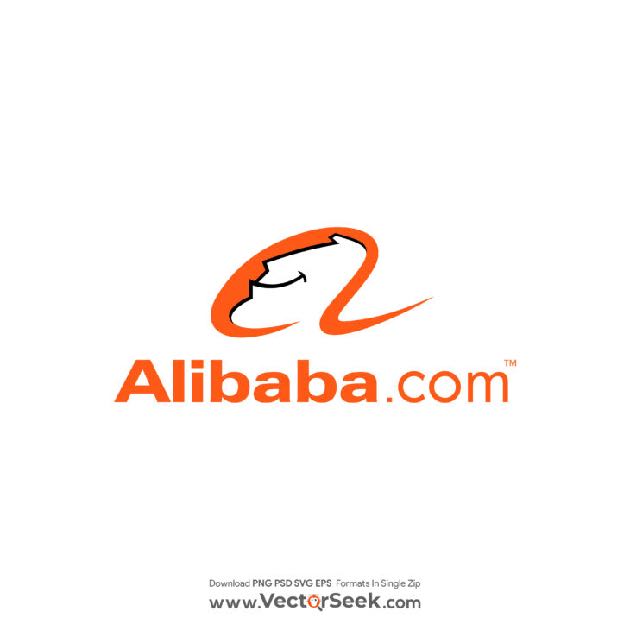 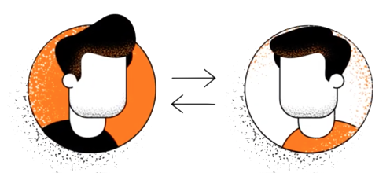 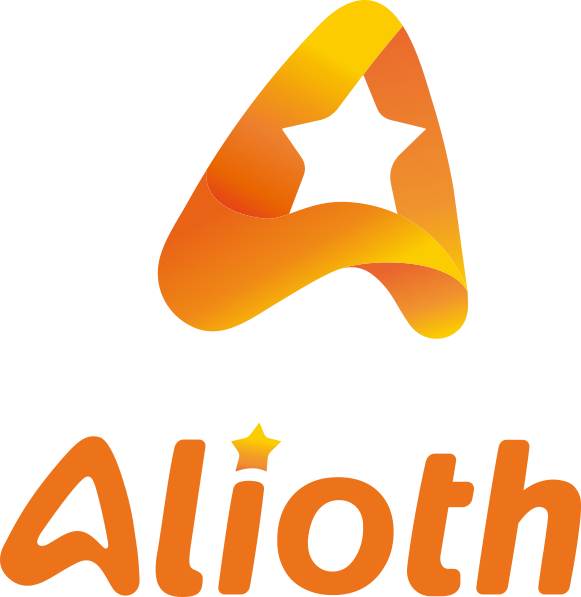 HOW DOES IT WORK?
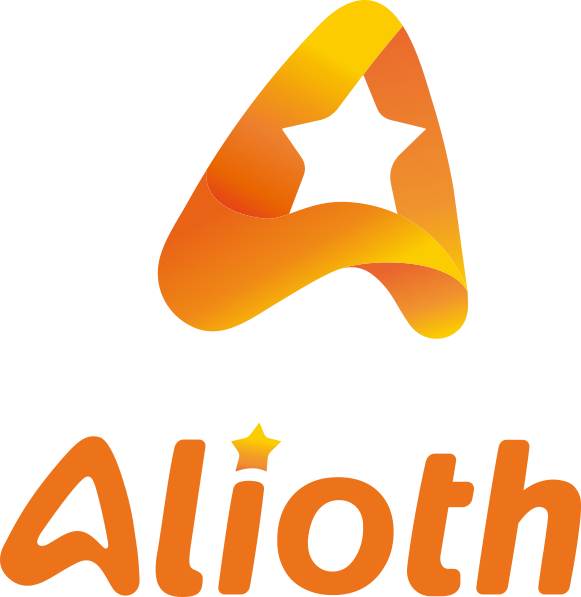 [Speaker Notes: but not only collaboration method, also business proposition]
alibaba.com
Why alibaba.com?
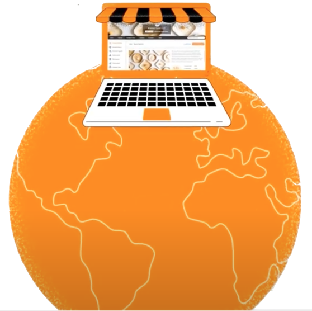 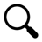 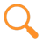 Supply
Demand
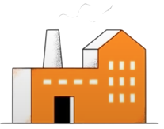 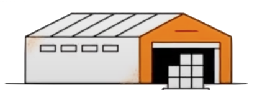 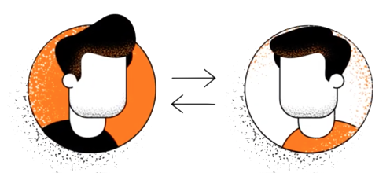 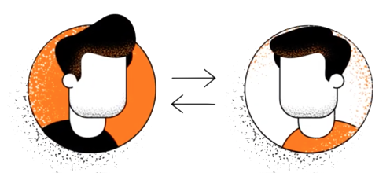 Sellers
Buyers
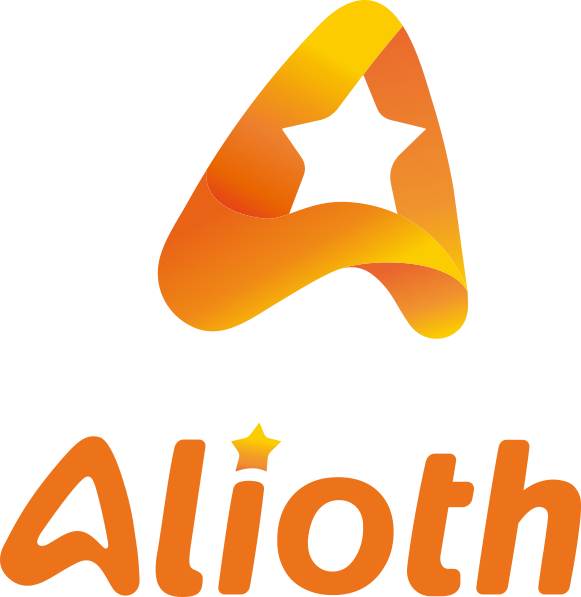 Value pyramid
DEALS
RELATIONSHIPS
LEAD GENERATION
EXPOSURE
EXPERTISE
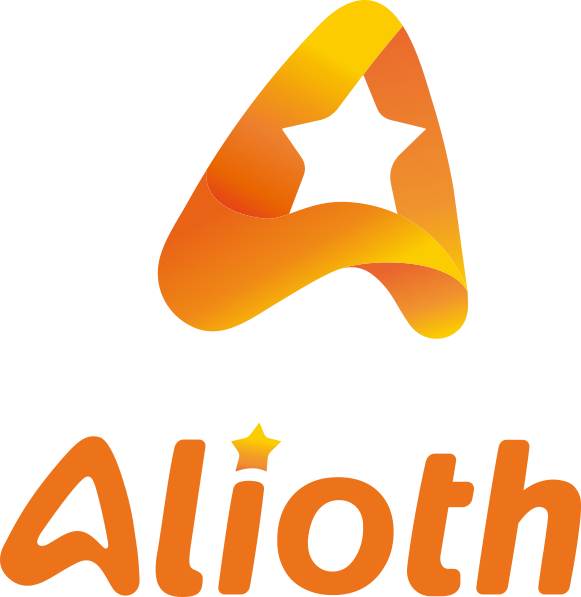 Buyer
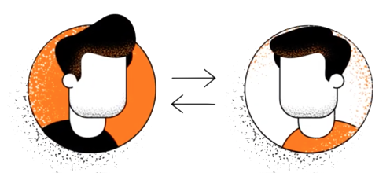 Stand OUT
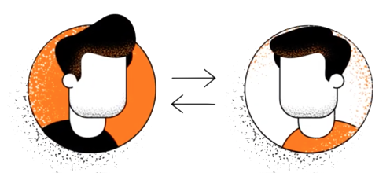 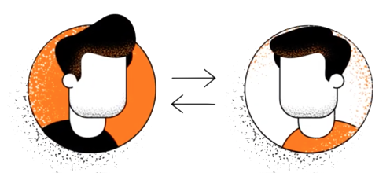 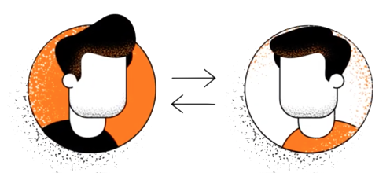 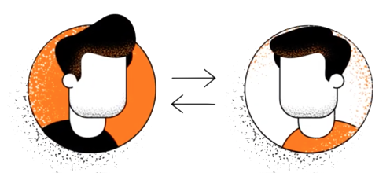 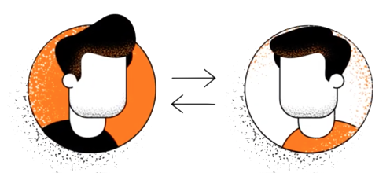 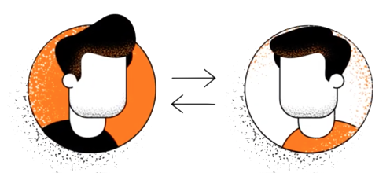 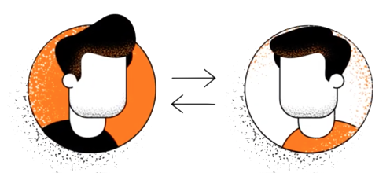 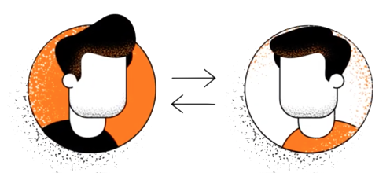 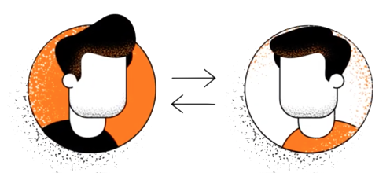 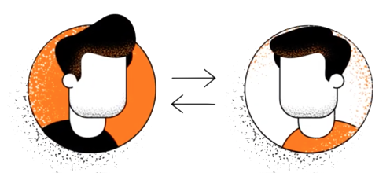 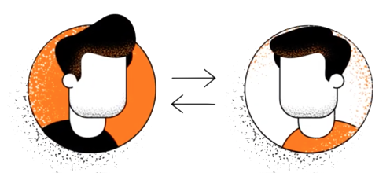 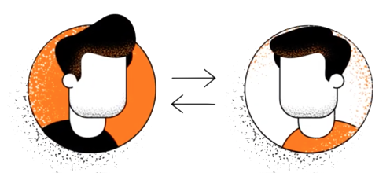 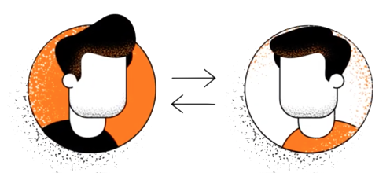 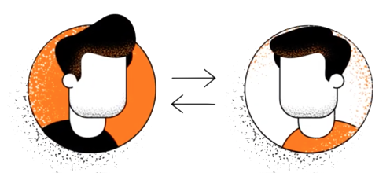 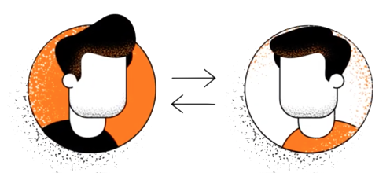 YOU
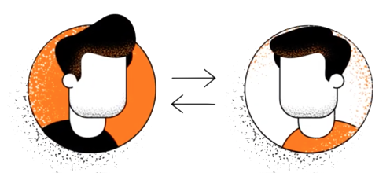 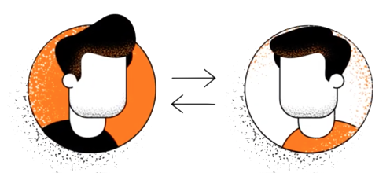 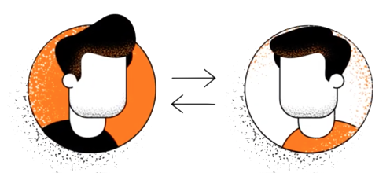 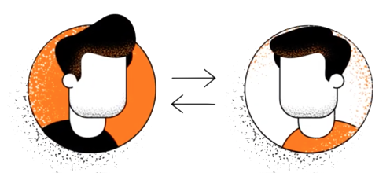 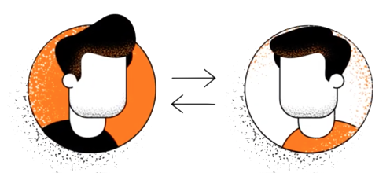 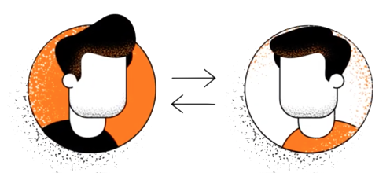 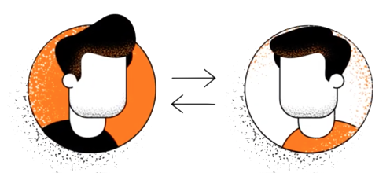 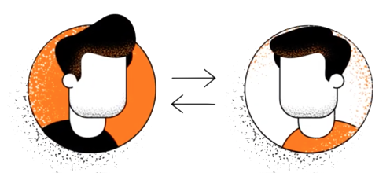 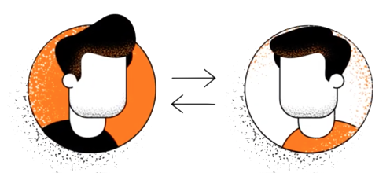 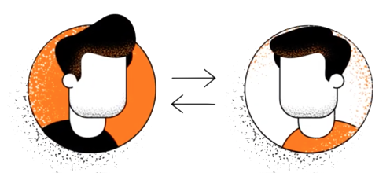 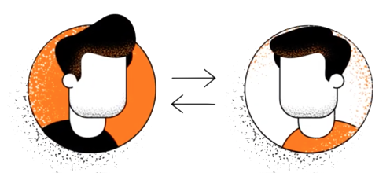 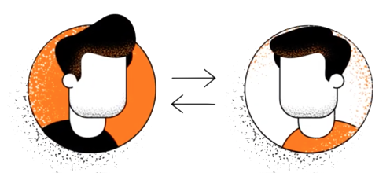 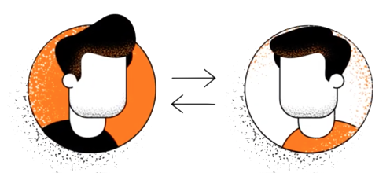 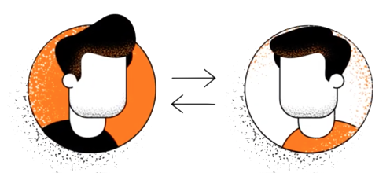 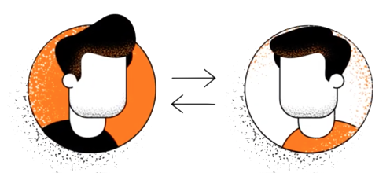 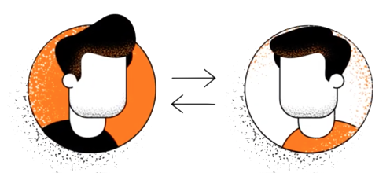 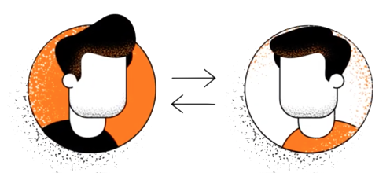 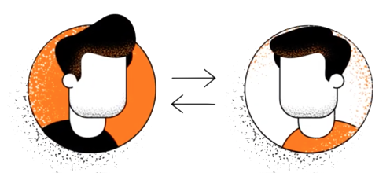 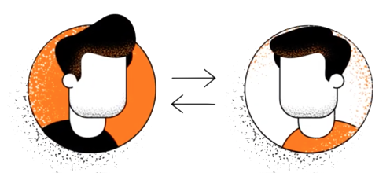 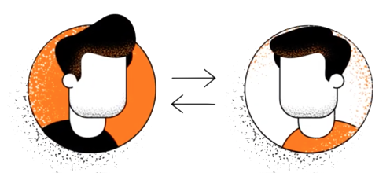 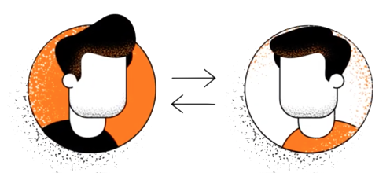 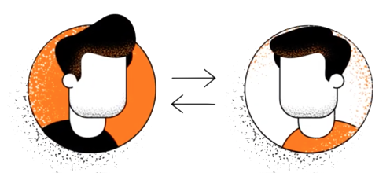 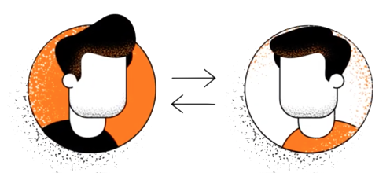 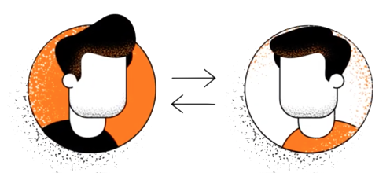 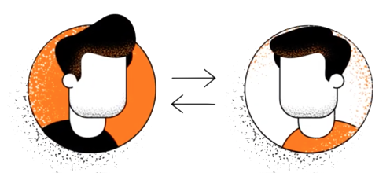 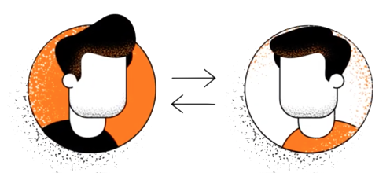 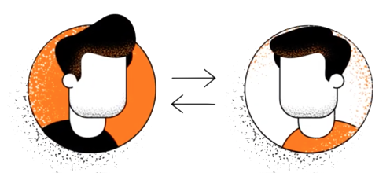 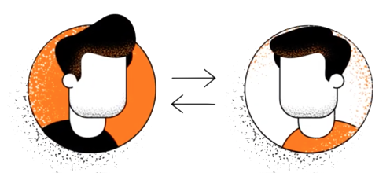 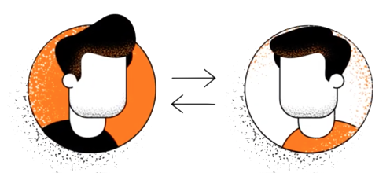 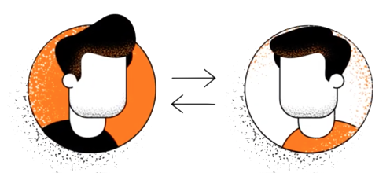 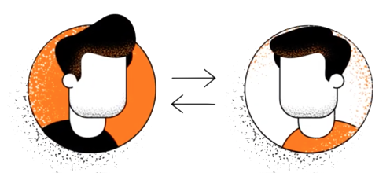 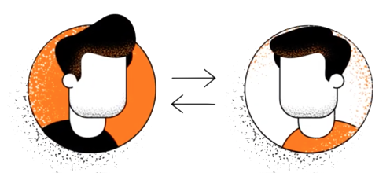 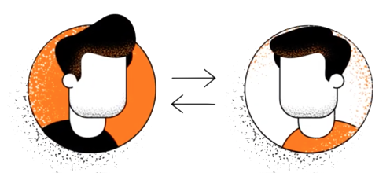 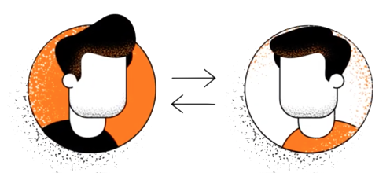 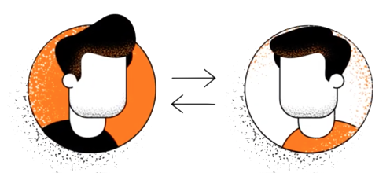 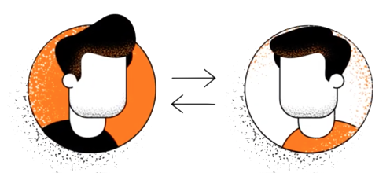 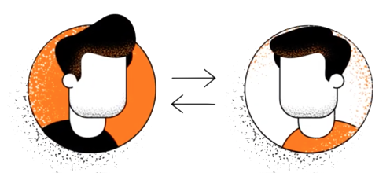 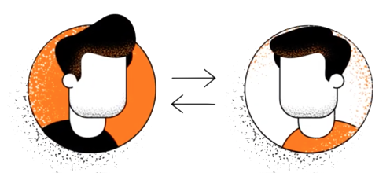 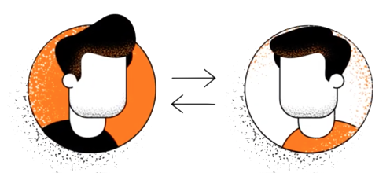 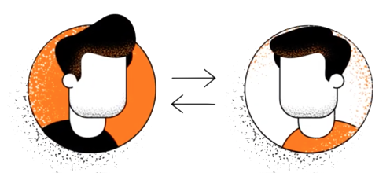 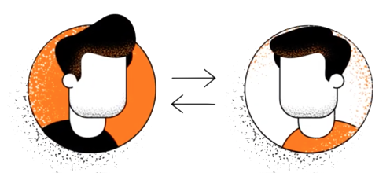 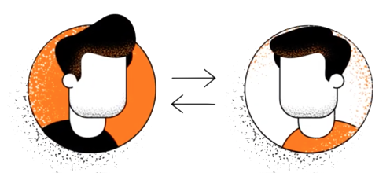 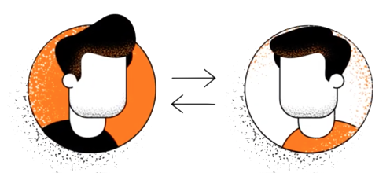 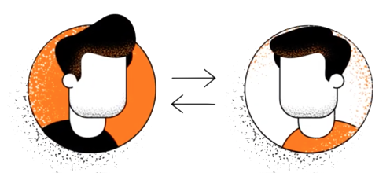 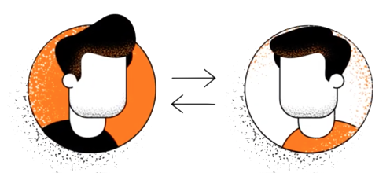 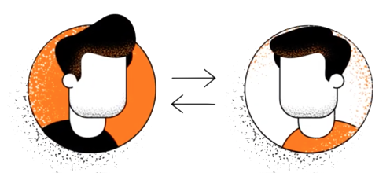 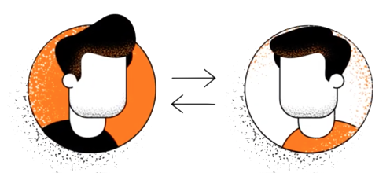 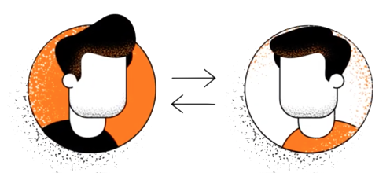 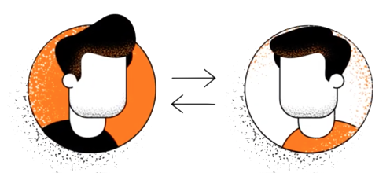 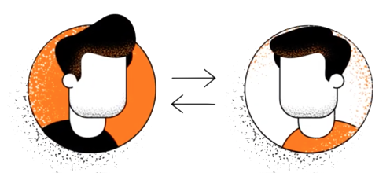 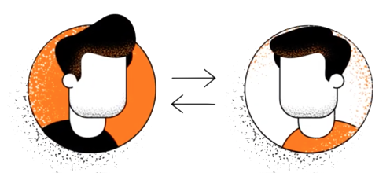 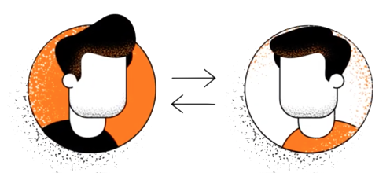 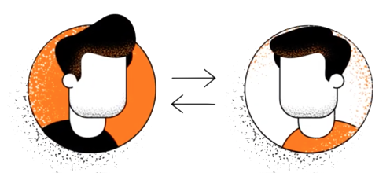 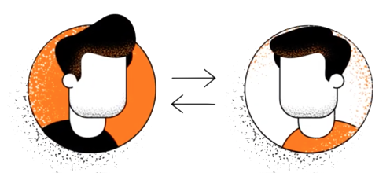 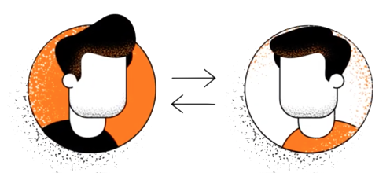 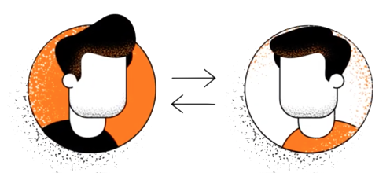 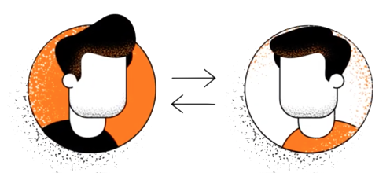 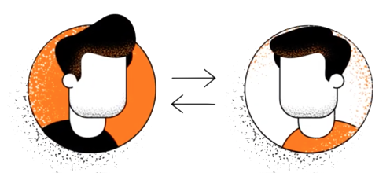 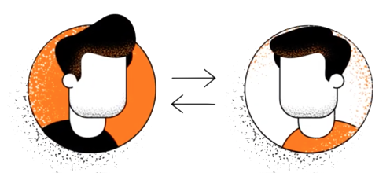 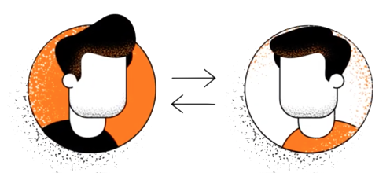 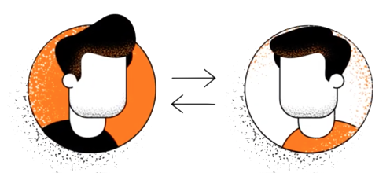 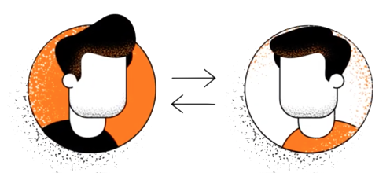 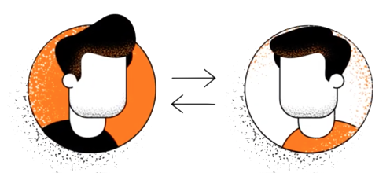 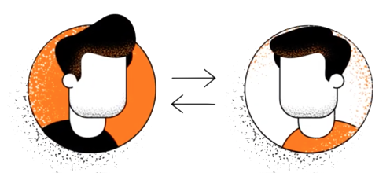 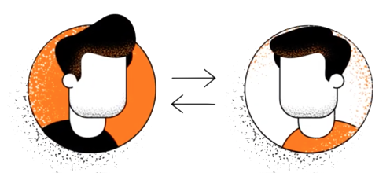 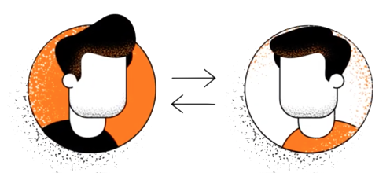 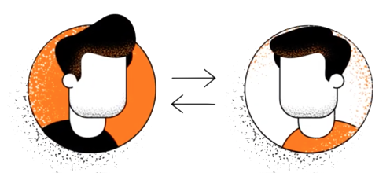 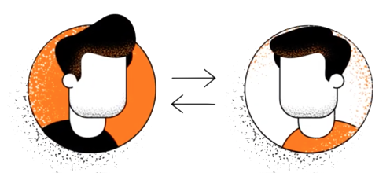 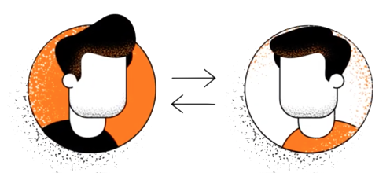 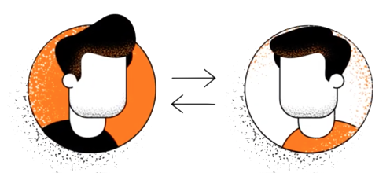 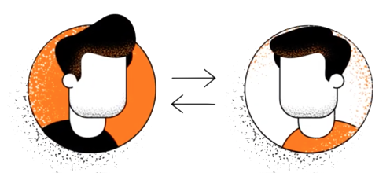 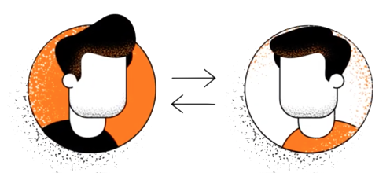 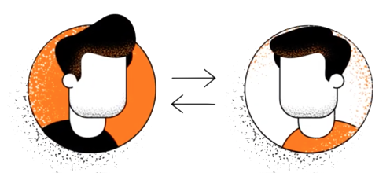 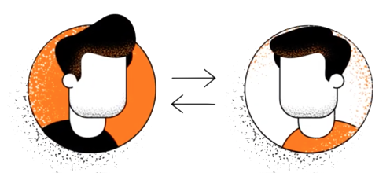 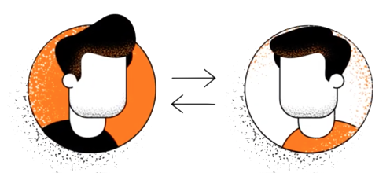 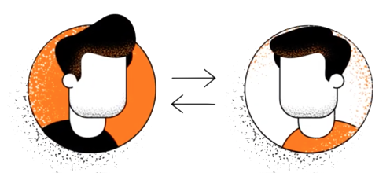 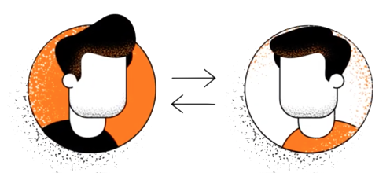 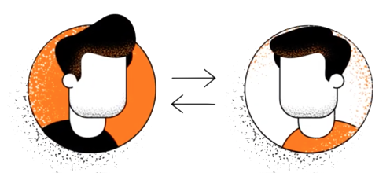 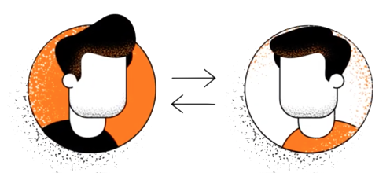 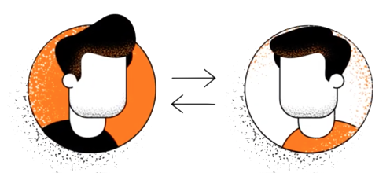 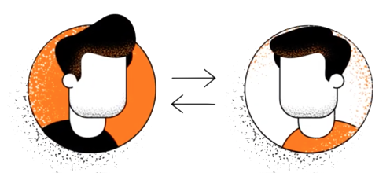 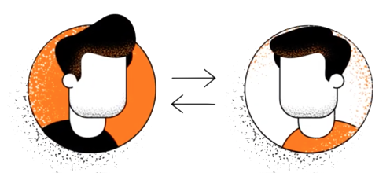 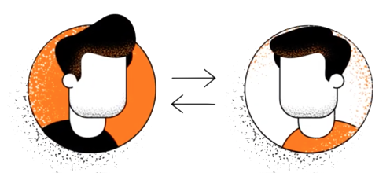 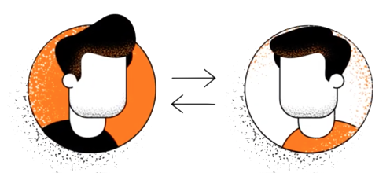 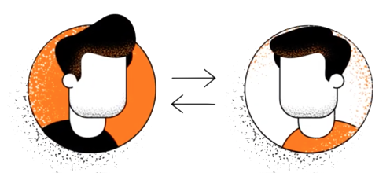 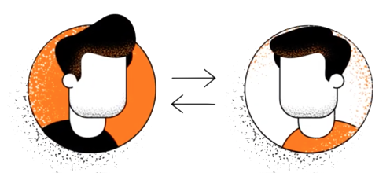 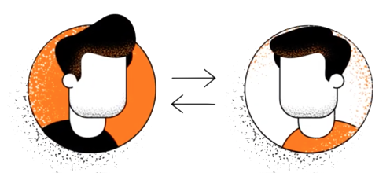 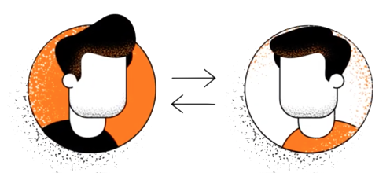 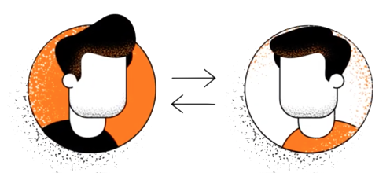 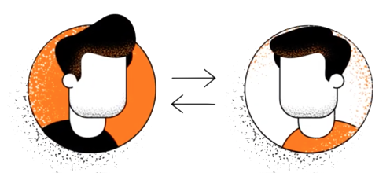 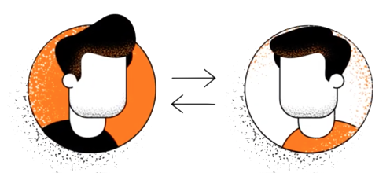 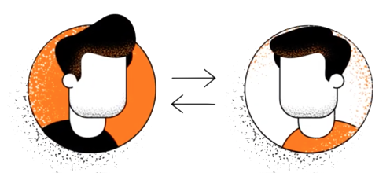 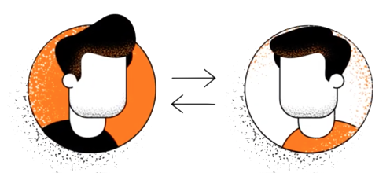 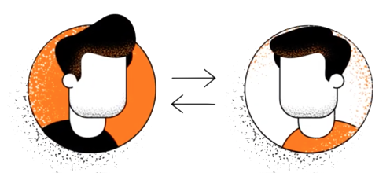 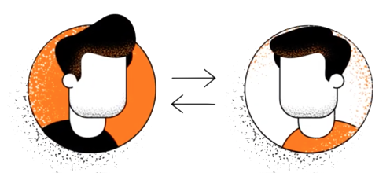 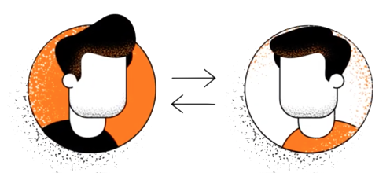 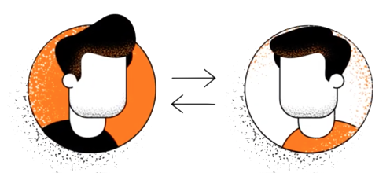 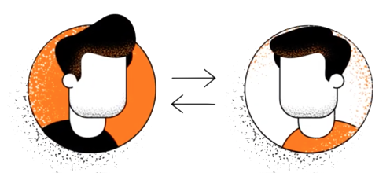 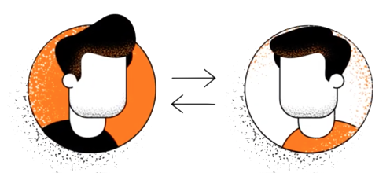 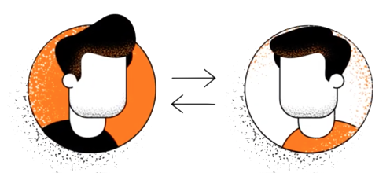 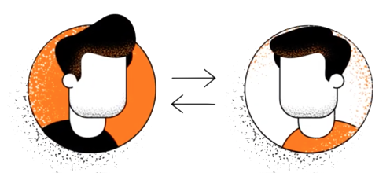 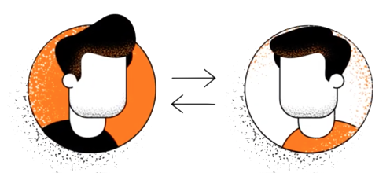 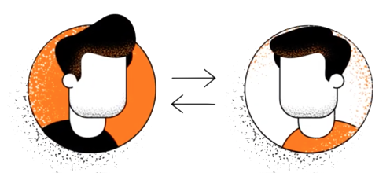 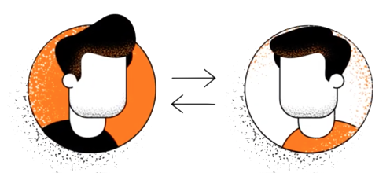 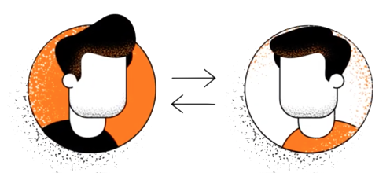 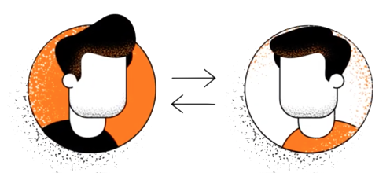 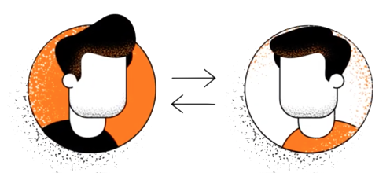 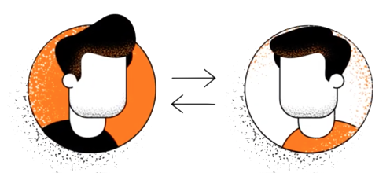 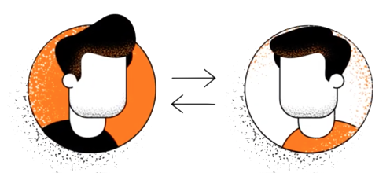 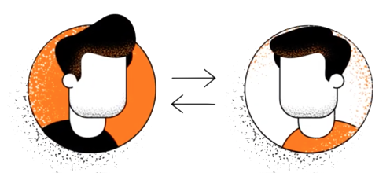 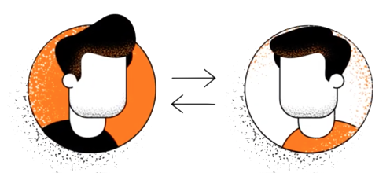 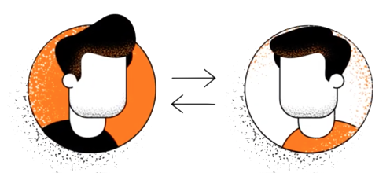 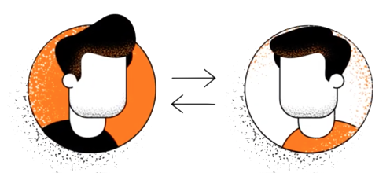 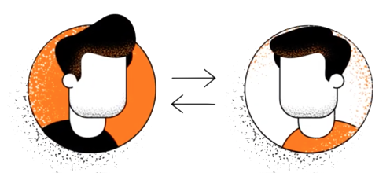 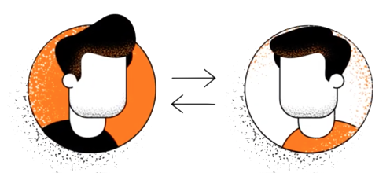 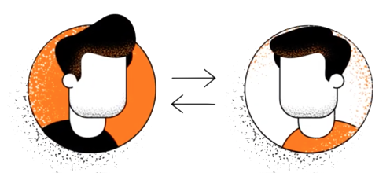 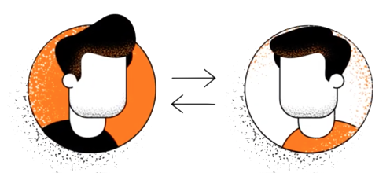 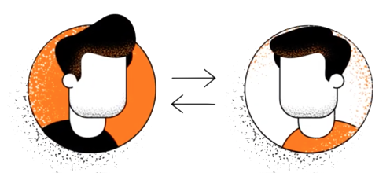 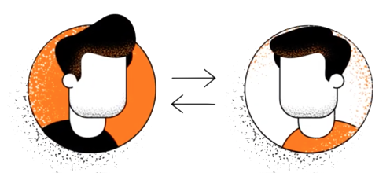 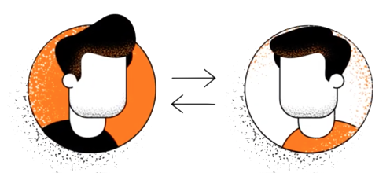 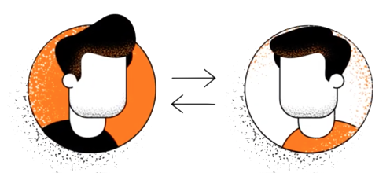 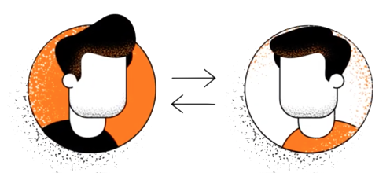 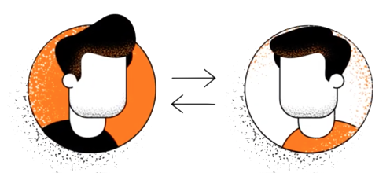 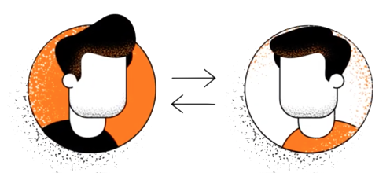 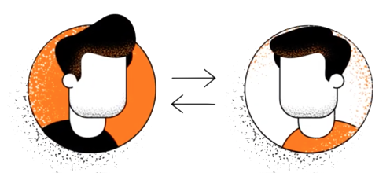 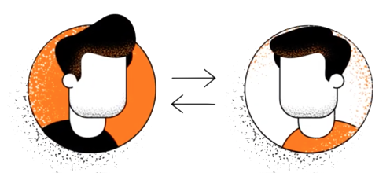 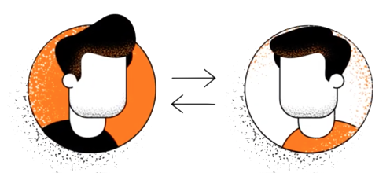 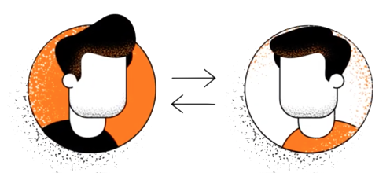 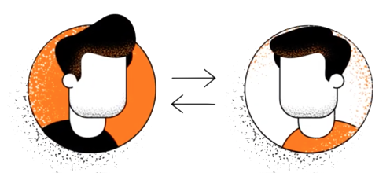 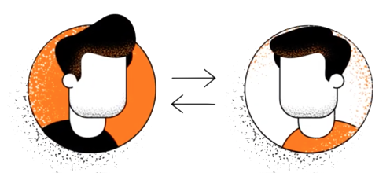 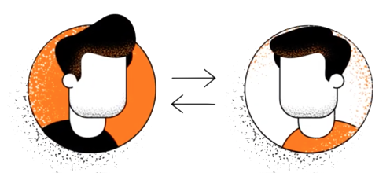 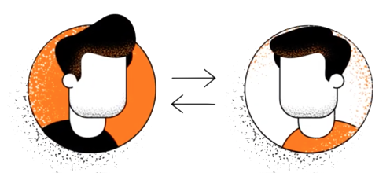 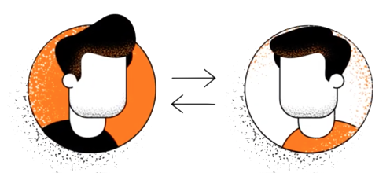 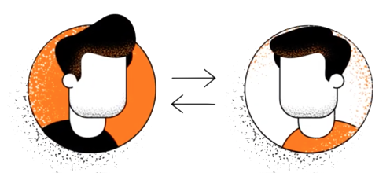 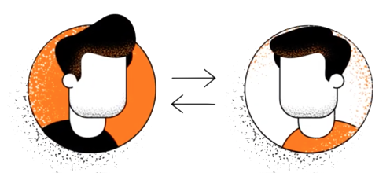 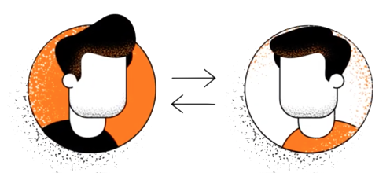 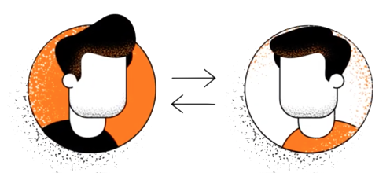 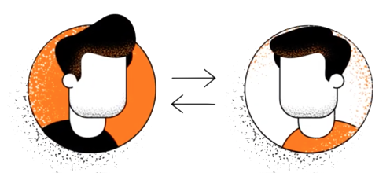 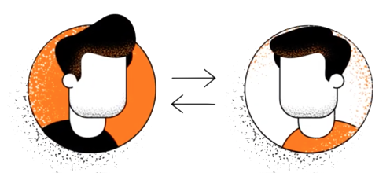 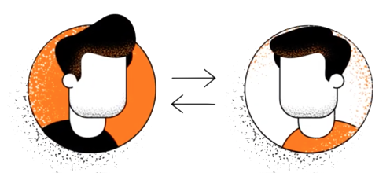 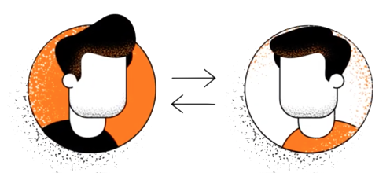 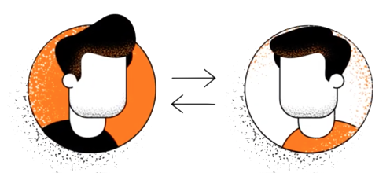 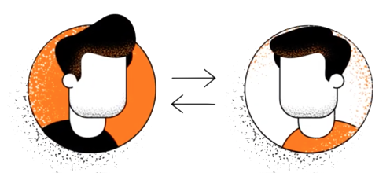 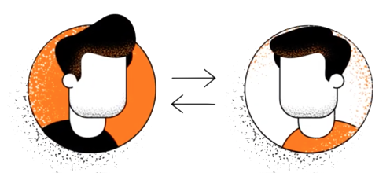 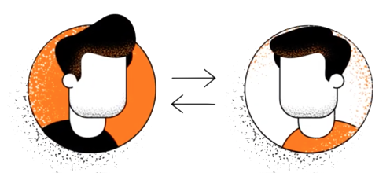 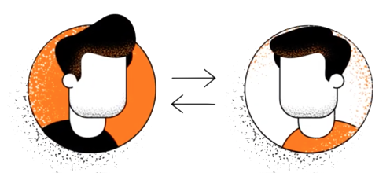 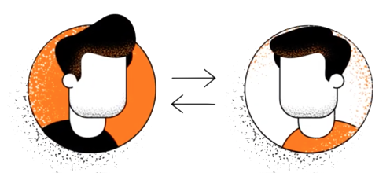 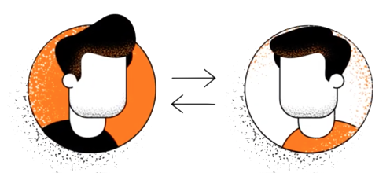 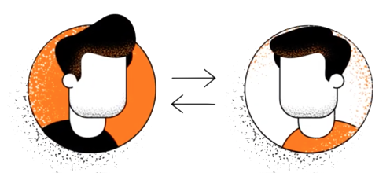 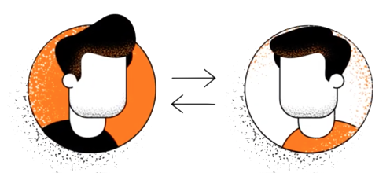 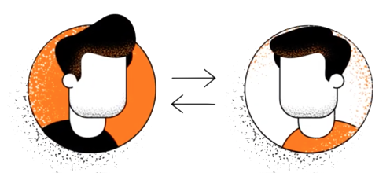 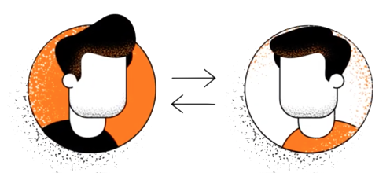 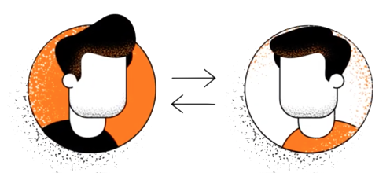 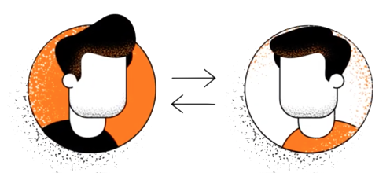 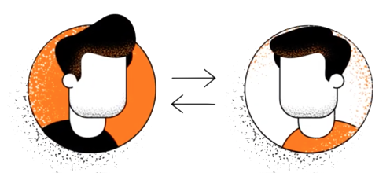 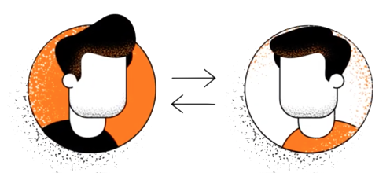 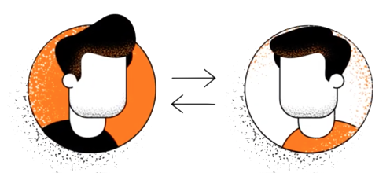 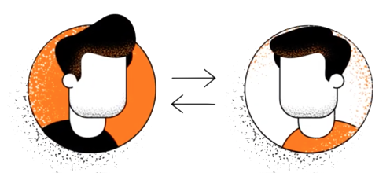 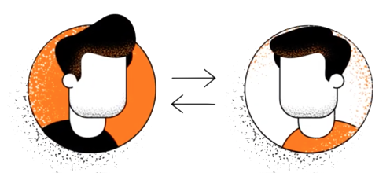 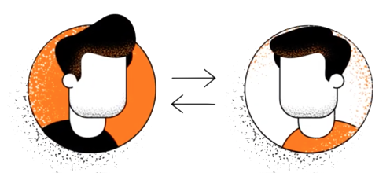 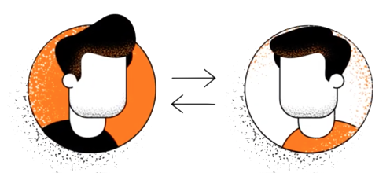 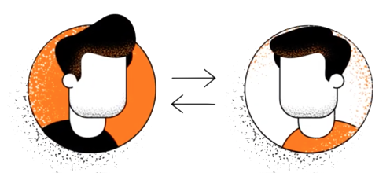 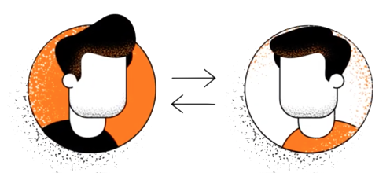 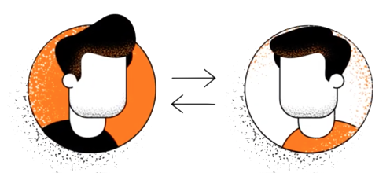 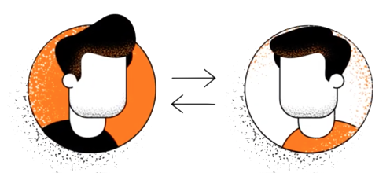 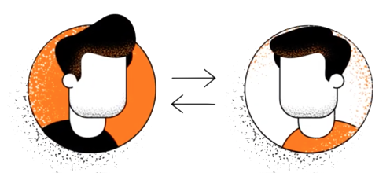 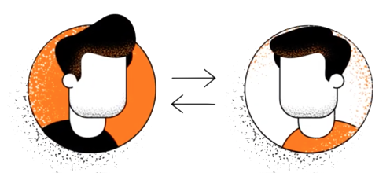 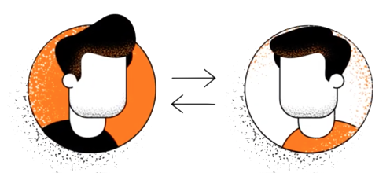 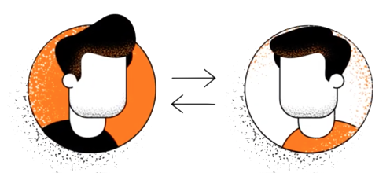 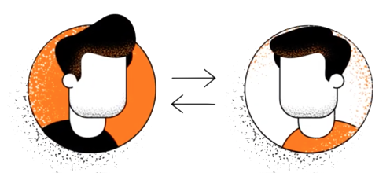 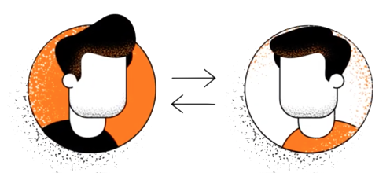 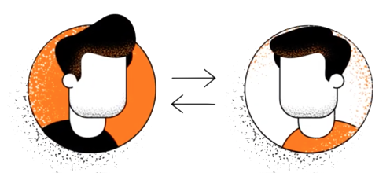 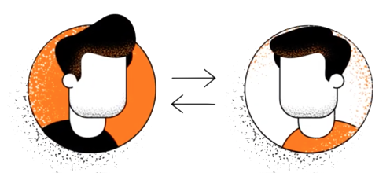 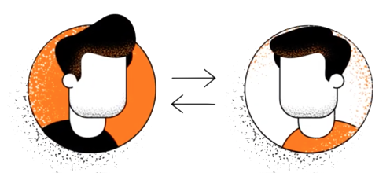 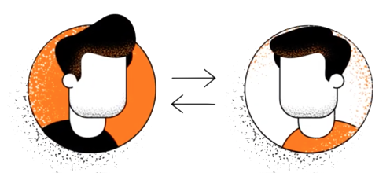 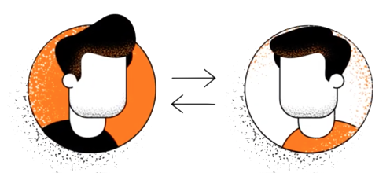 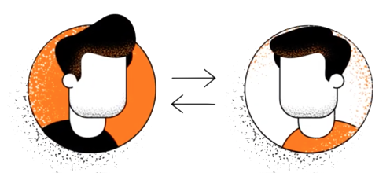 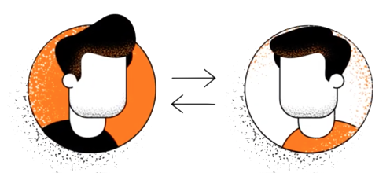 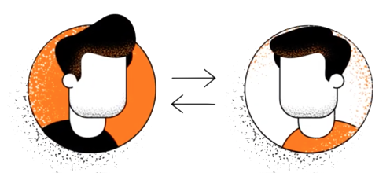 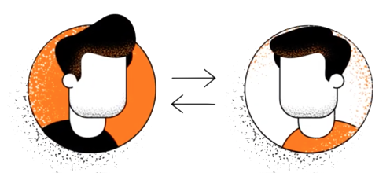 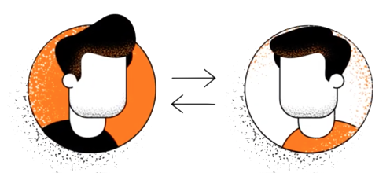 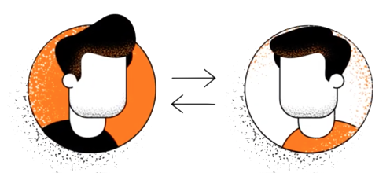 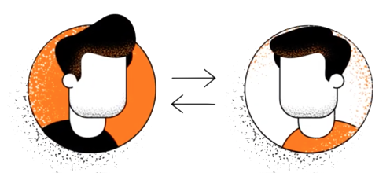 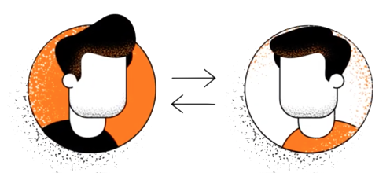 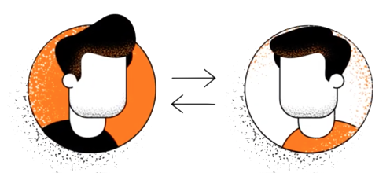 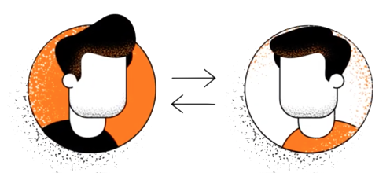 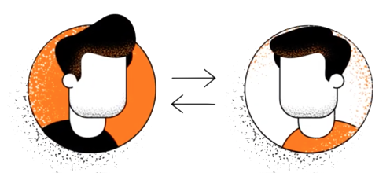 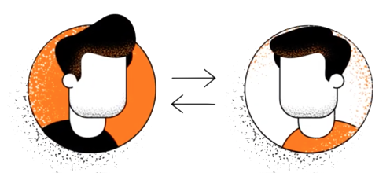 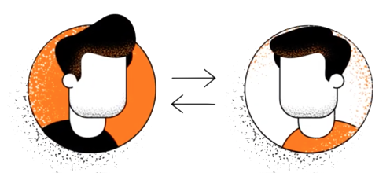 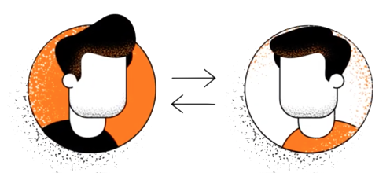 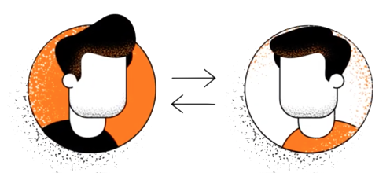 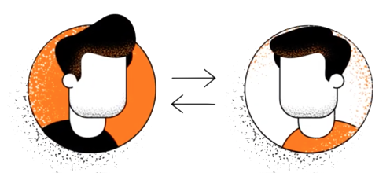 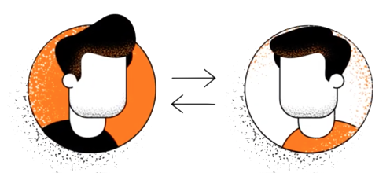 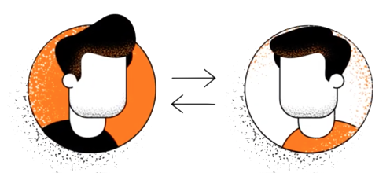 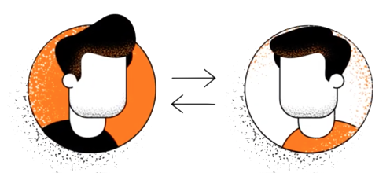 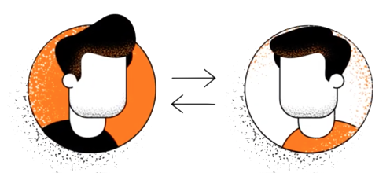 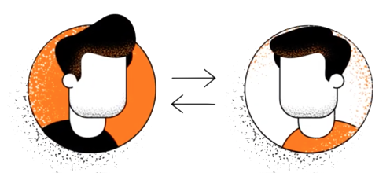 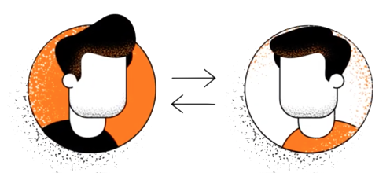 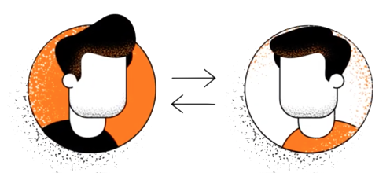 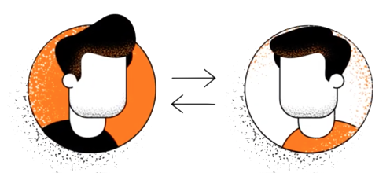 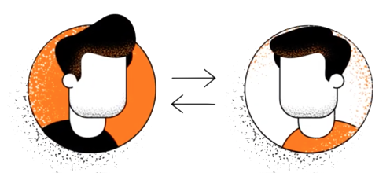 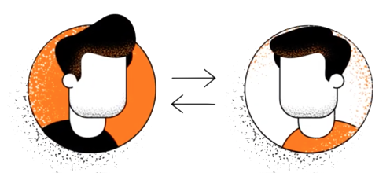 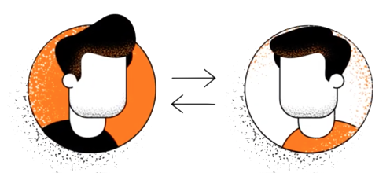 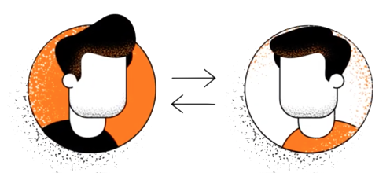 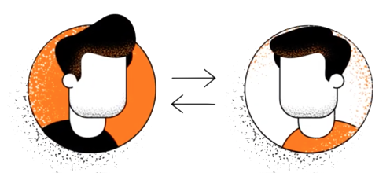 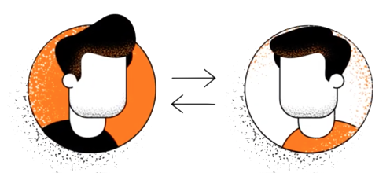 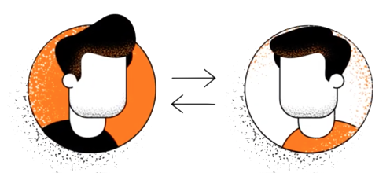 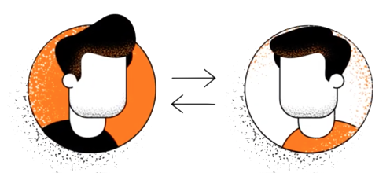 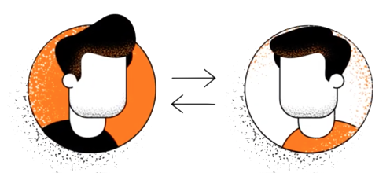 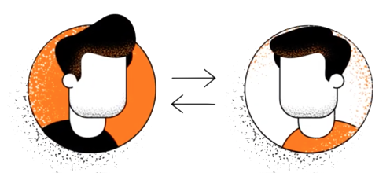 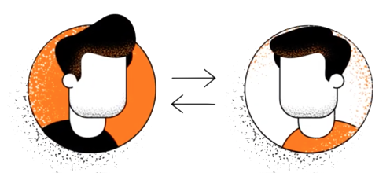 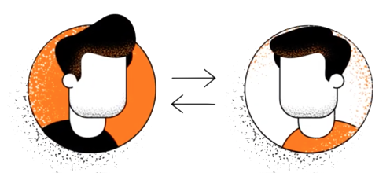 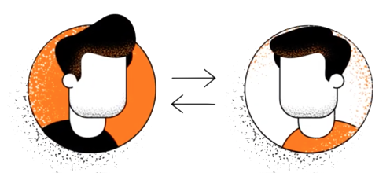 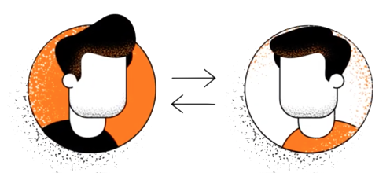 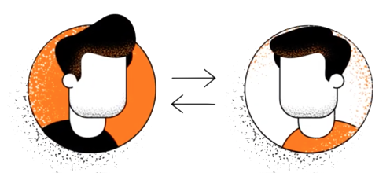 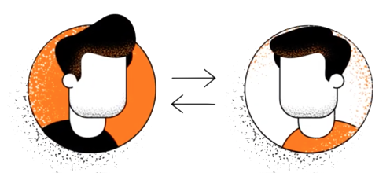 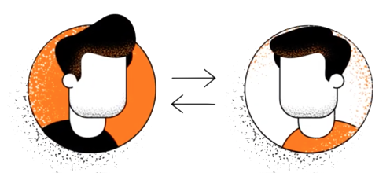 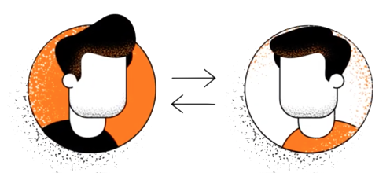 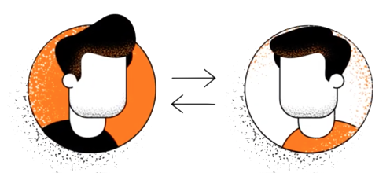 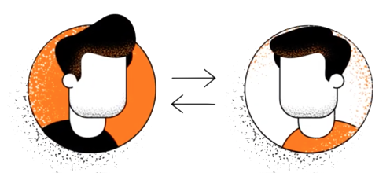 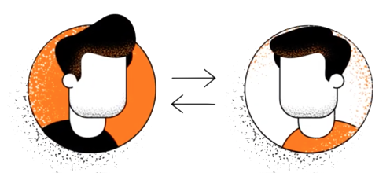 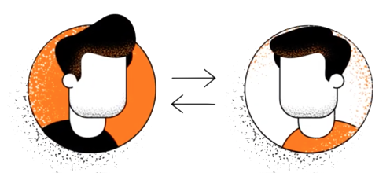 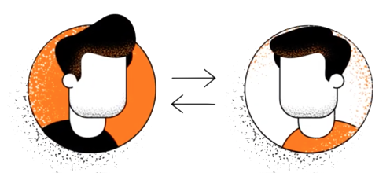 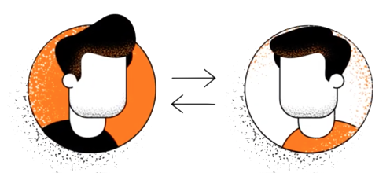 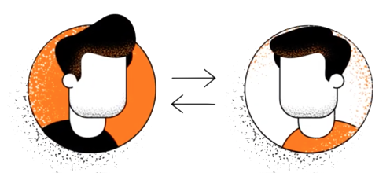 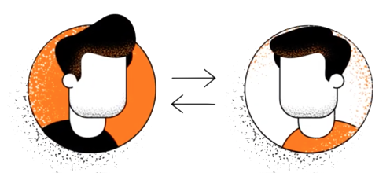 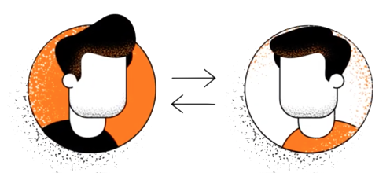 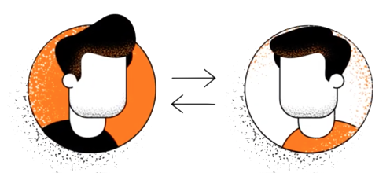 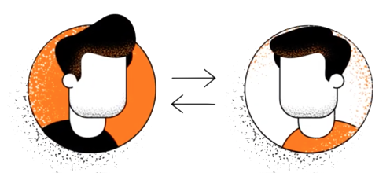 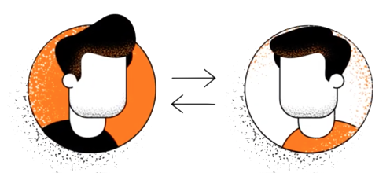 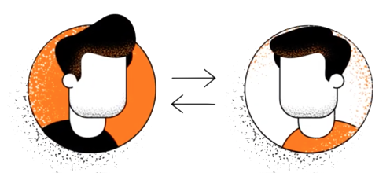 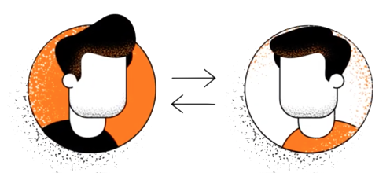 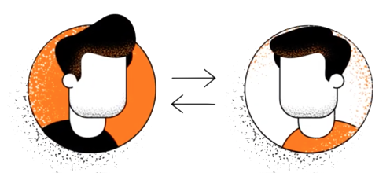 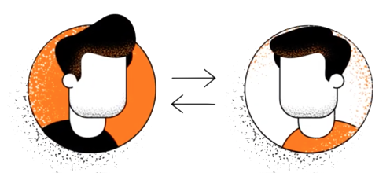 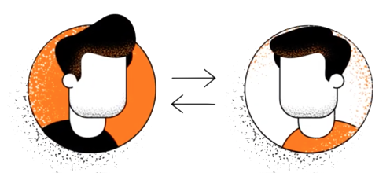 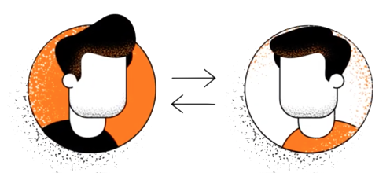 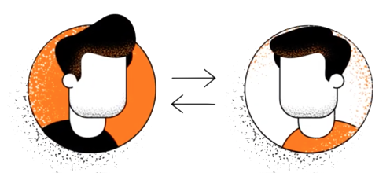 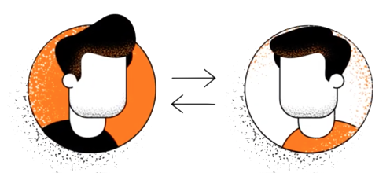 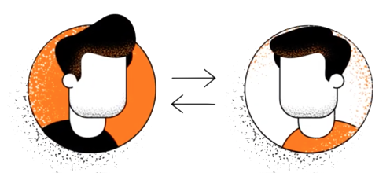 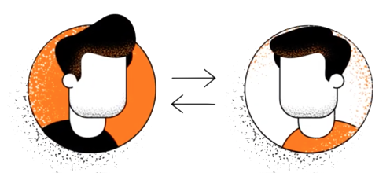 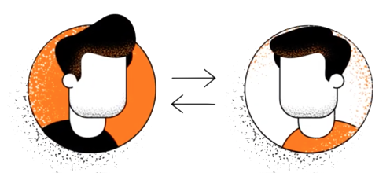 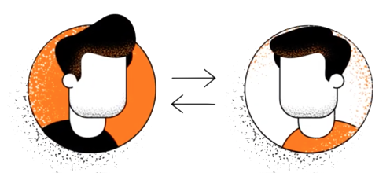 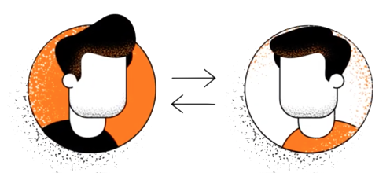 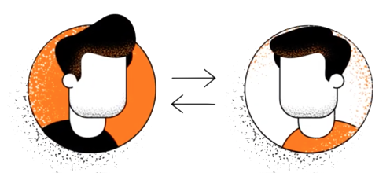 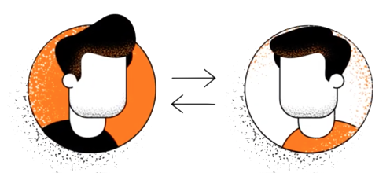 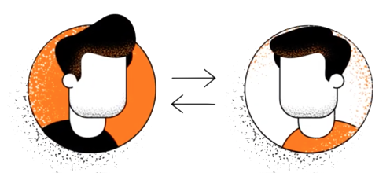 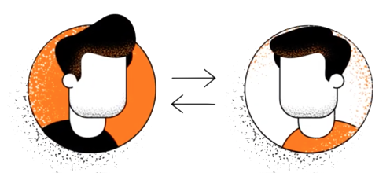 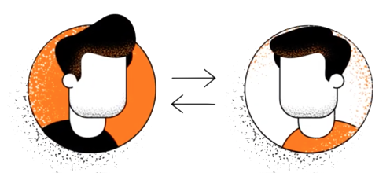 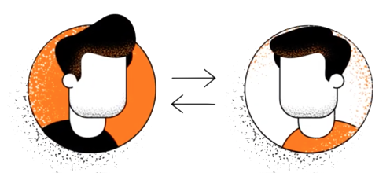 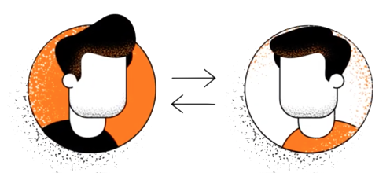 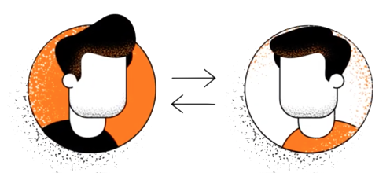 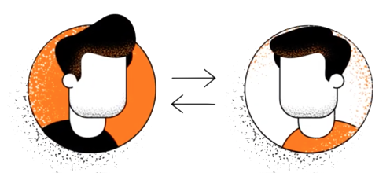 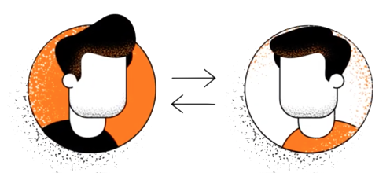 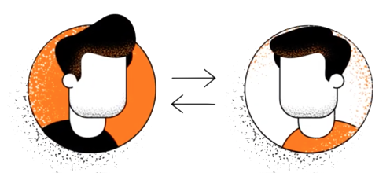 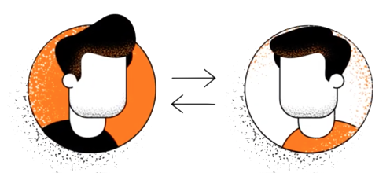 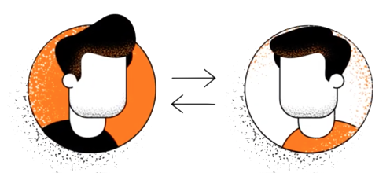 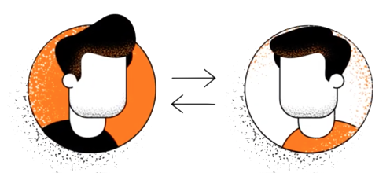 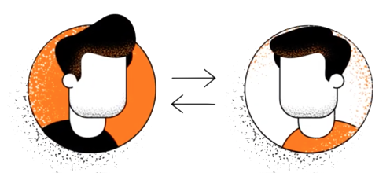 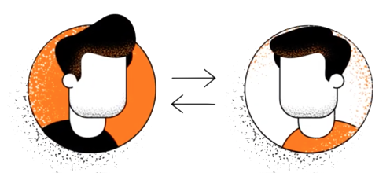 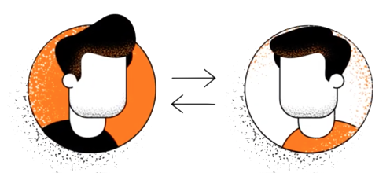 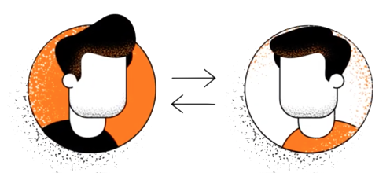 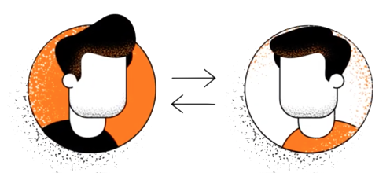 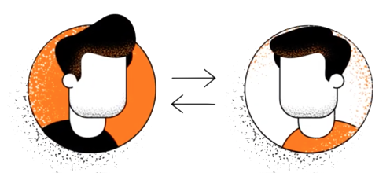 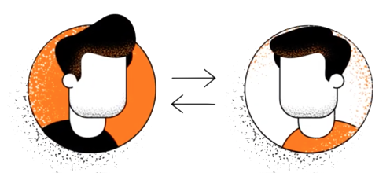 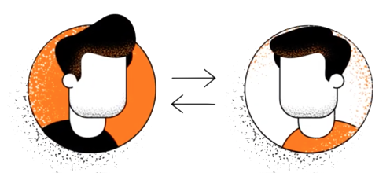 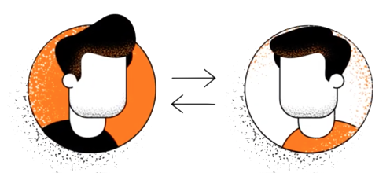 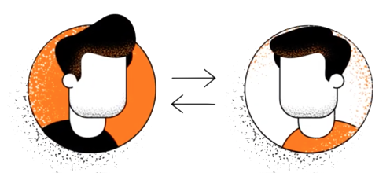 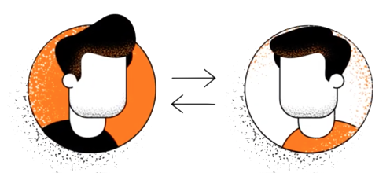 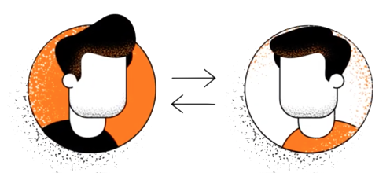 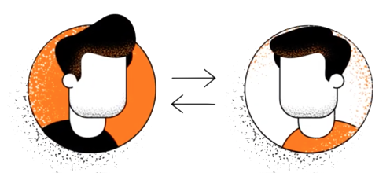 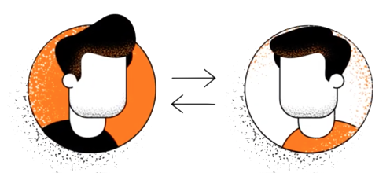 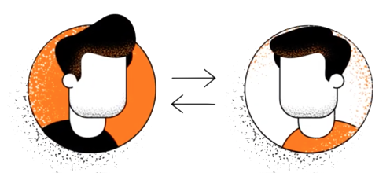 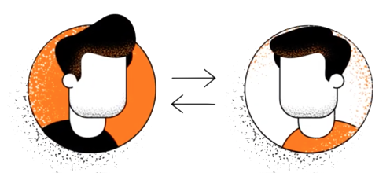 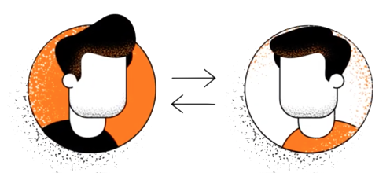 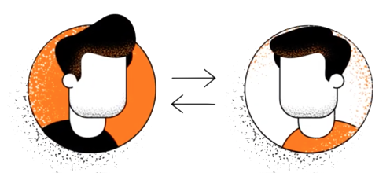 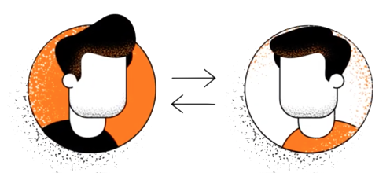 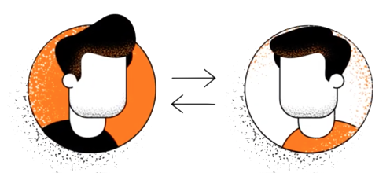 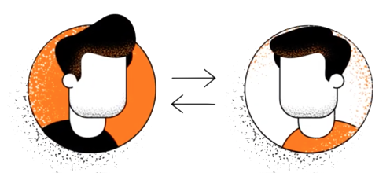 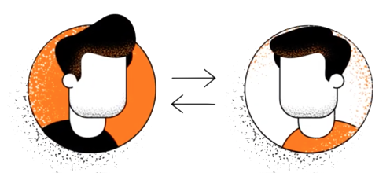 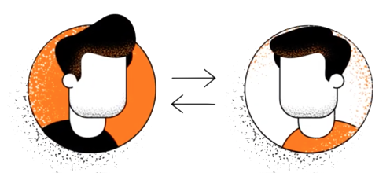 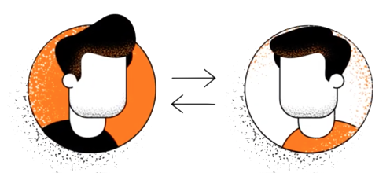 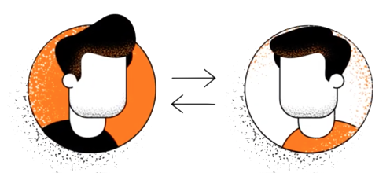 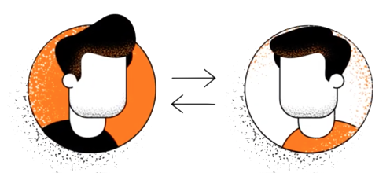 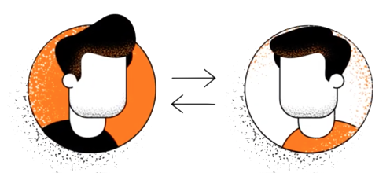 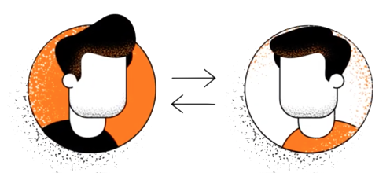 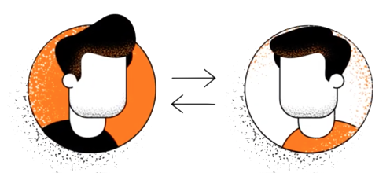 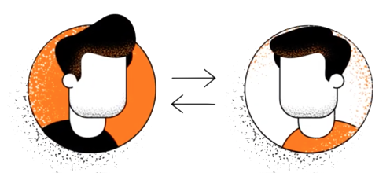 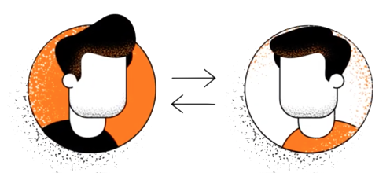 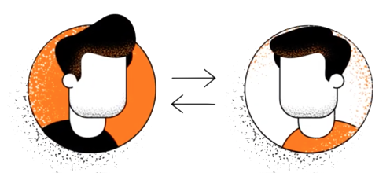 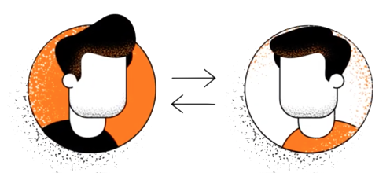 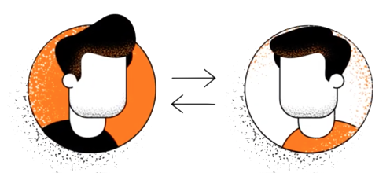 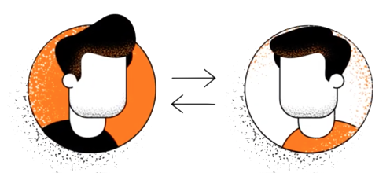 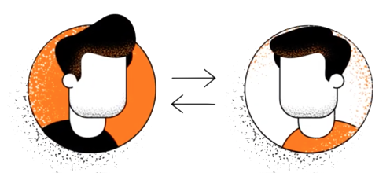 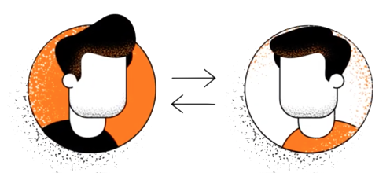 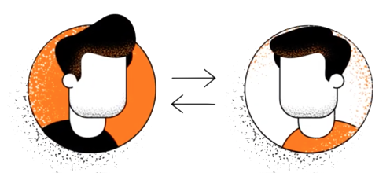 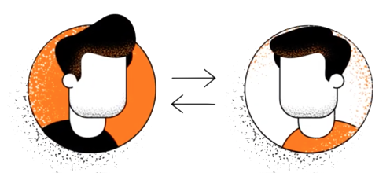 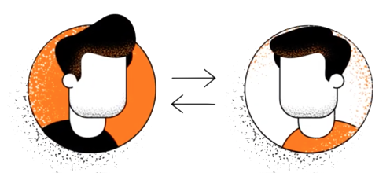 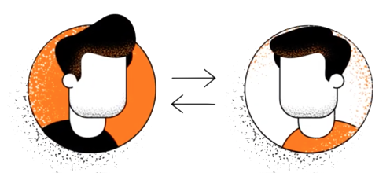 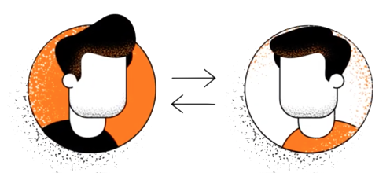 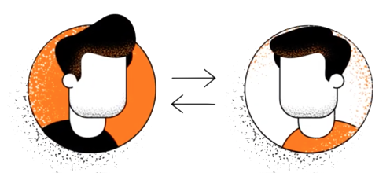 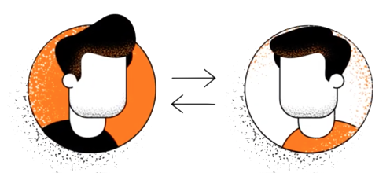 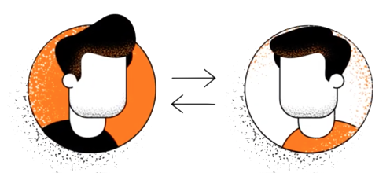 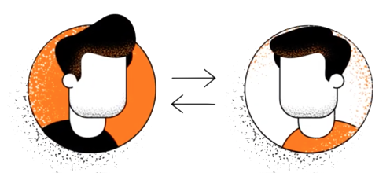 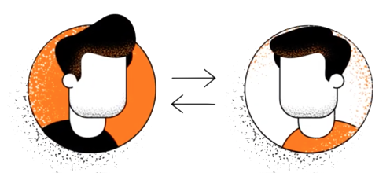 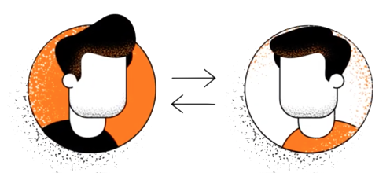 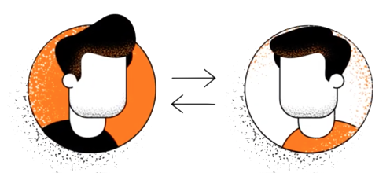 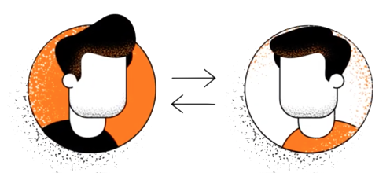 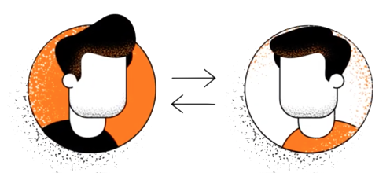 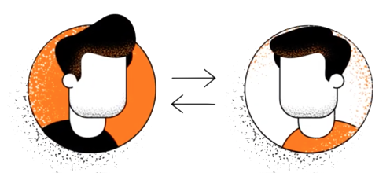 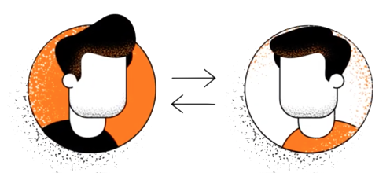 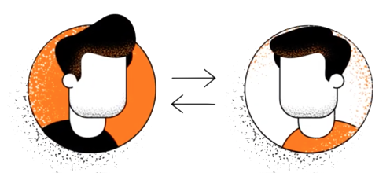 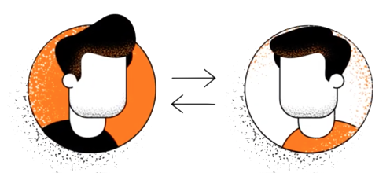 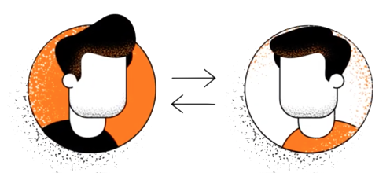 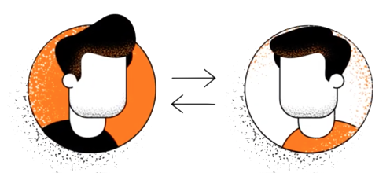 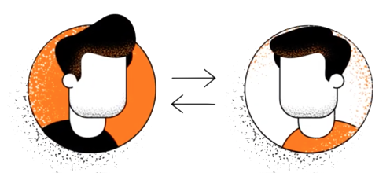 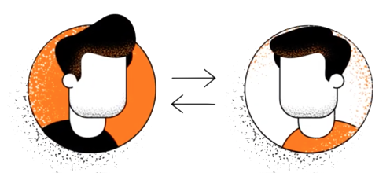 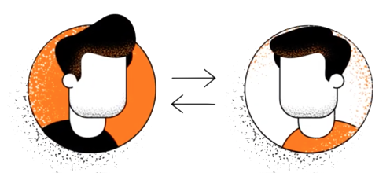 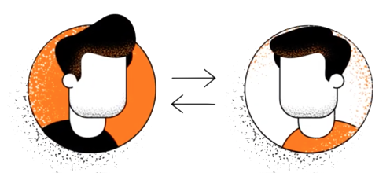 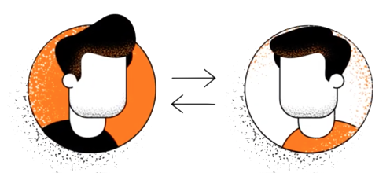 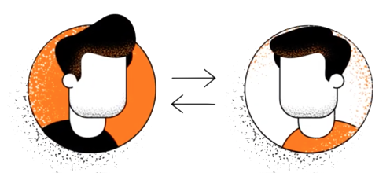 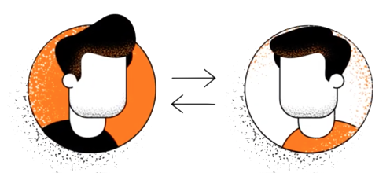 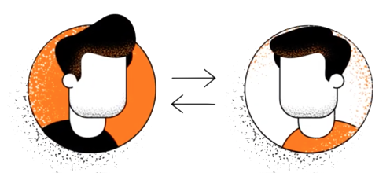 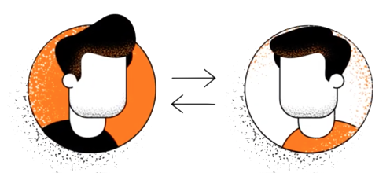 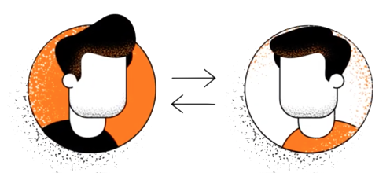 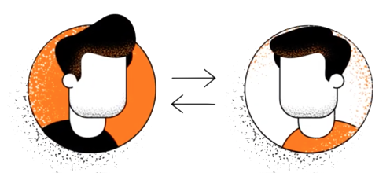 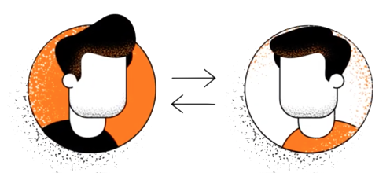 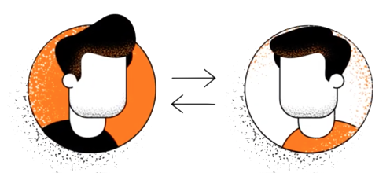 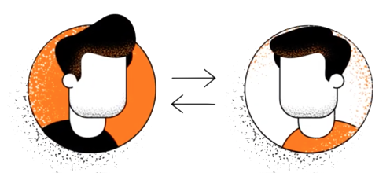 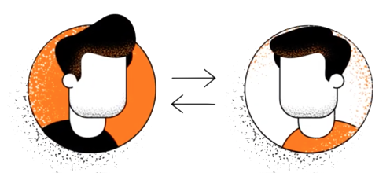 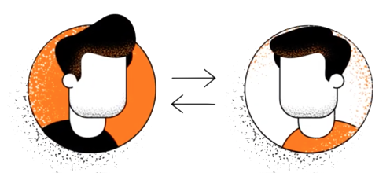 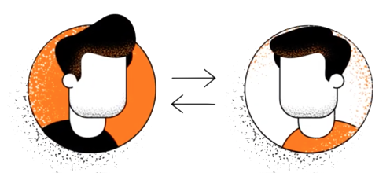 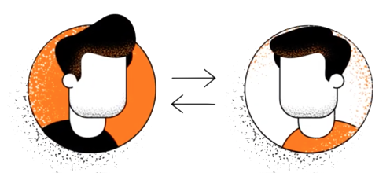 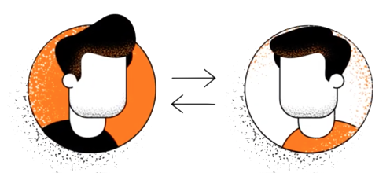 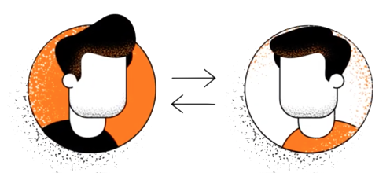 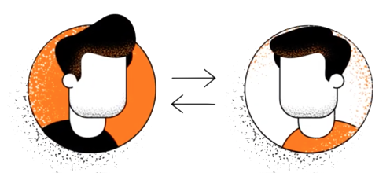 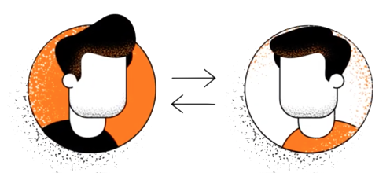 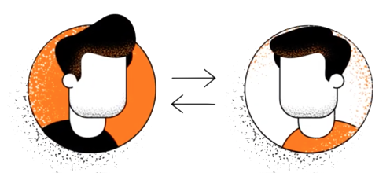 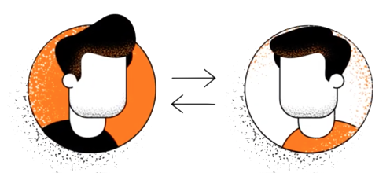 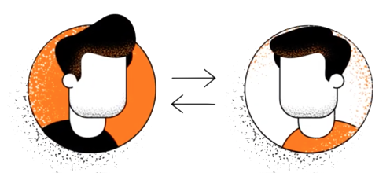 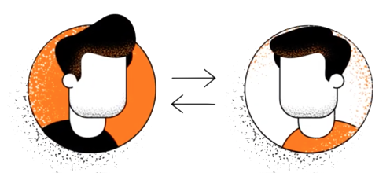 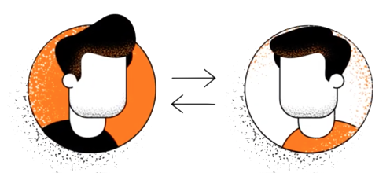 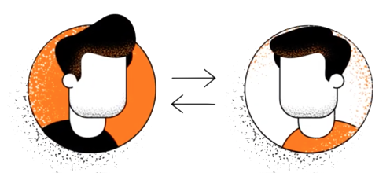 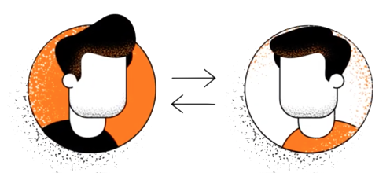 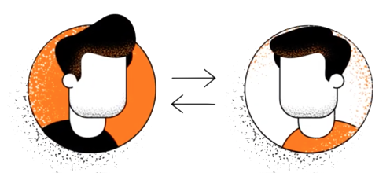 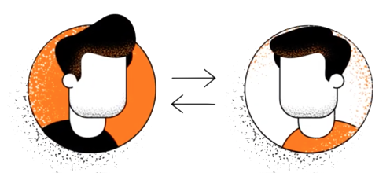 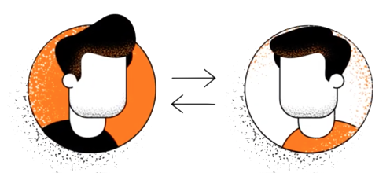 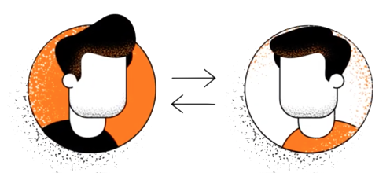 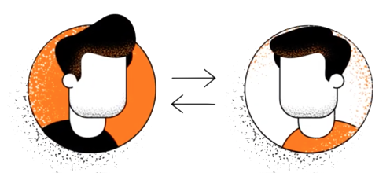 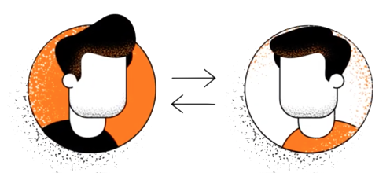 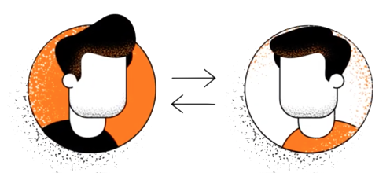 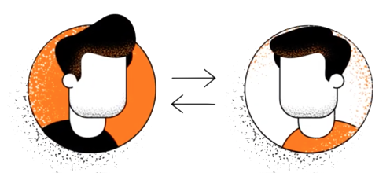 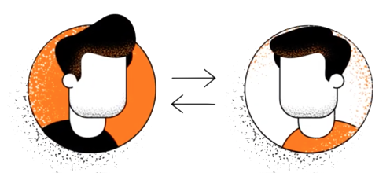 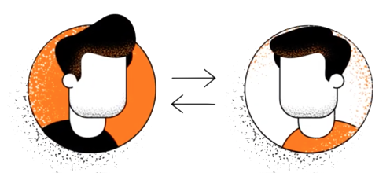 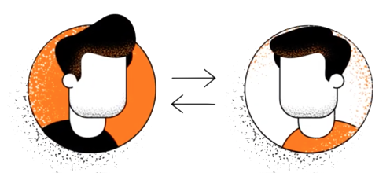 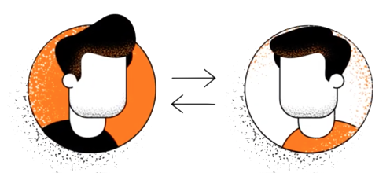 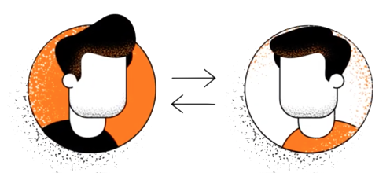 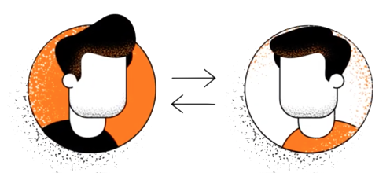 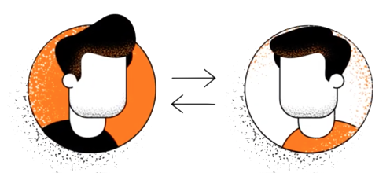 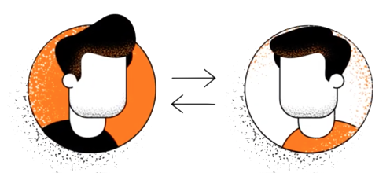 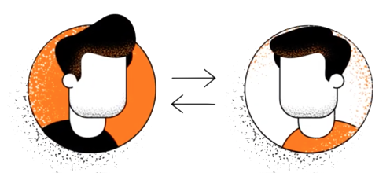 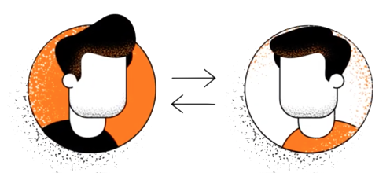 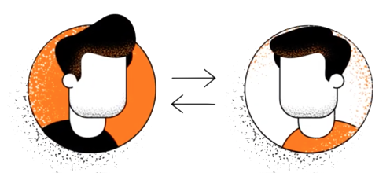 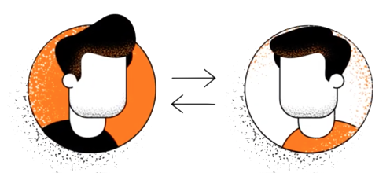 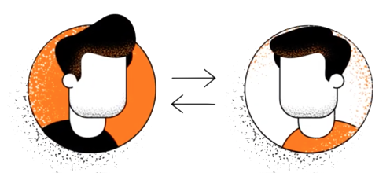 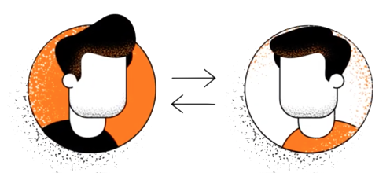 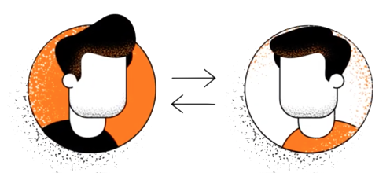 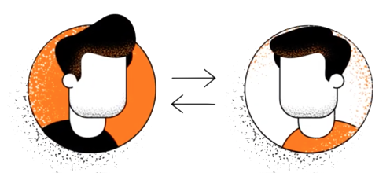 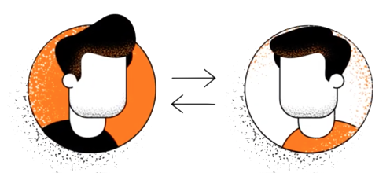 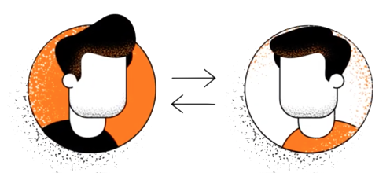 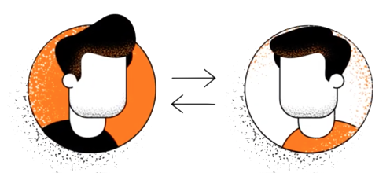 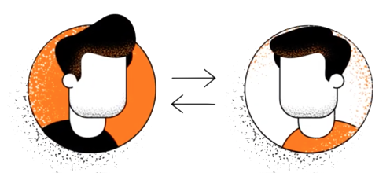 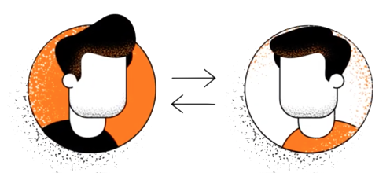 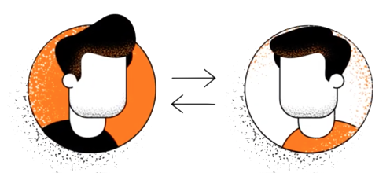 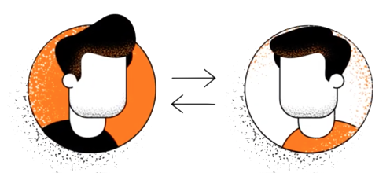 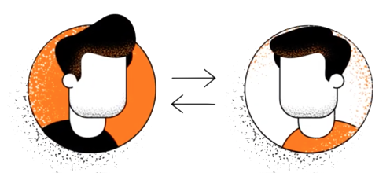 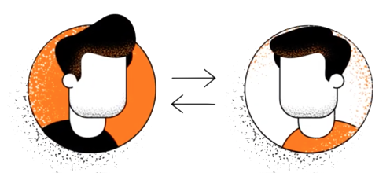 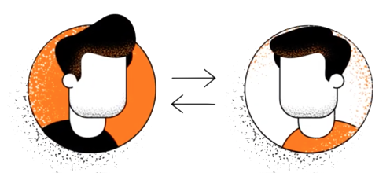 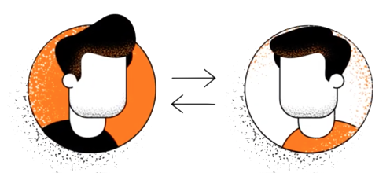 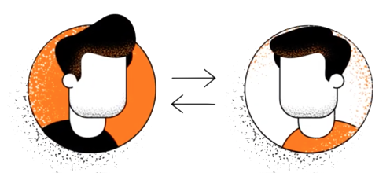 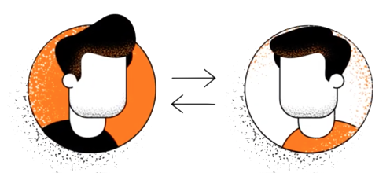 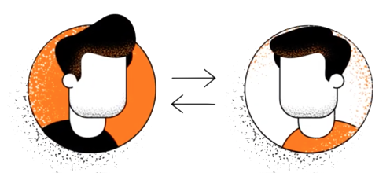 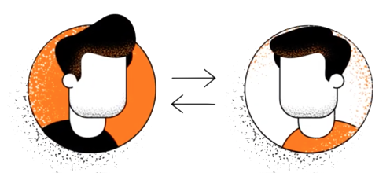 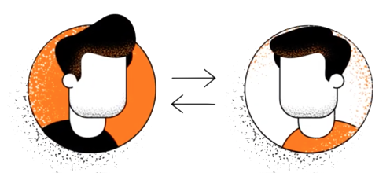 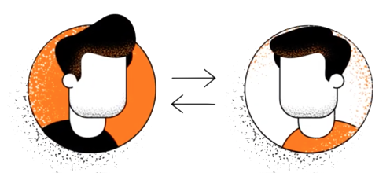 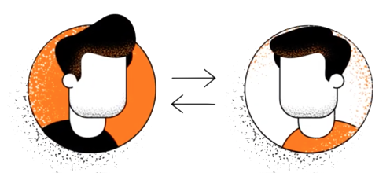 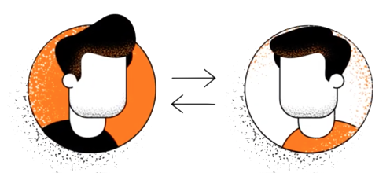 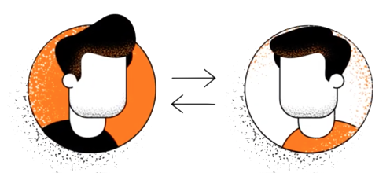 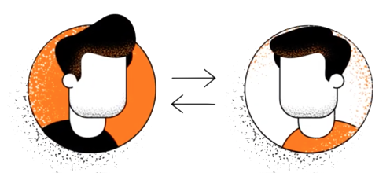 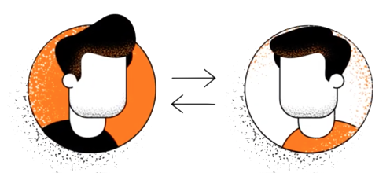 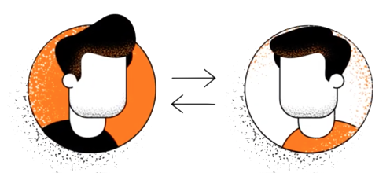 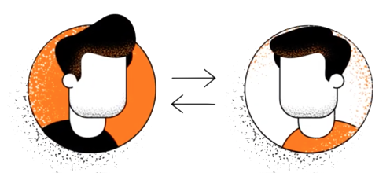 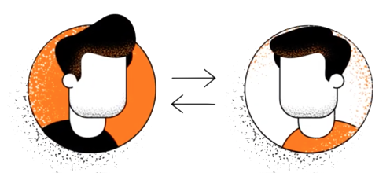 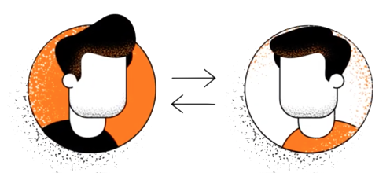 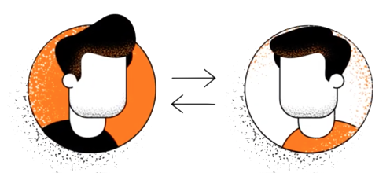 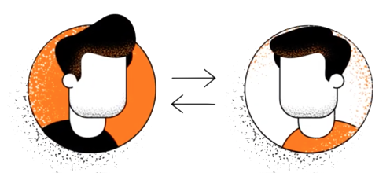 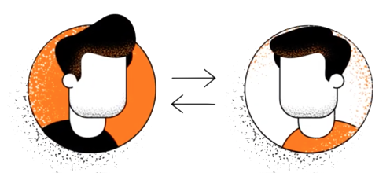 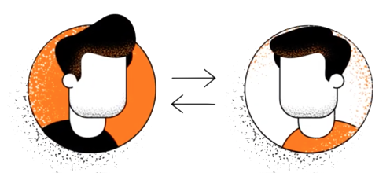 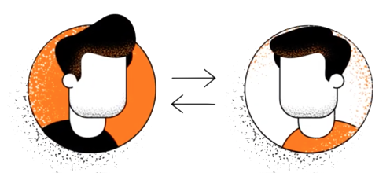 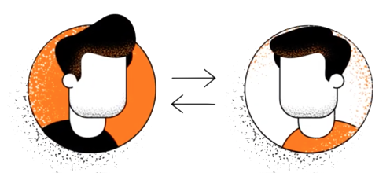 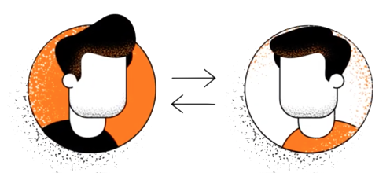 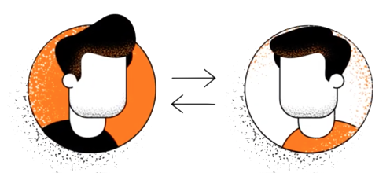 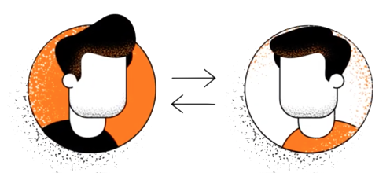 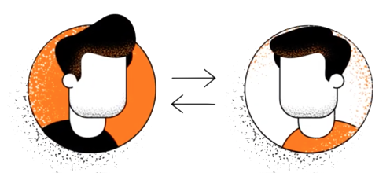 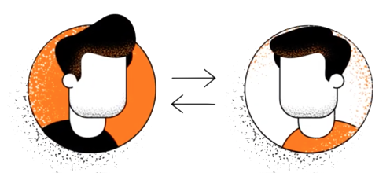 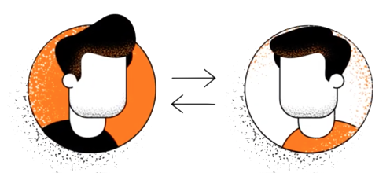 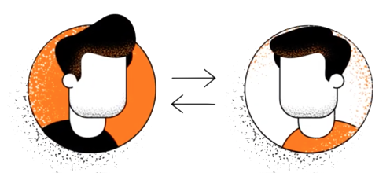 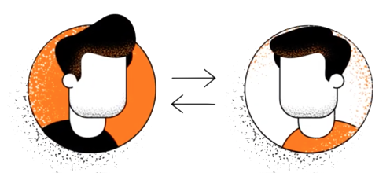 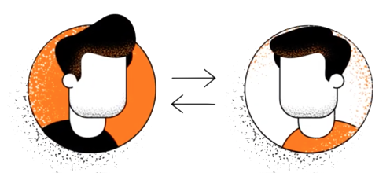 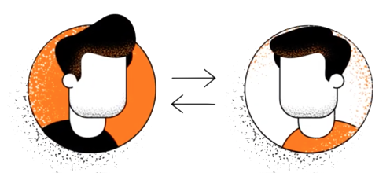 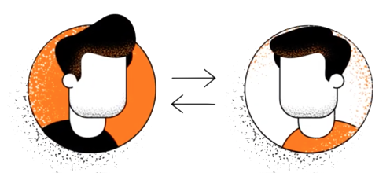 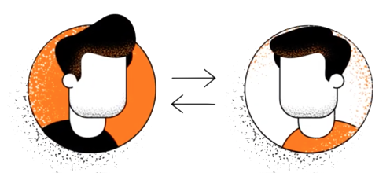 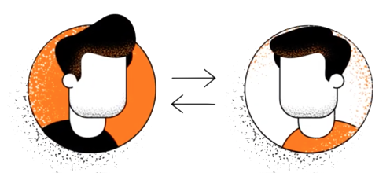 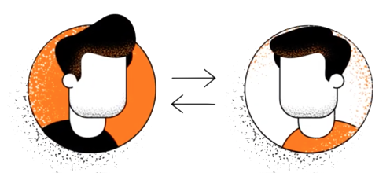 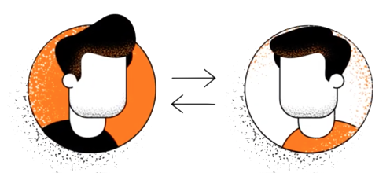 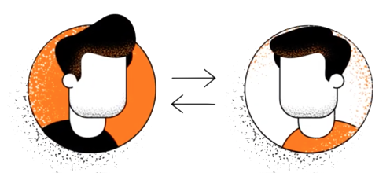 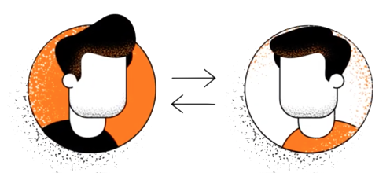 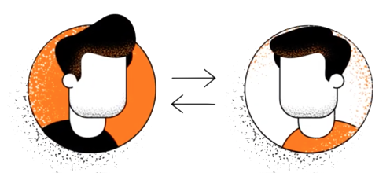 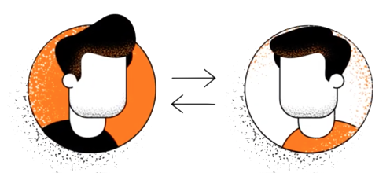 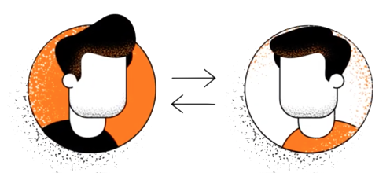 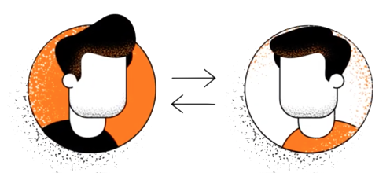 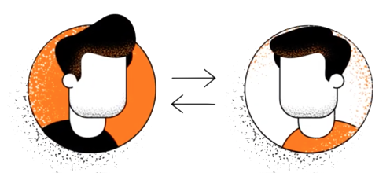 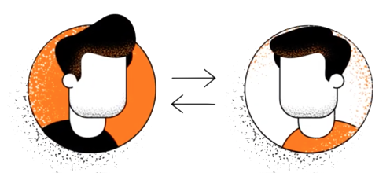 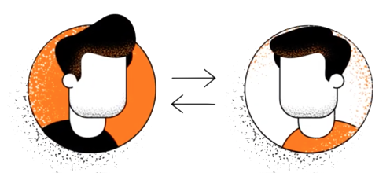 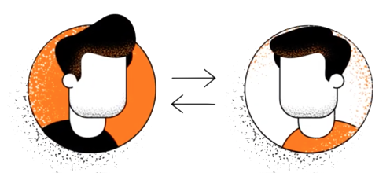 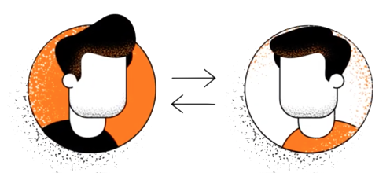 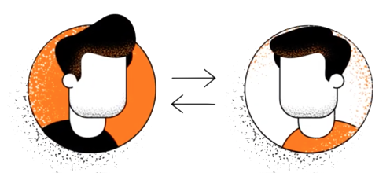 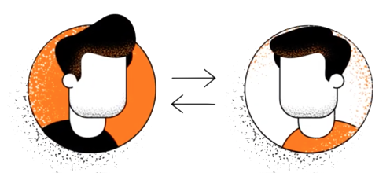 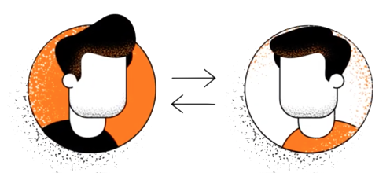 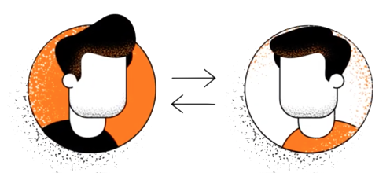 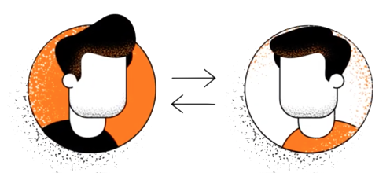 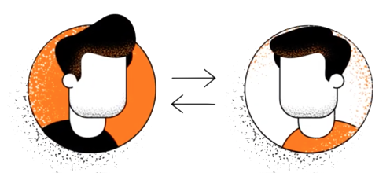 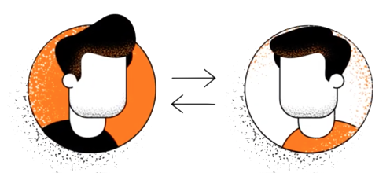 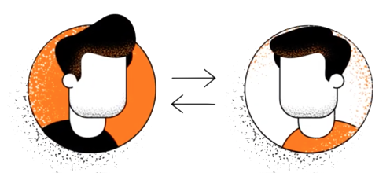 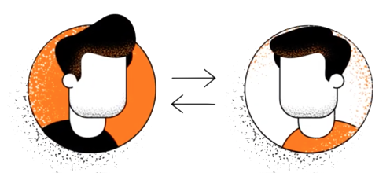 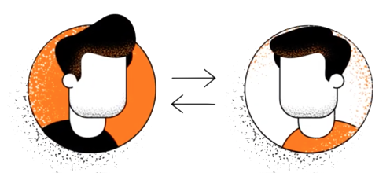 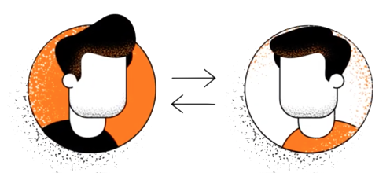 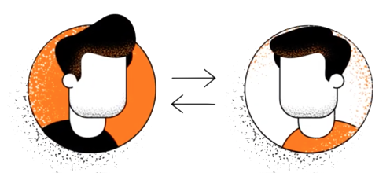 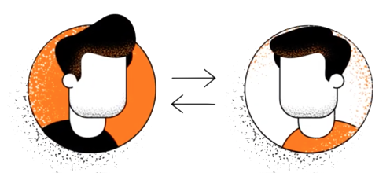 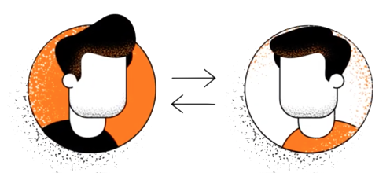 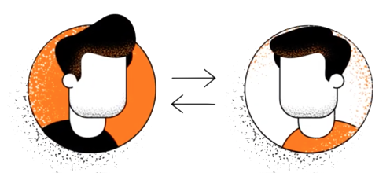 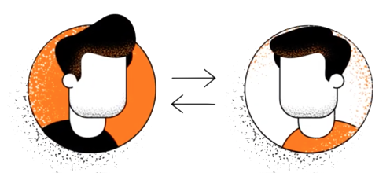 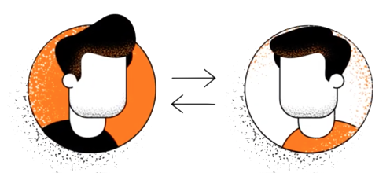 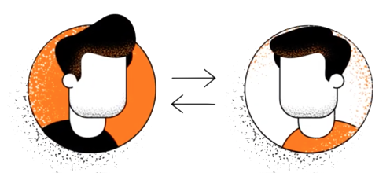 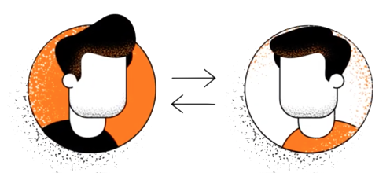 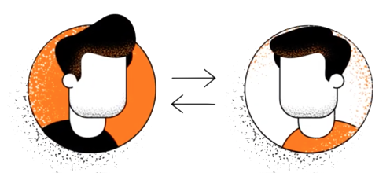 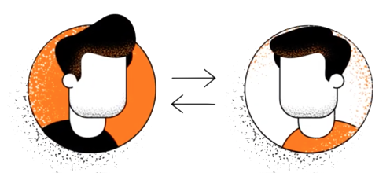 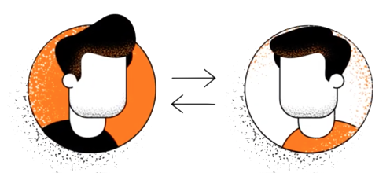 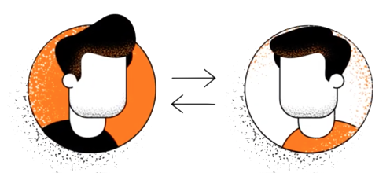 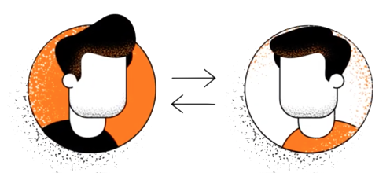 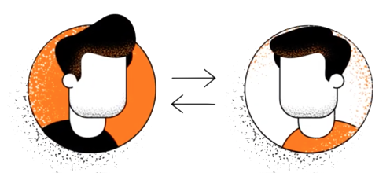 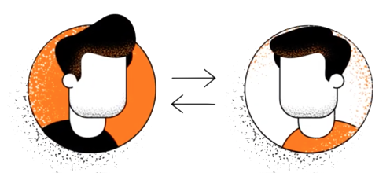 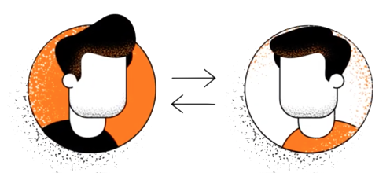 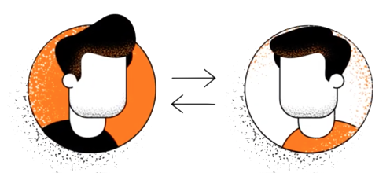 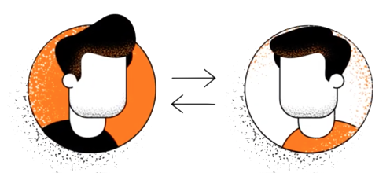 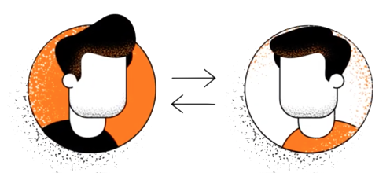 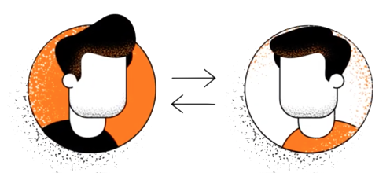 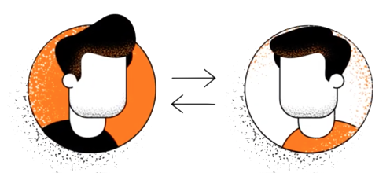 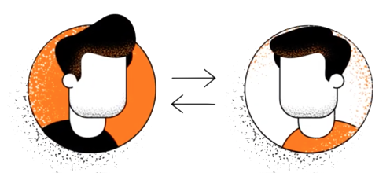 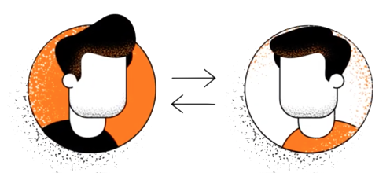 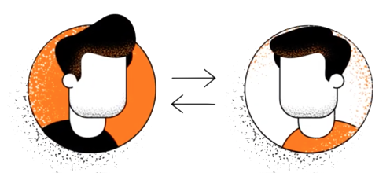 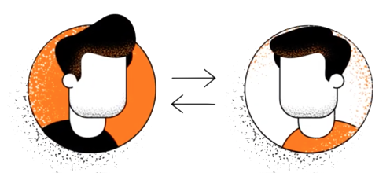 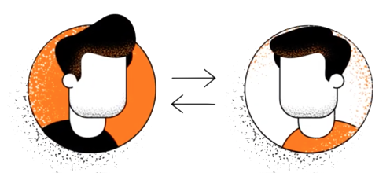 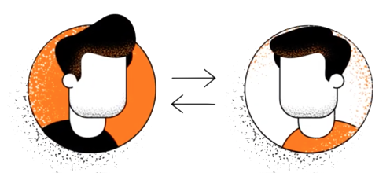 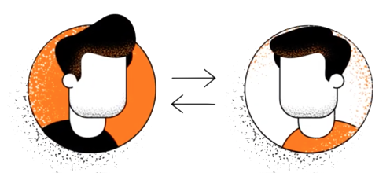 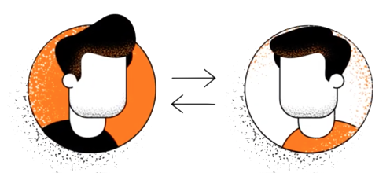 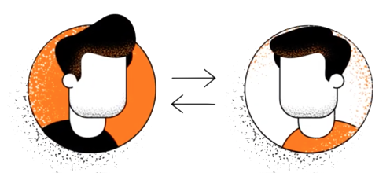 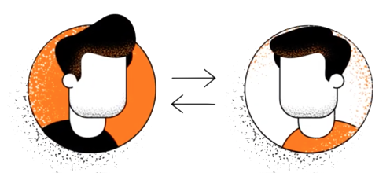 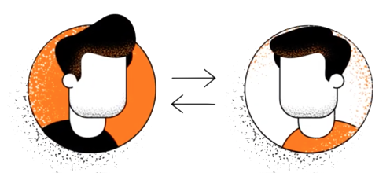 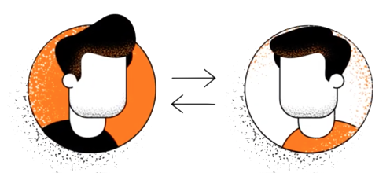 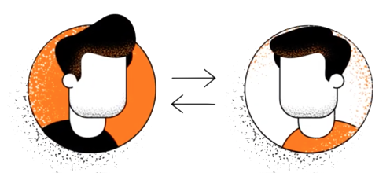 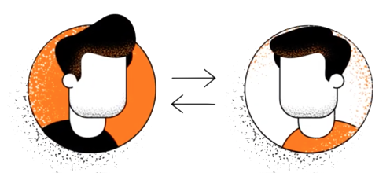 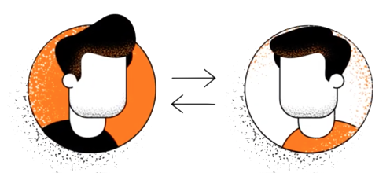 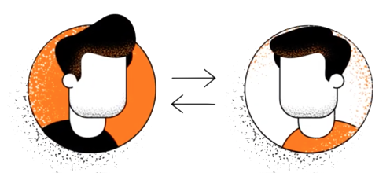 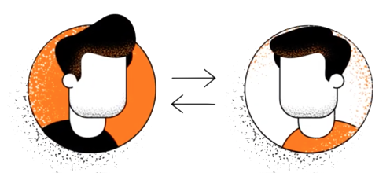 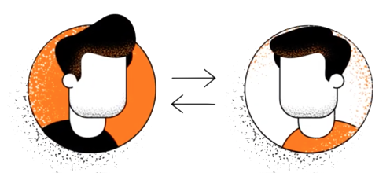 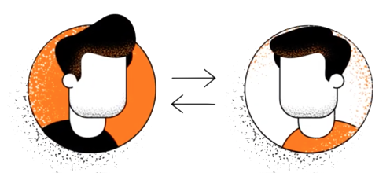 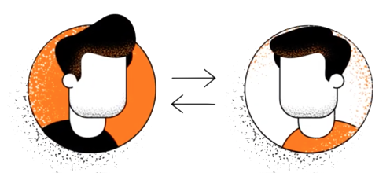 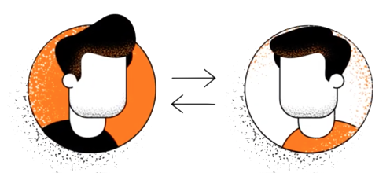 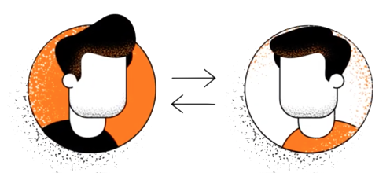 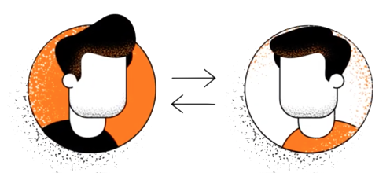 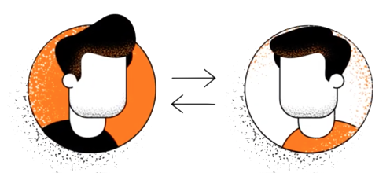 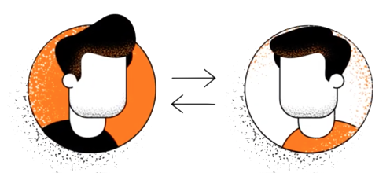 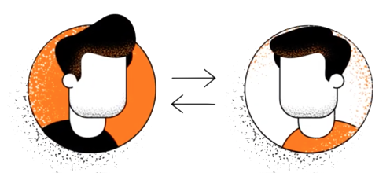 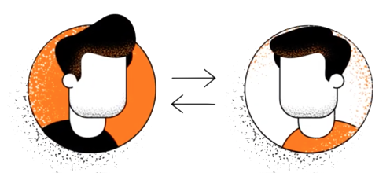 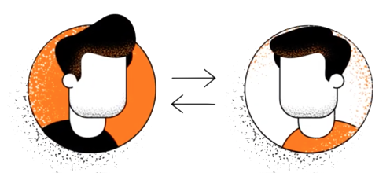 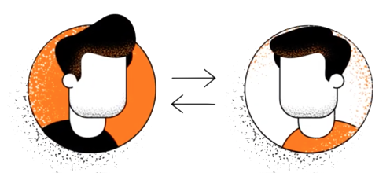 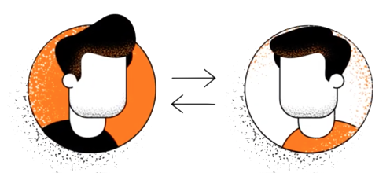 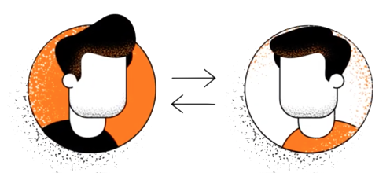 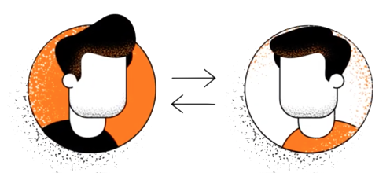 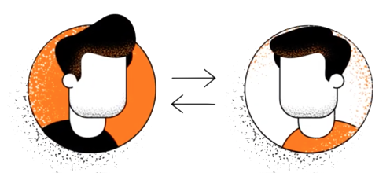 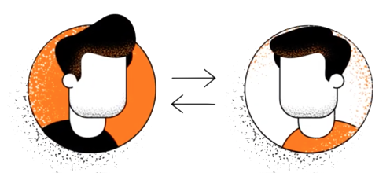 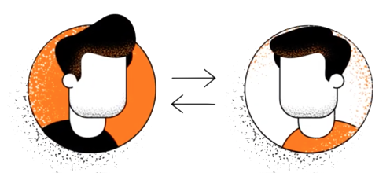 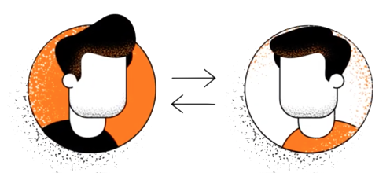 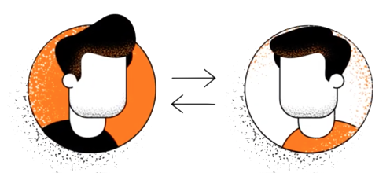 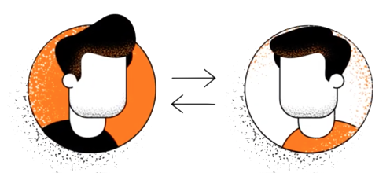 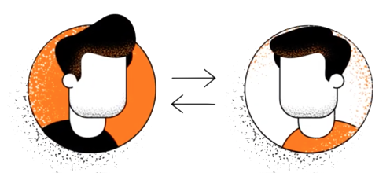 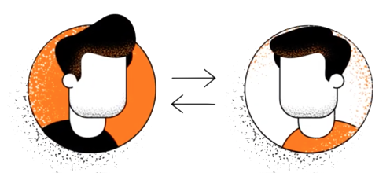 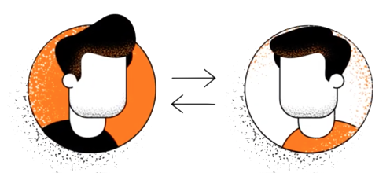 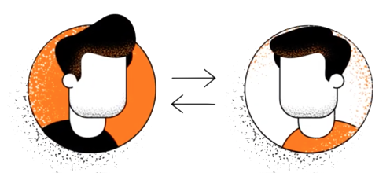 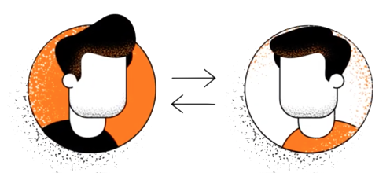 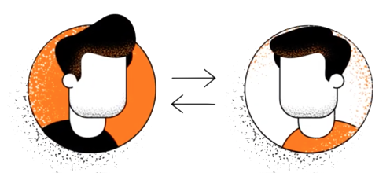 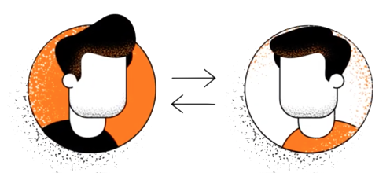 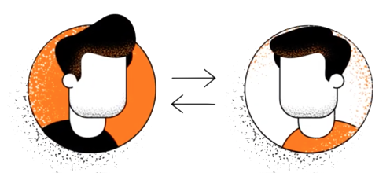 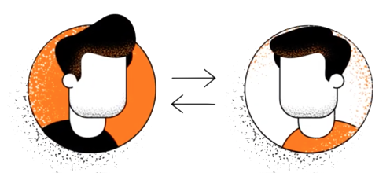 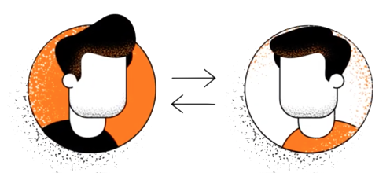 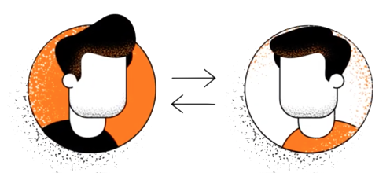 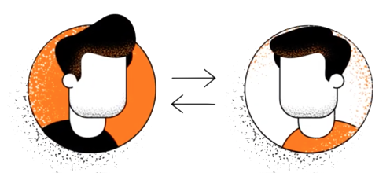 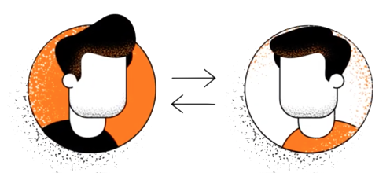 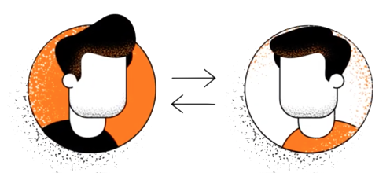 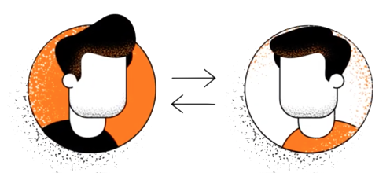 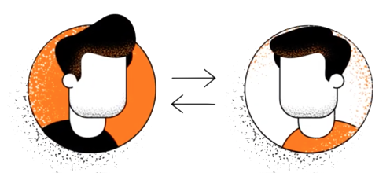 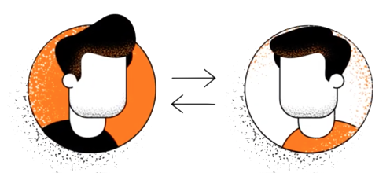 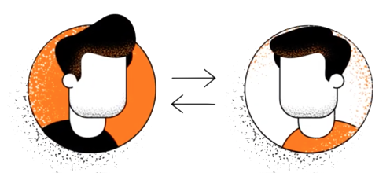 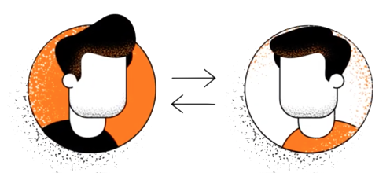 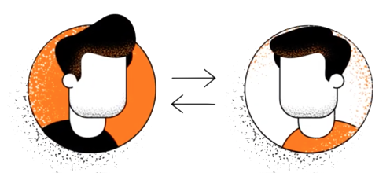 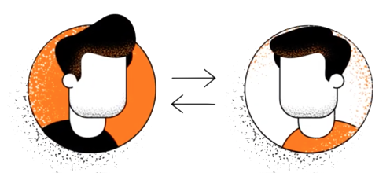 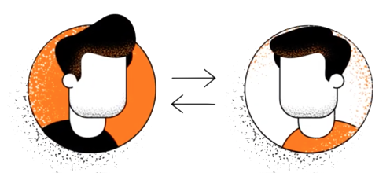 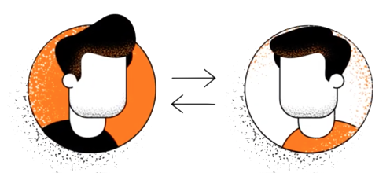 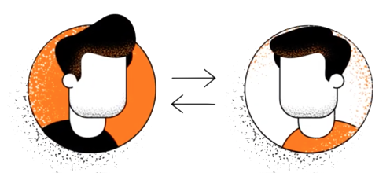 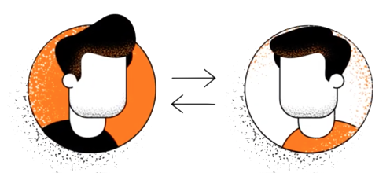 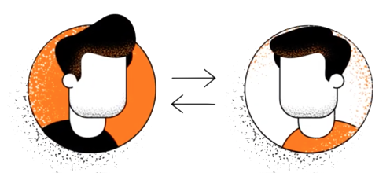 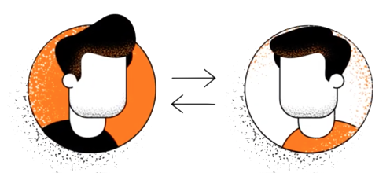 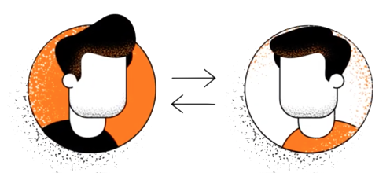 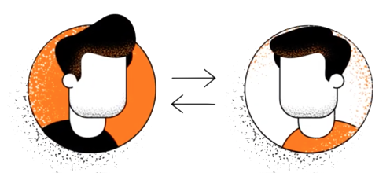 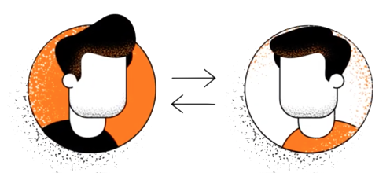 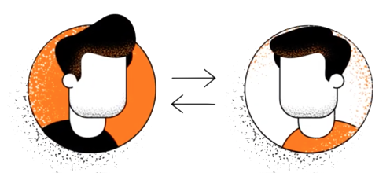 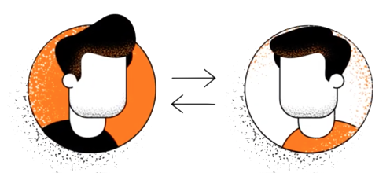 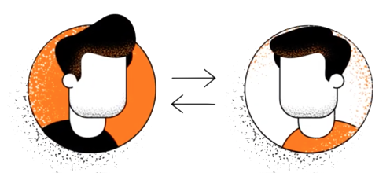 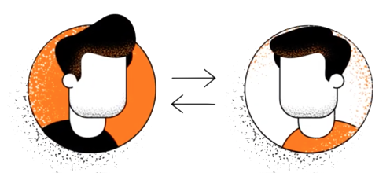 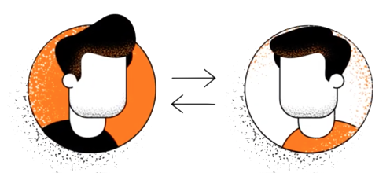 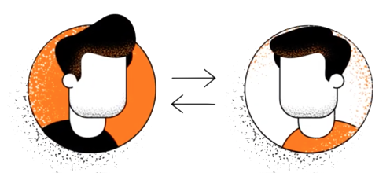 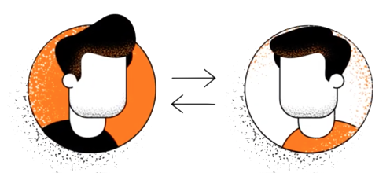 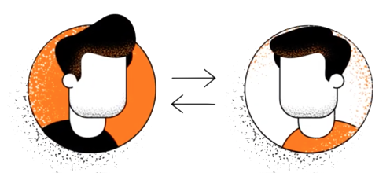 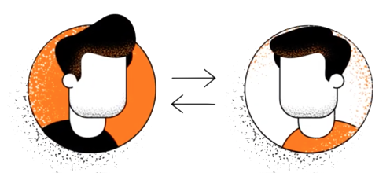 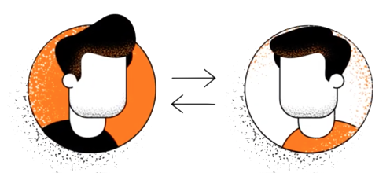 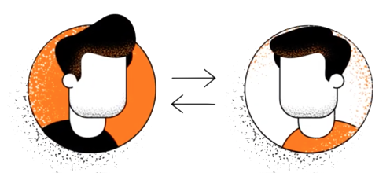 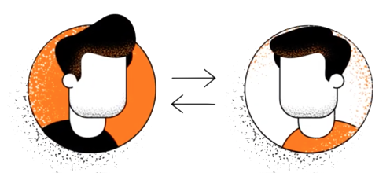 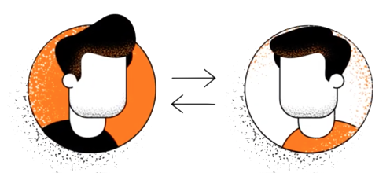 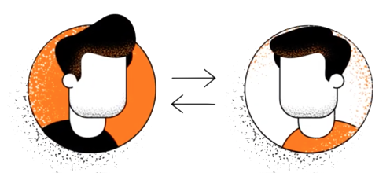 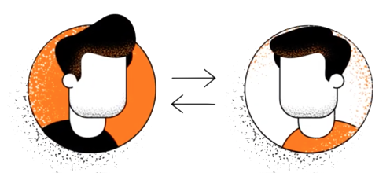 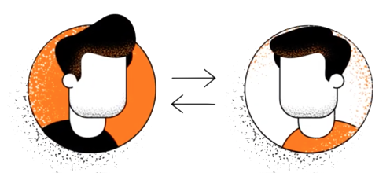 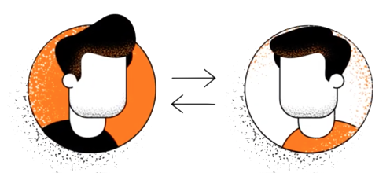 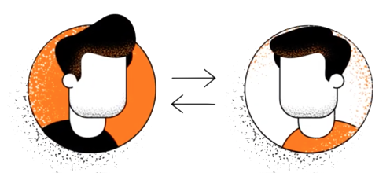 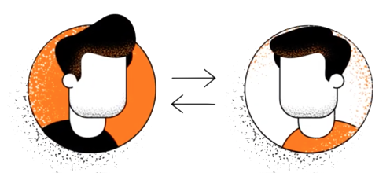 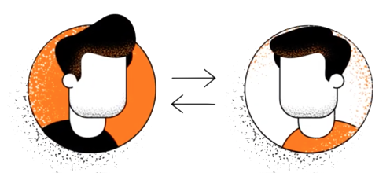 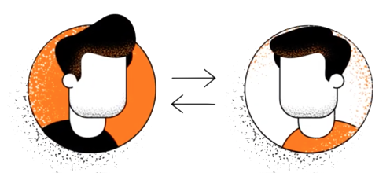 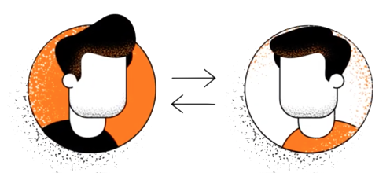 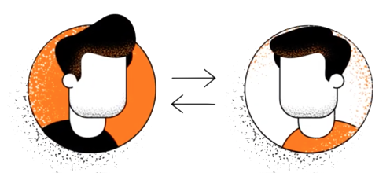 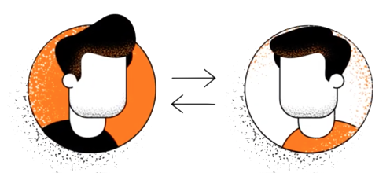 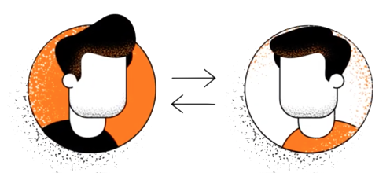 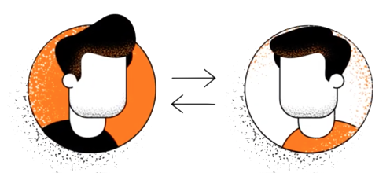 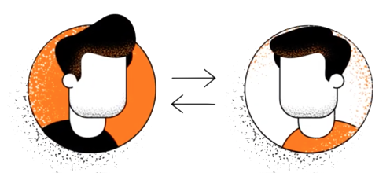 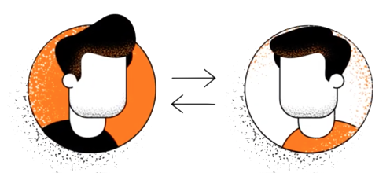 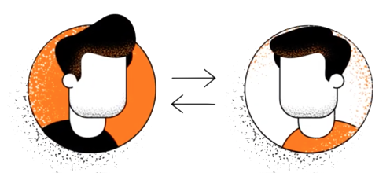 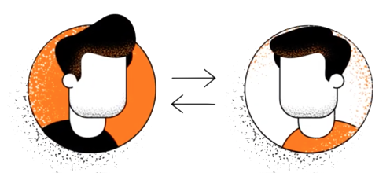 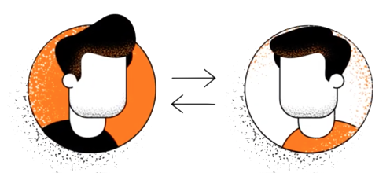 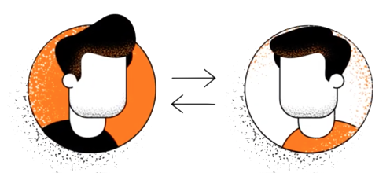 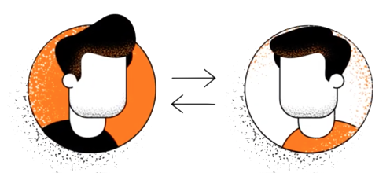 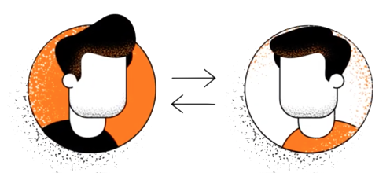 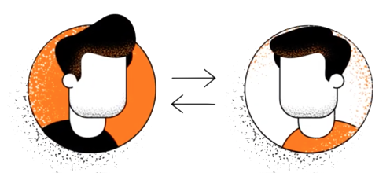 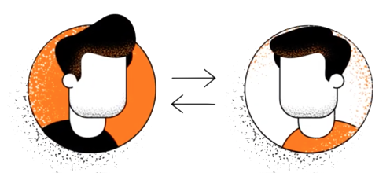 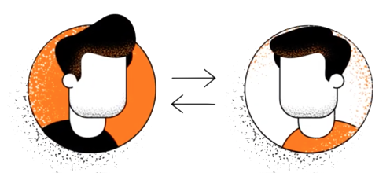 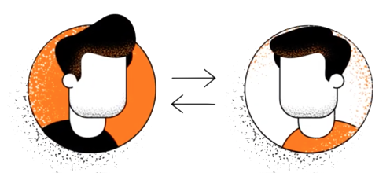 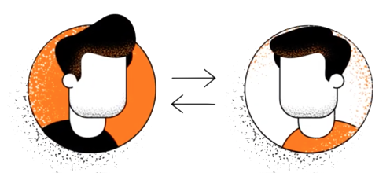 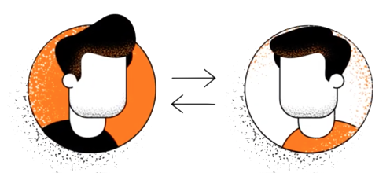 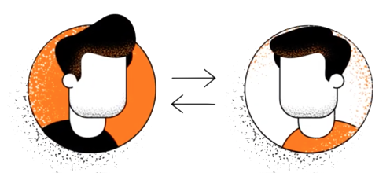 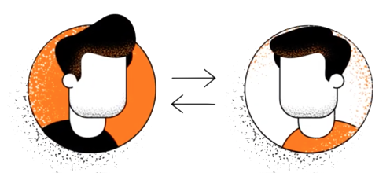 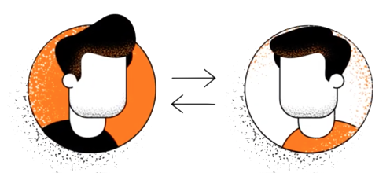 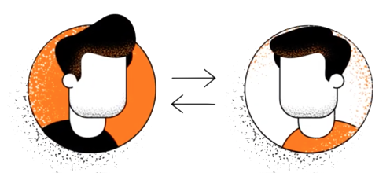 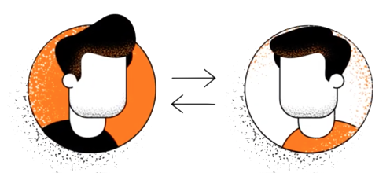 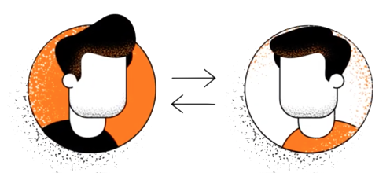 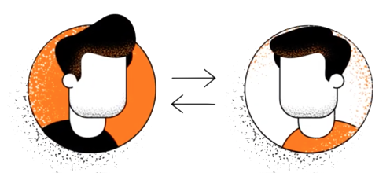 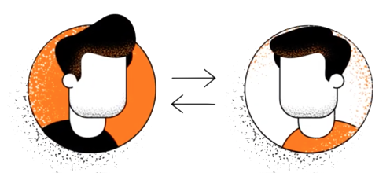 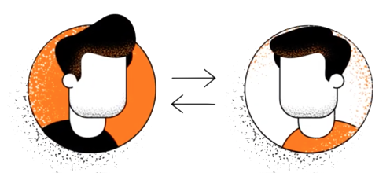 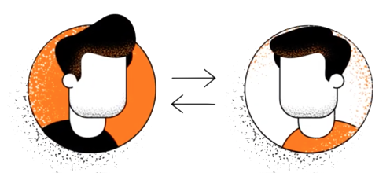 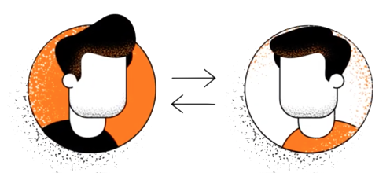 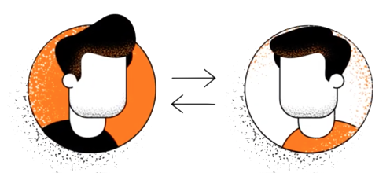 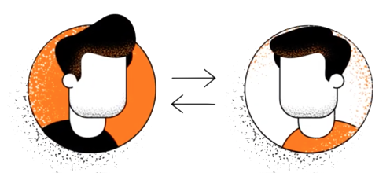 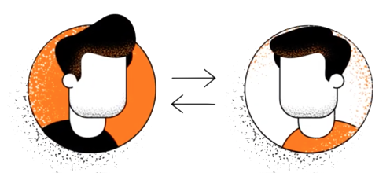 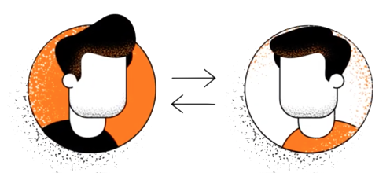 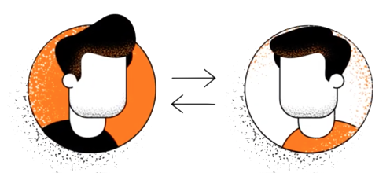 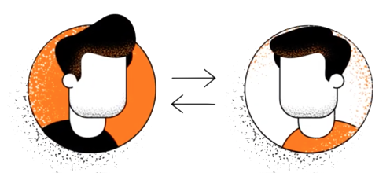 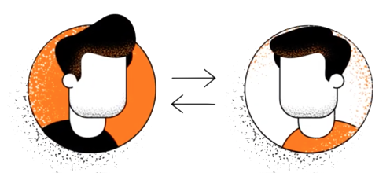 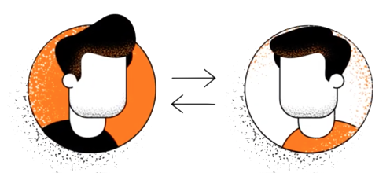 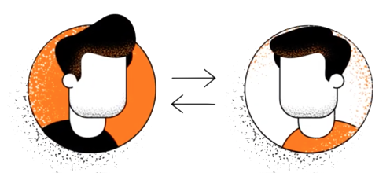 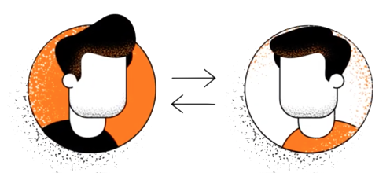 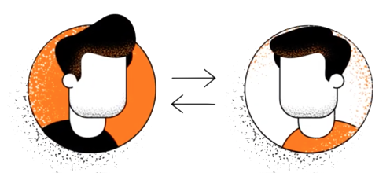 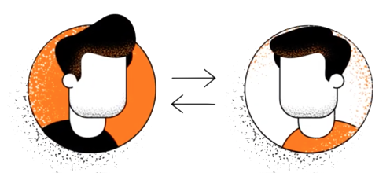 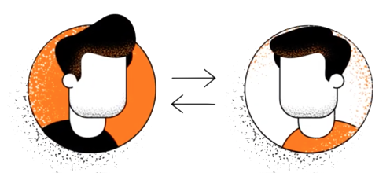 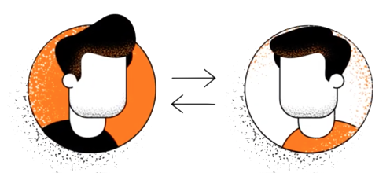 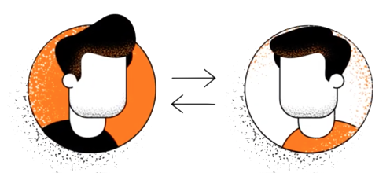 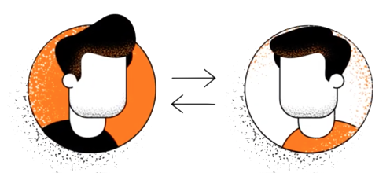 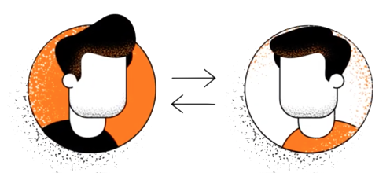 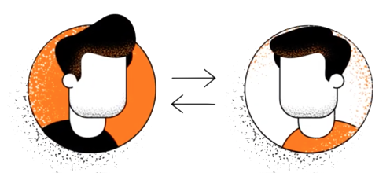 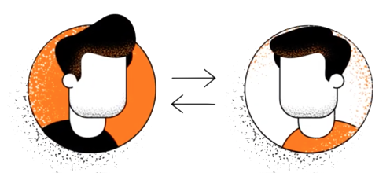 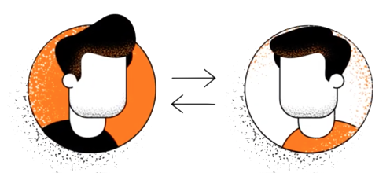 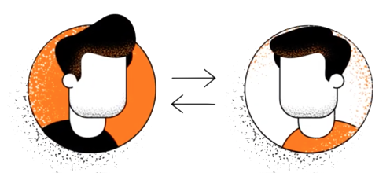 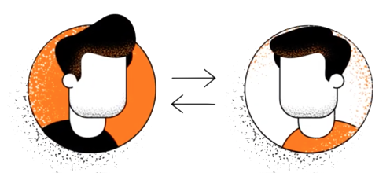 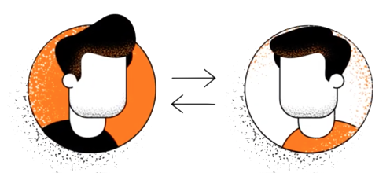 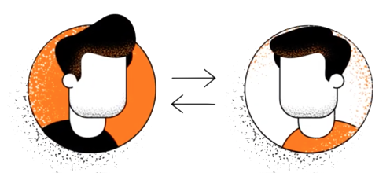 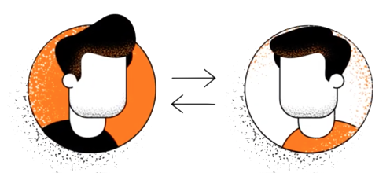 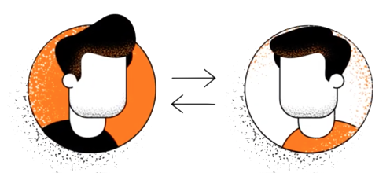 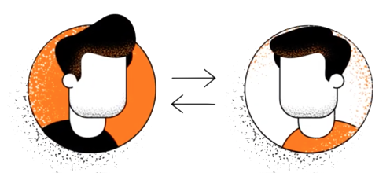 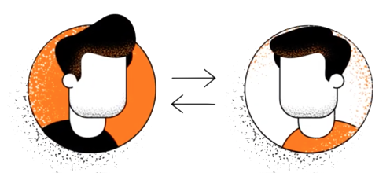 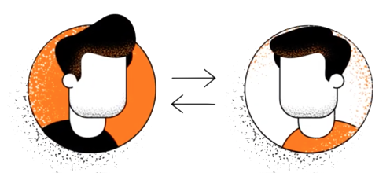 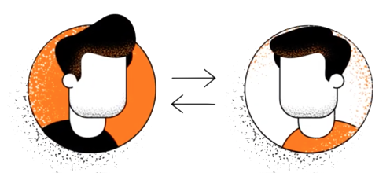 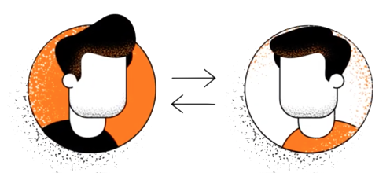 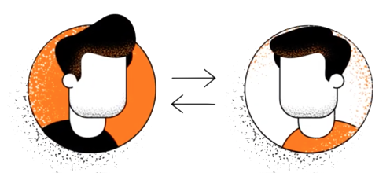 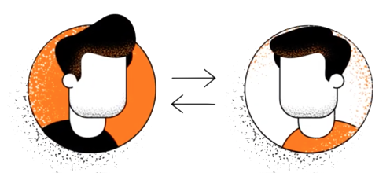 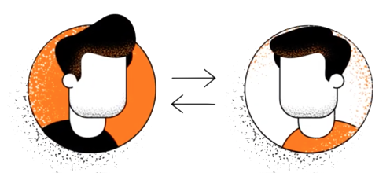 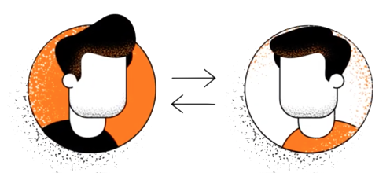 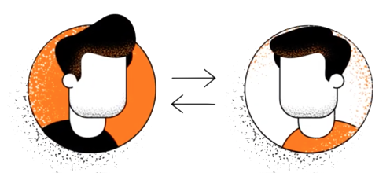 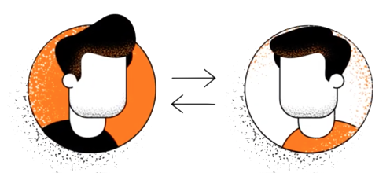 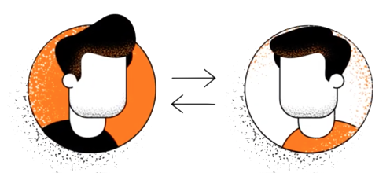 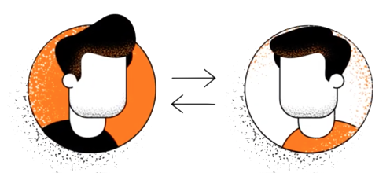 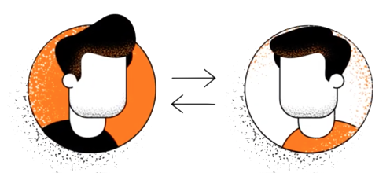 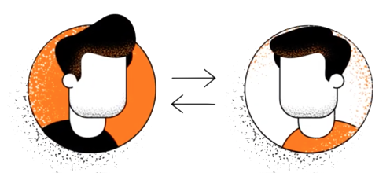 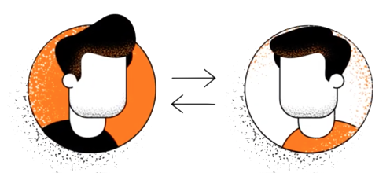 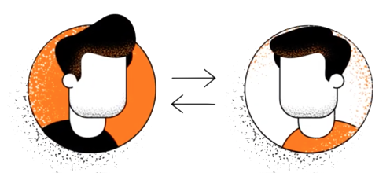 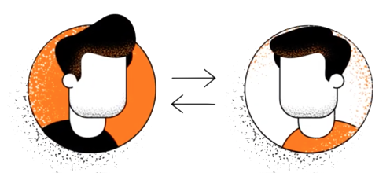 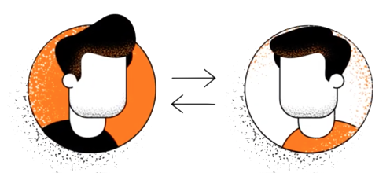 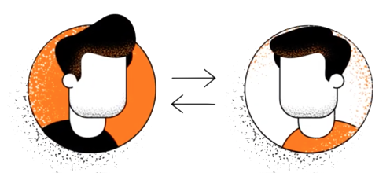 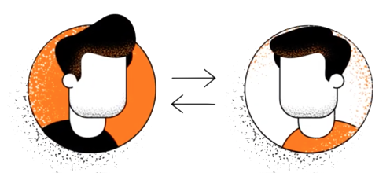 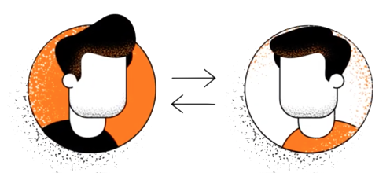 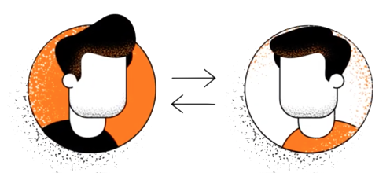 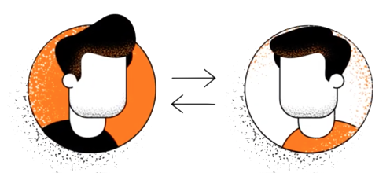 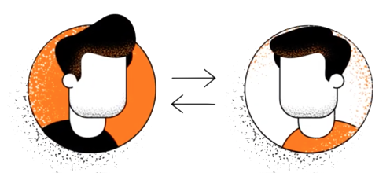 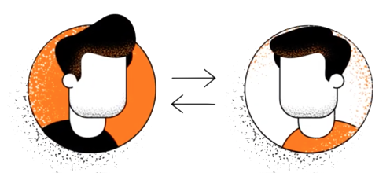 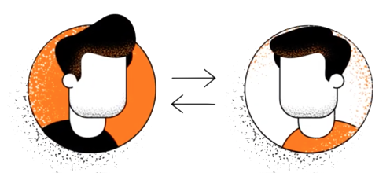 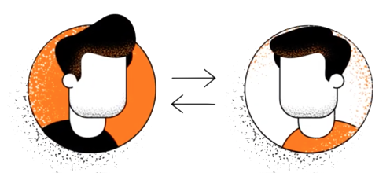 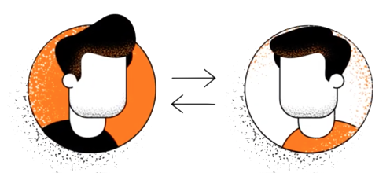 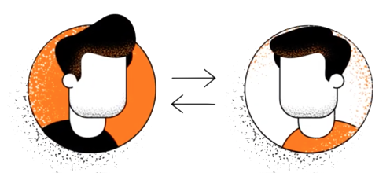 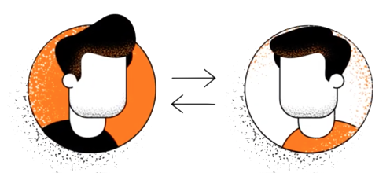 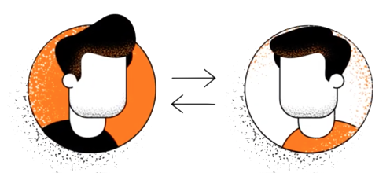 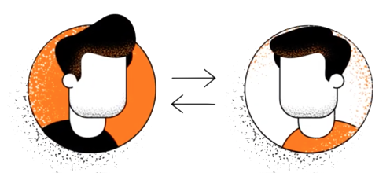 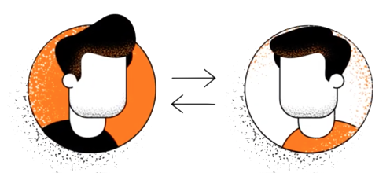 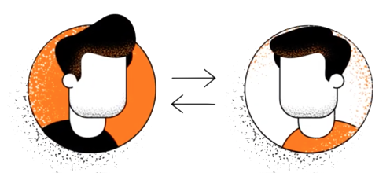 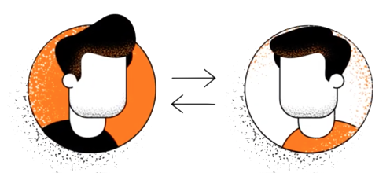 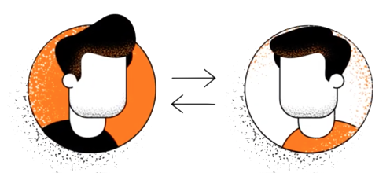 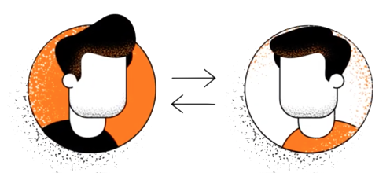 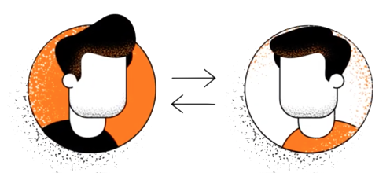 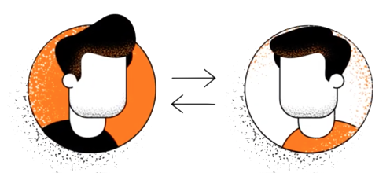 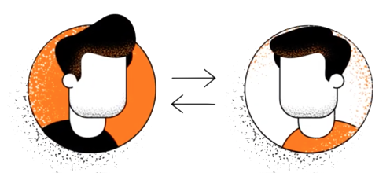 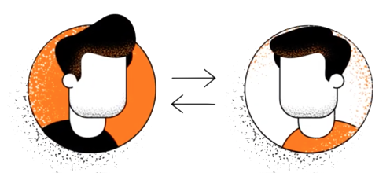 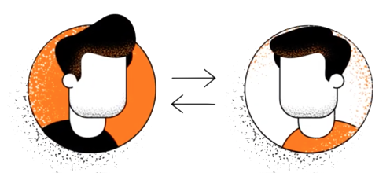 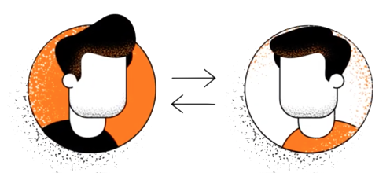 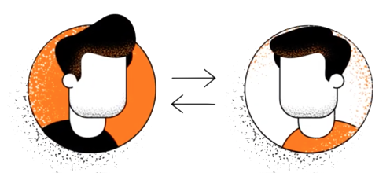 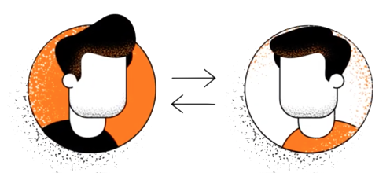 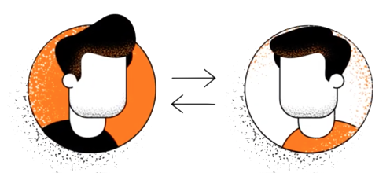 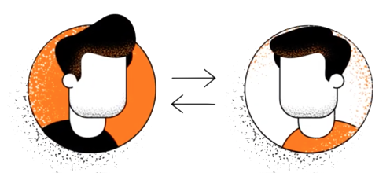 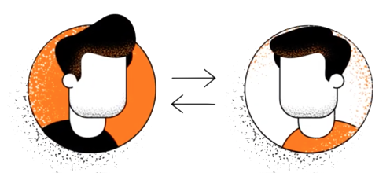 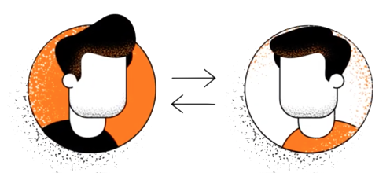 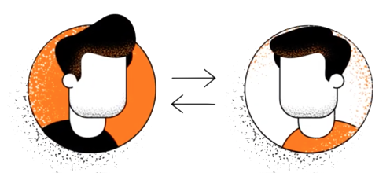 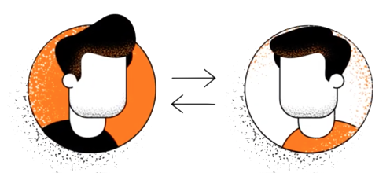 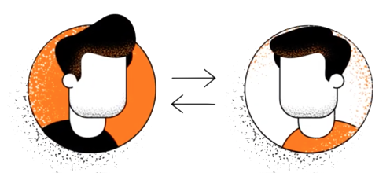 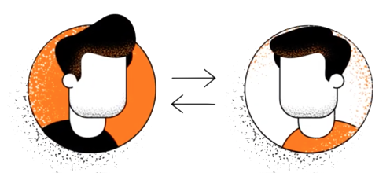 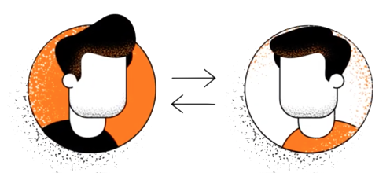 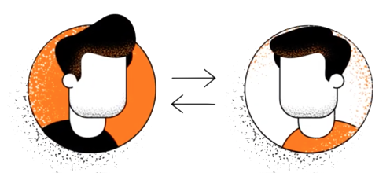 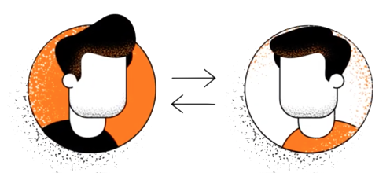 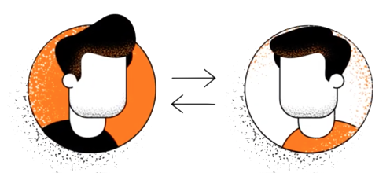 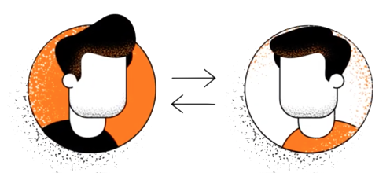 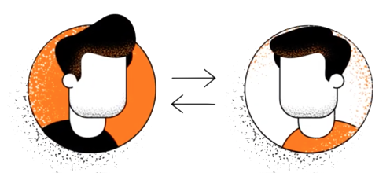 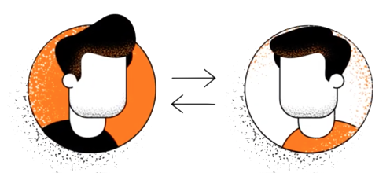 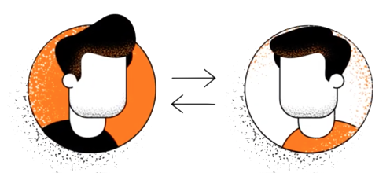 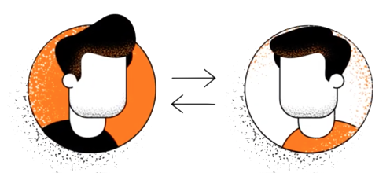 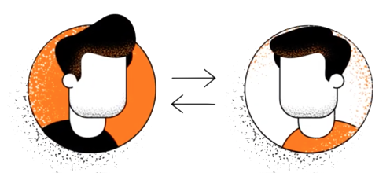 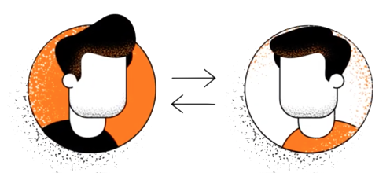 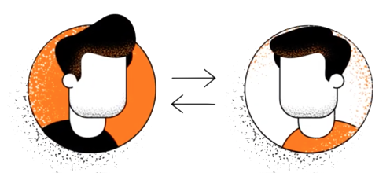 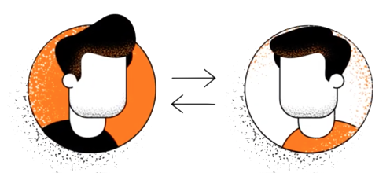 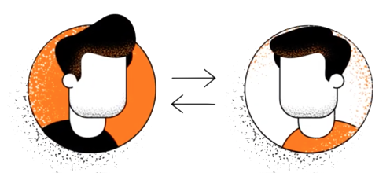 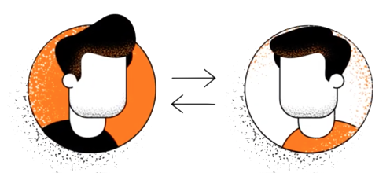 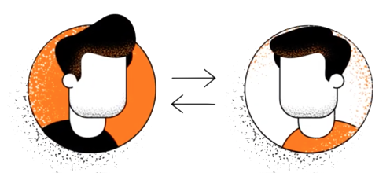 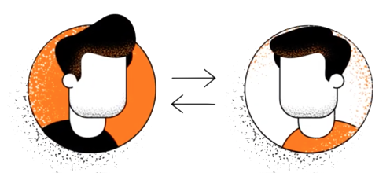 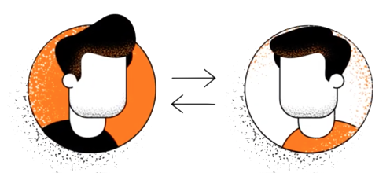 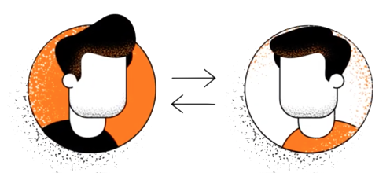 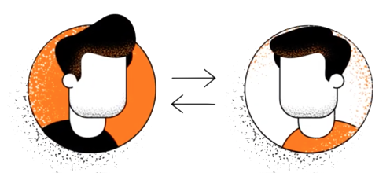 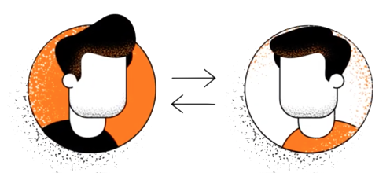 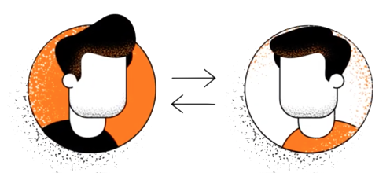 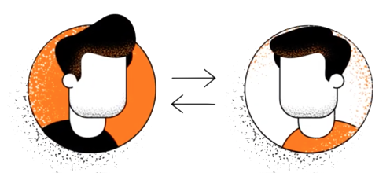 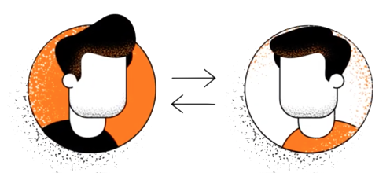 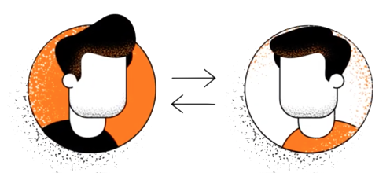 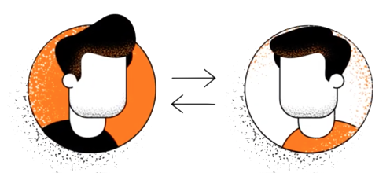 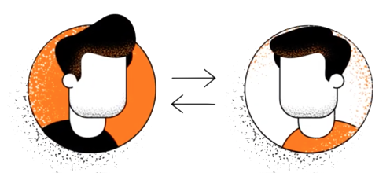 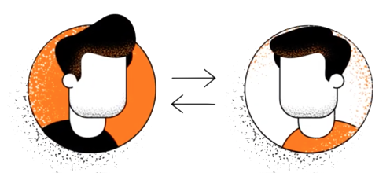 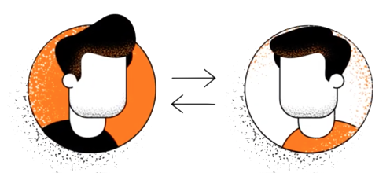 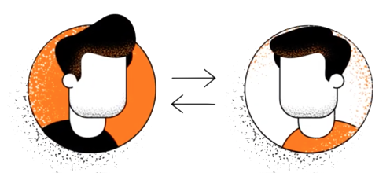 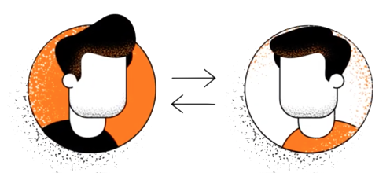 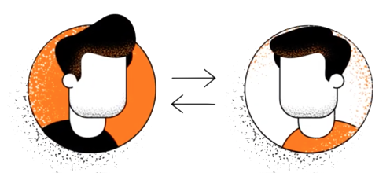 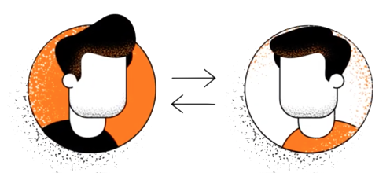 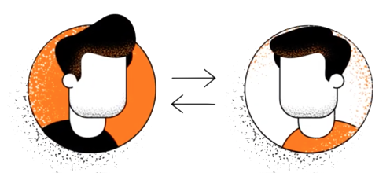 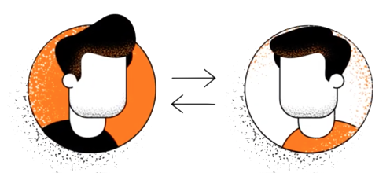 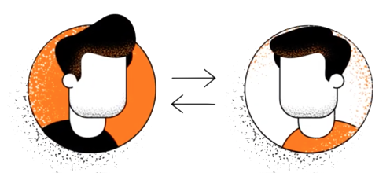 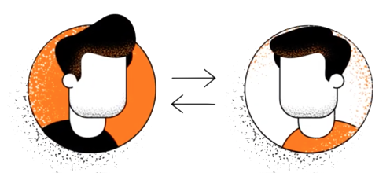 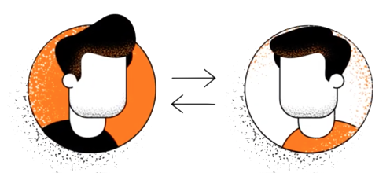 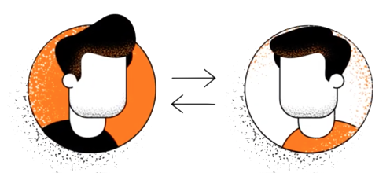 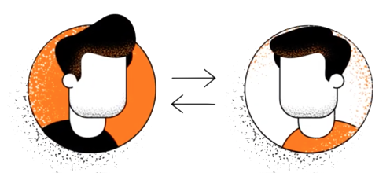 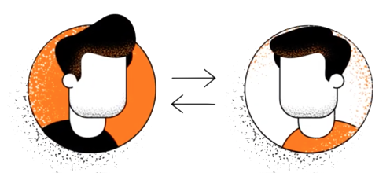 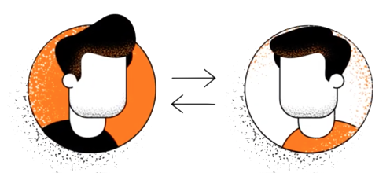 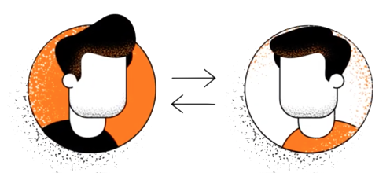 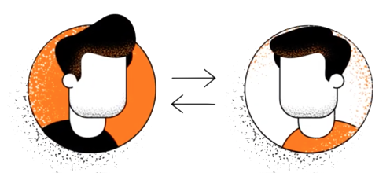 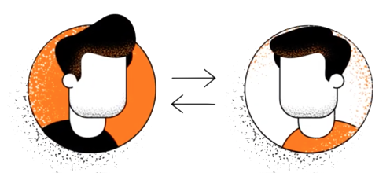 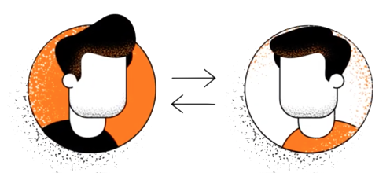 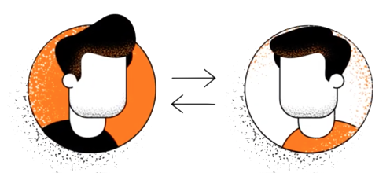 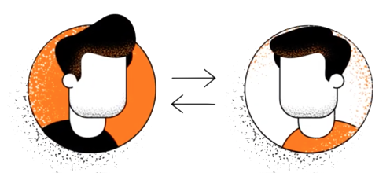 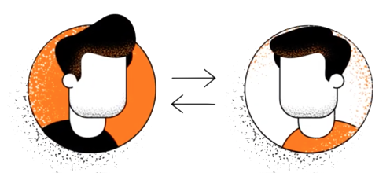 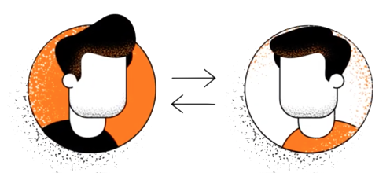 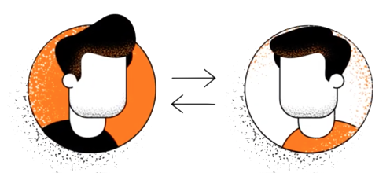 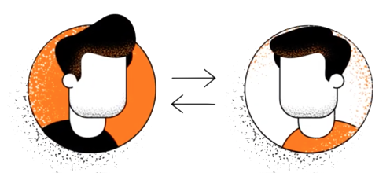 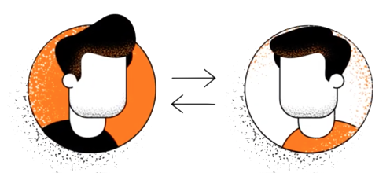 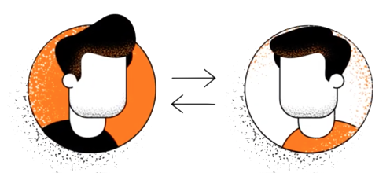 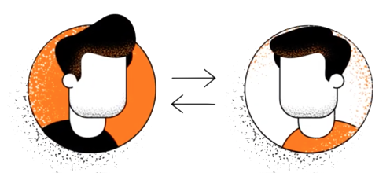 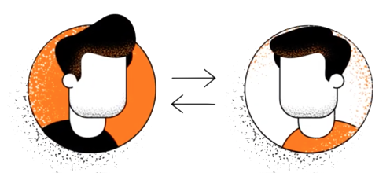 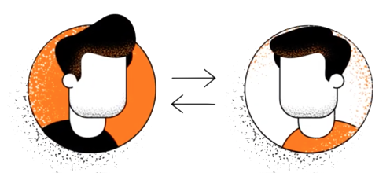 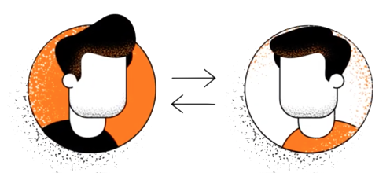 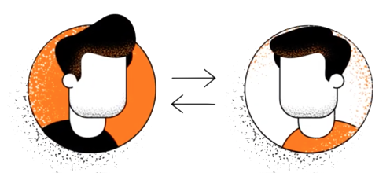 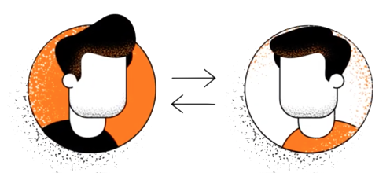 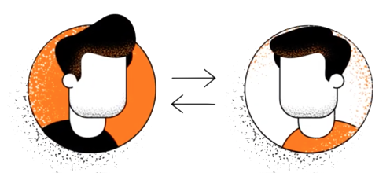 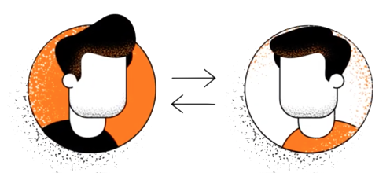 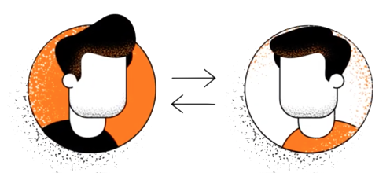 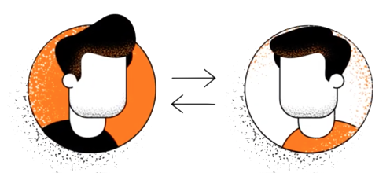 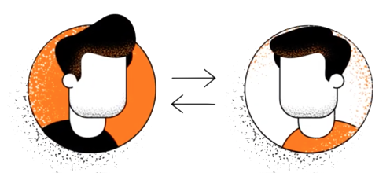 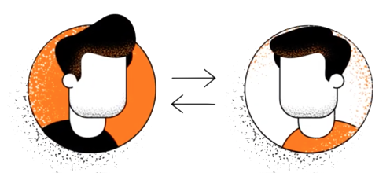 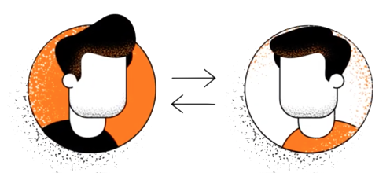 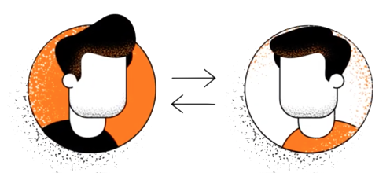 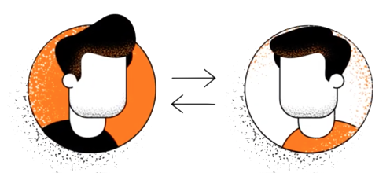 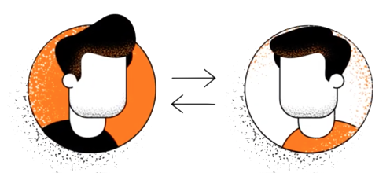 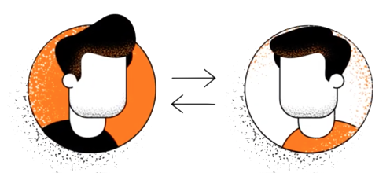 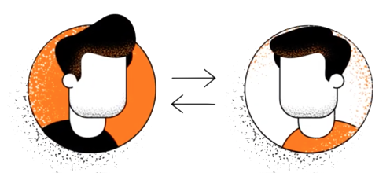 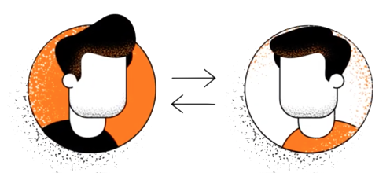 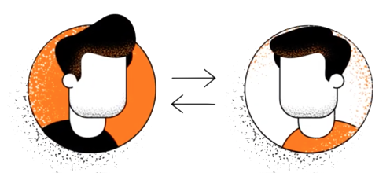 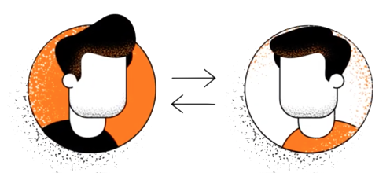 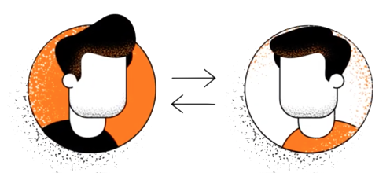 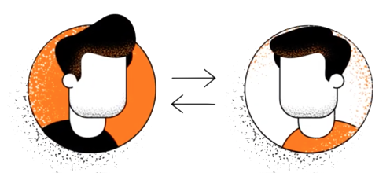 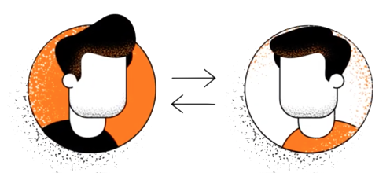 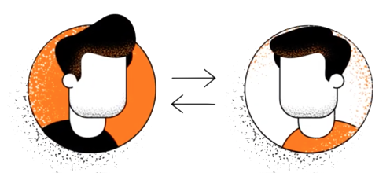 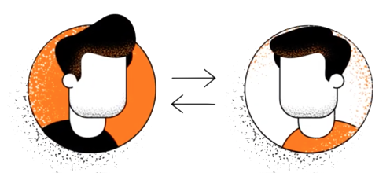 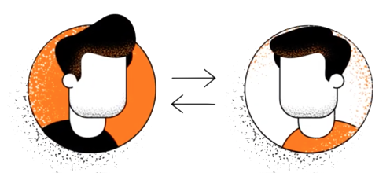 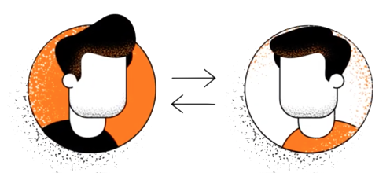 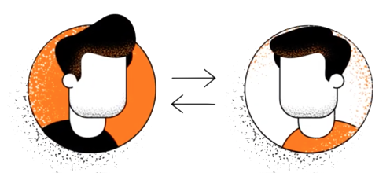 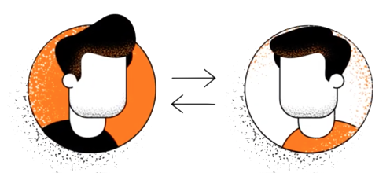 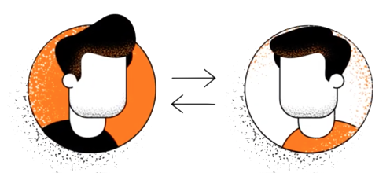 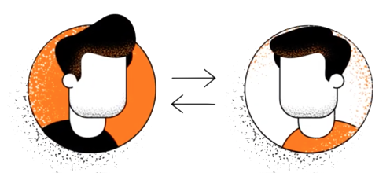 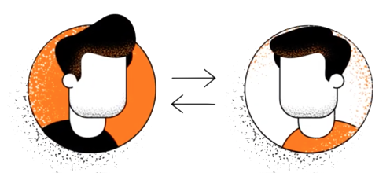 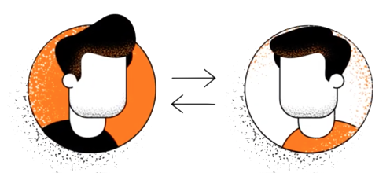 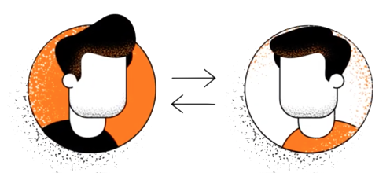 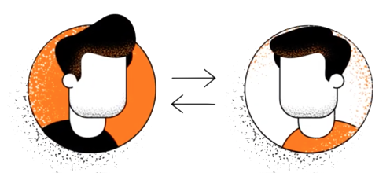 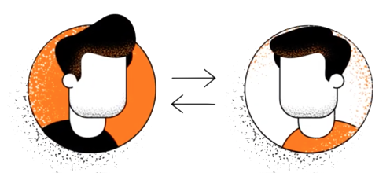 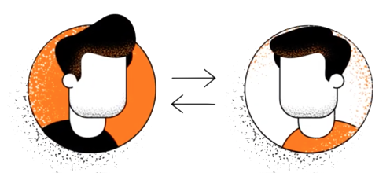 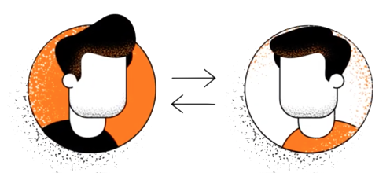 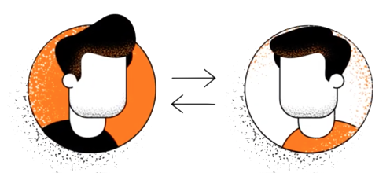 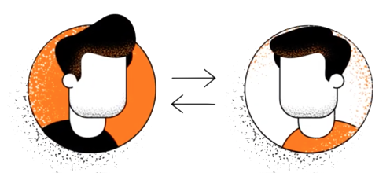 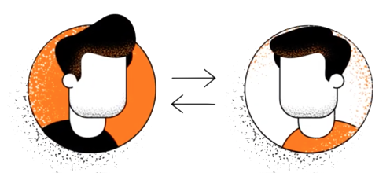 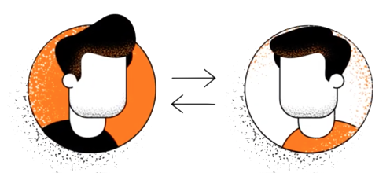 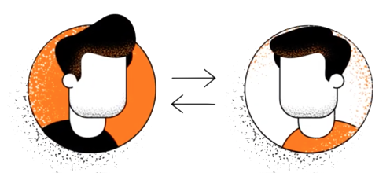 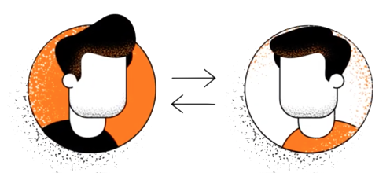 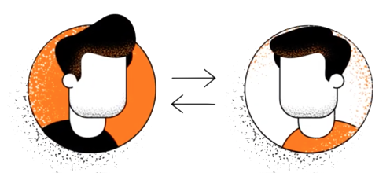 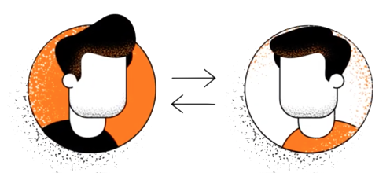 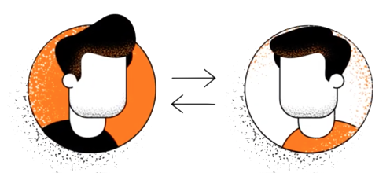 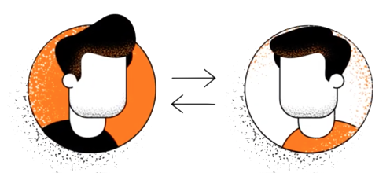 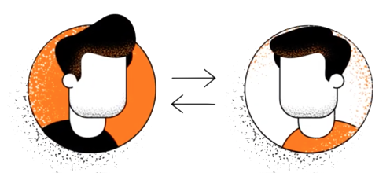 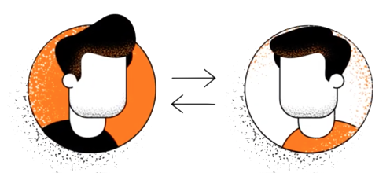 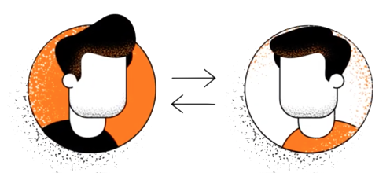 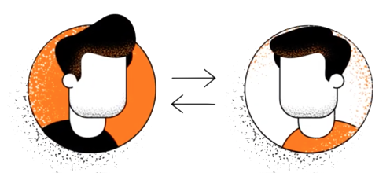 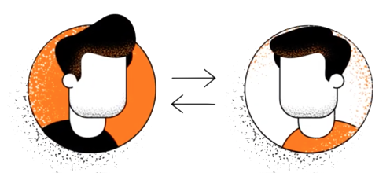 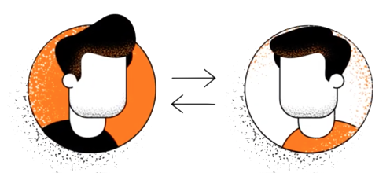 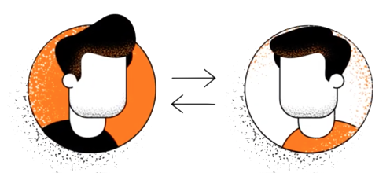 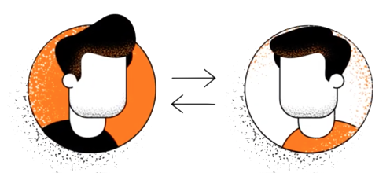 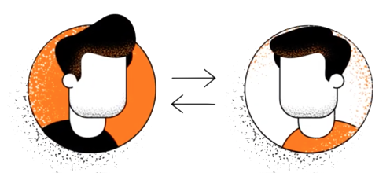 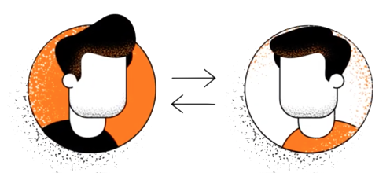 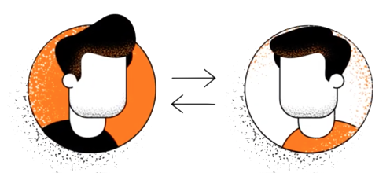 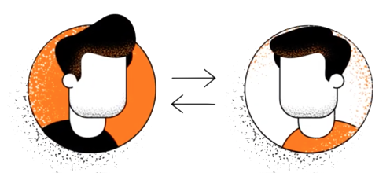 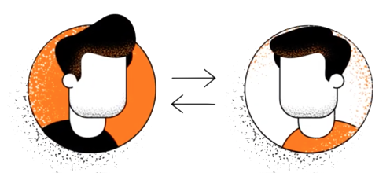 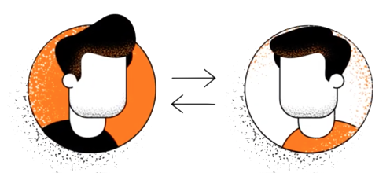 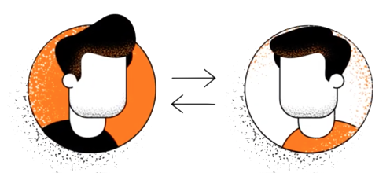 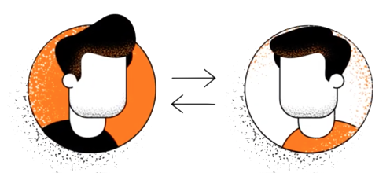 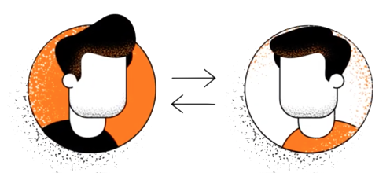 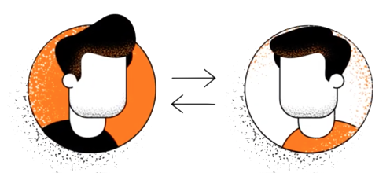 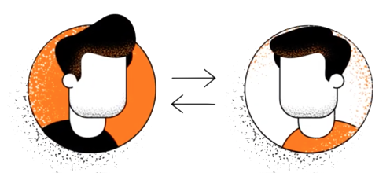 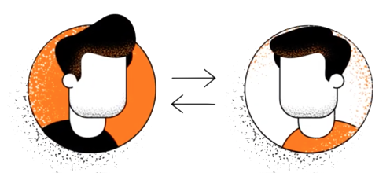 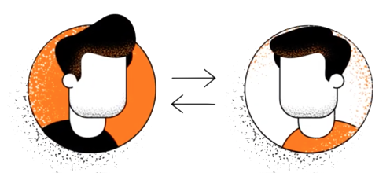 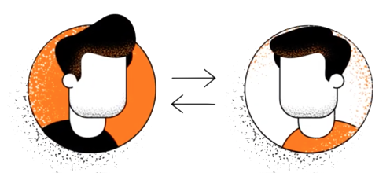 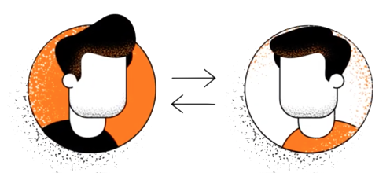 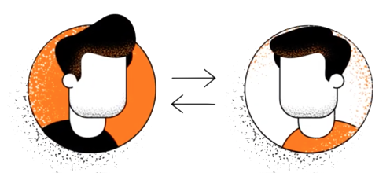 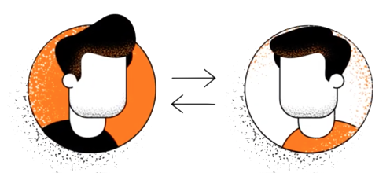 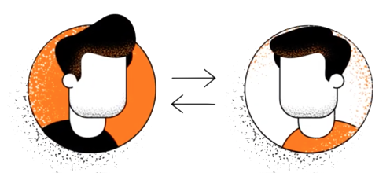 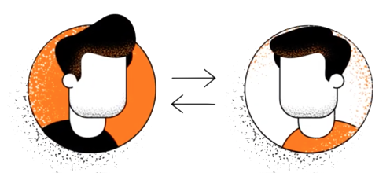 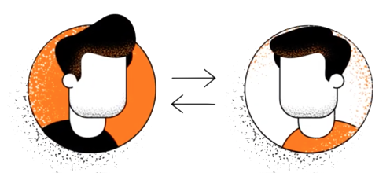 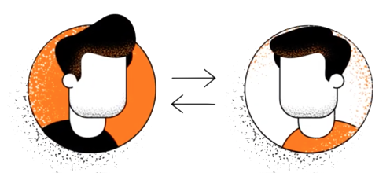 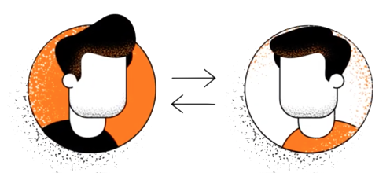 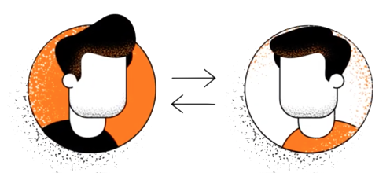 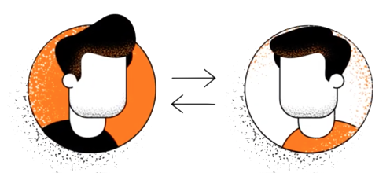 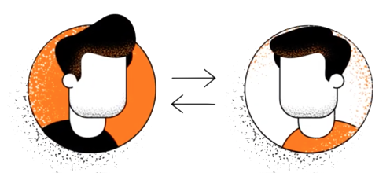 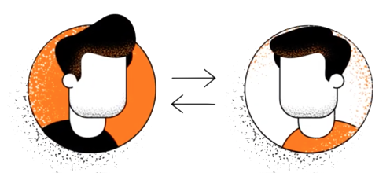 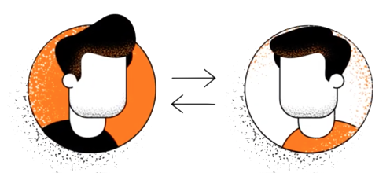 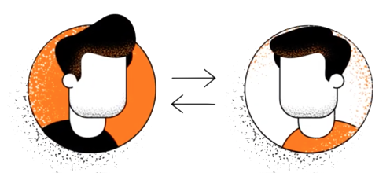 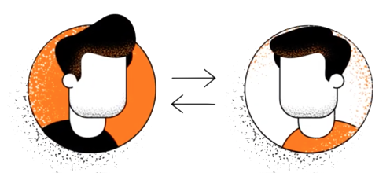 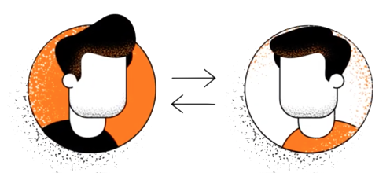 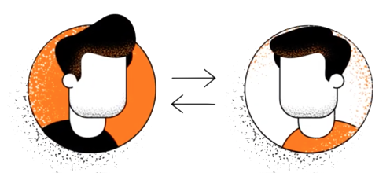 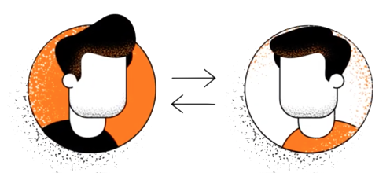 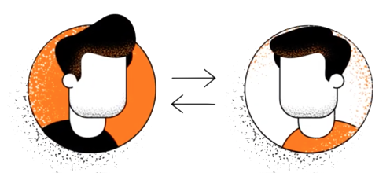 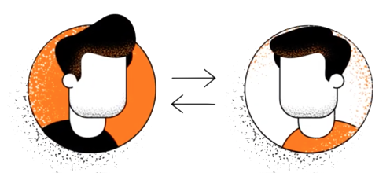 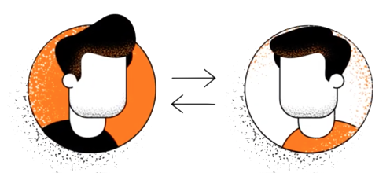 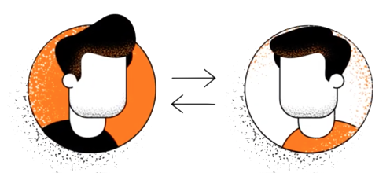 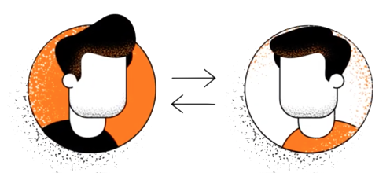 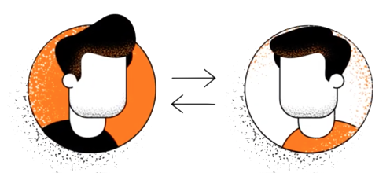 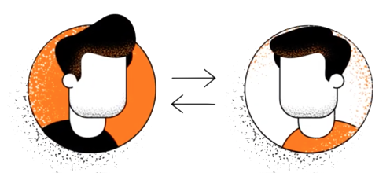 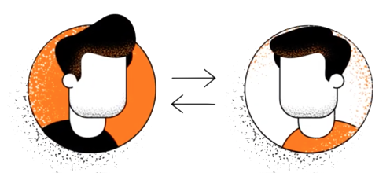 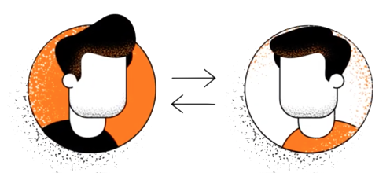 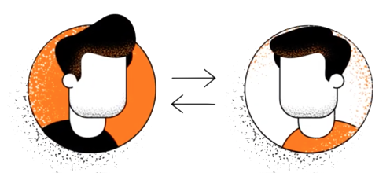 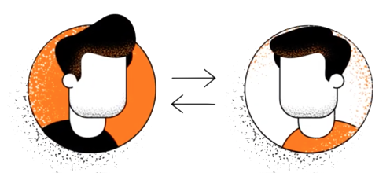 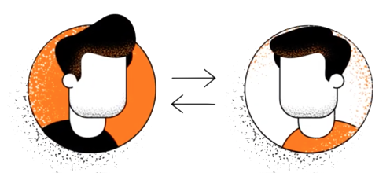 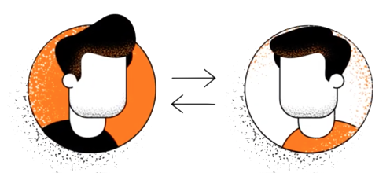 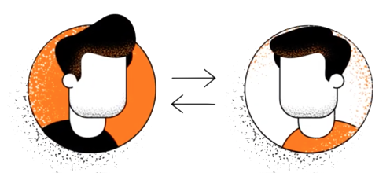 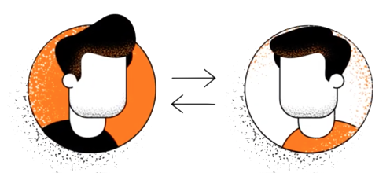 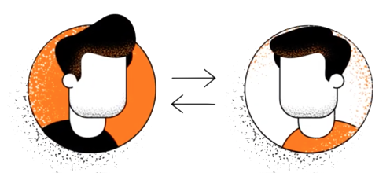 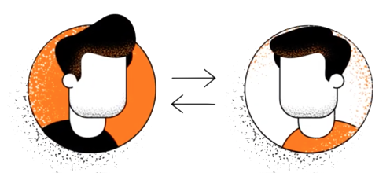 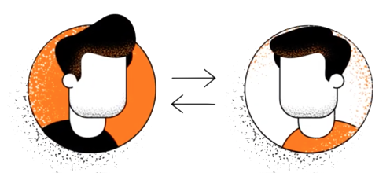 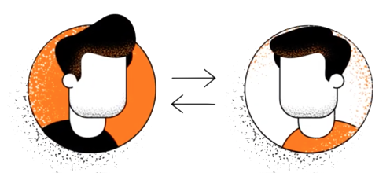 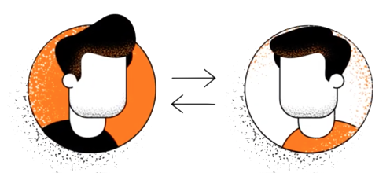 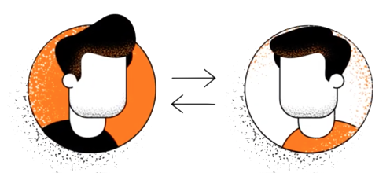 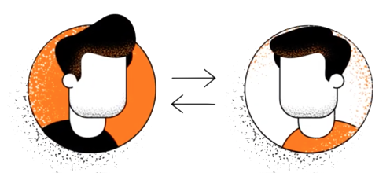 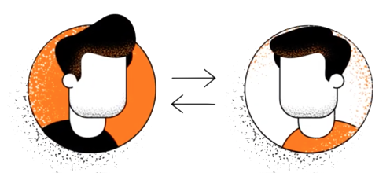 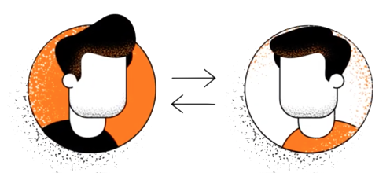 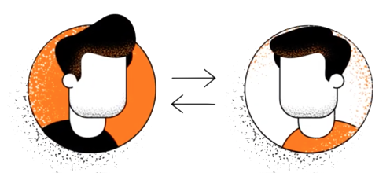 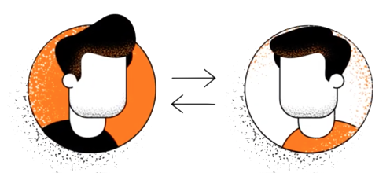 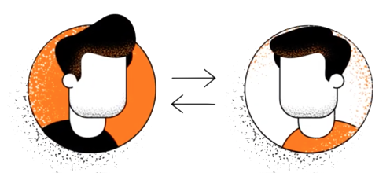 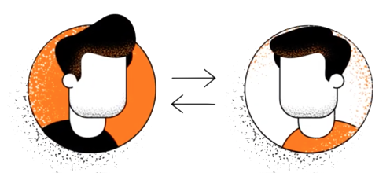 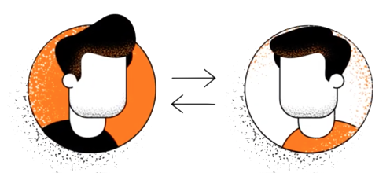 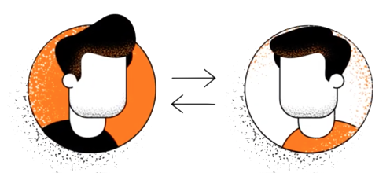 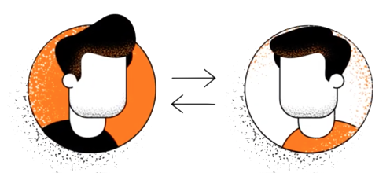 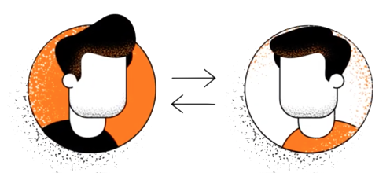 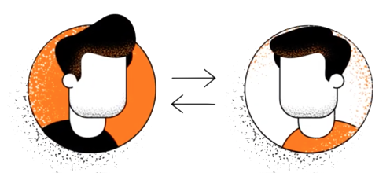 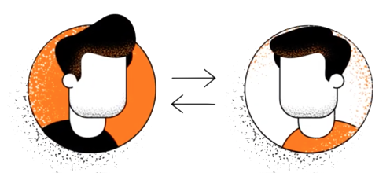 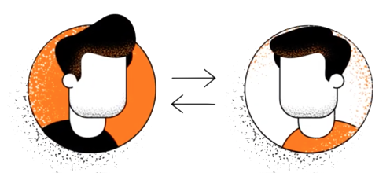 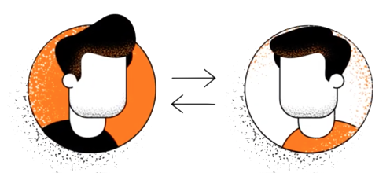 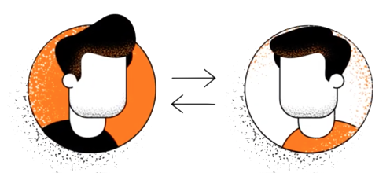 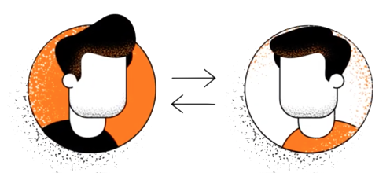 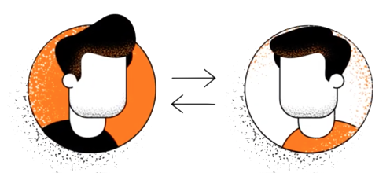 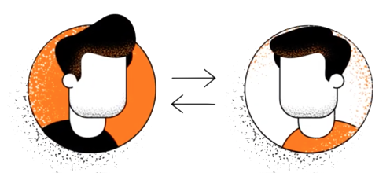 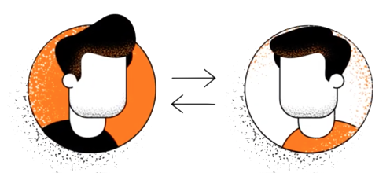 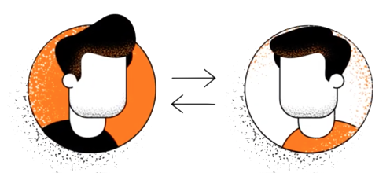 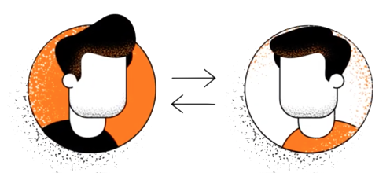 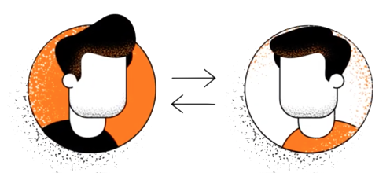 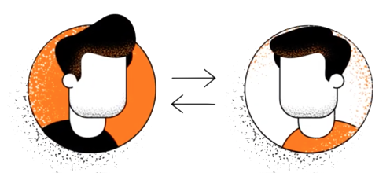 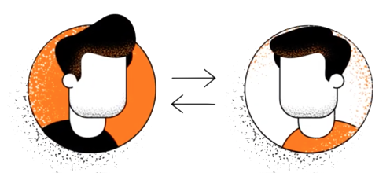 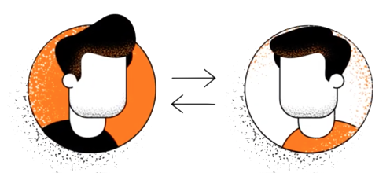 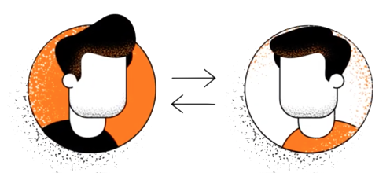 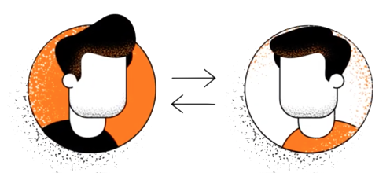 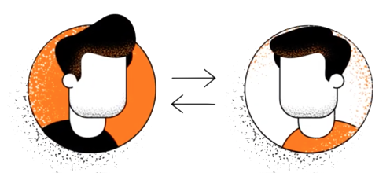 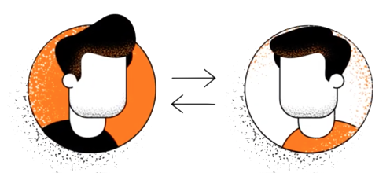 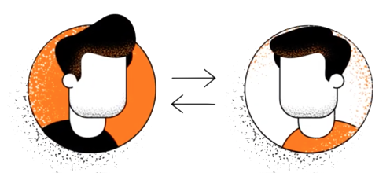 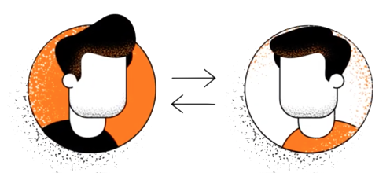 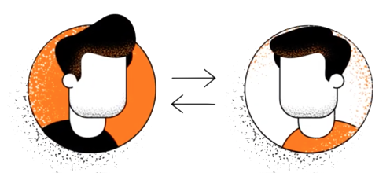 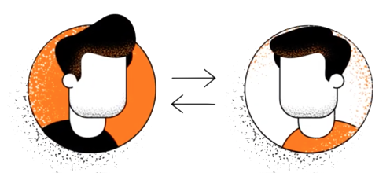 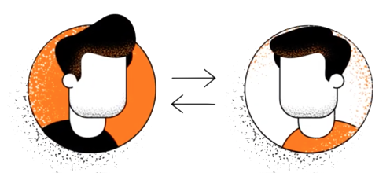 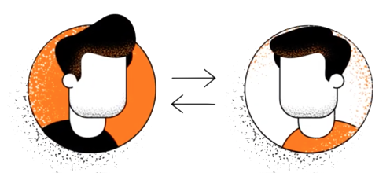 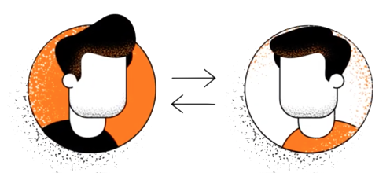 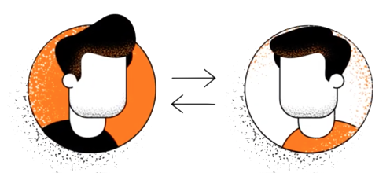 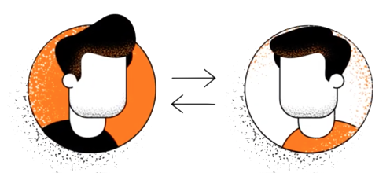 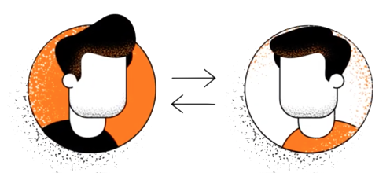 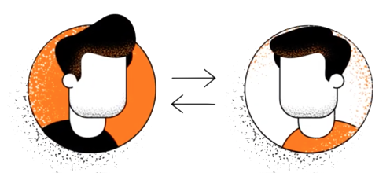 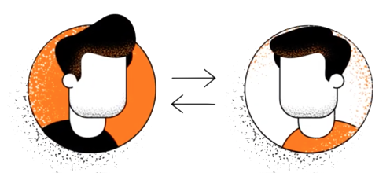 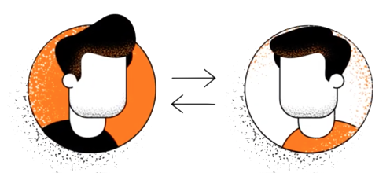 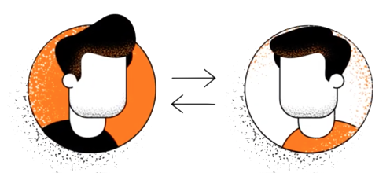 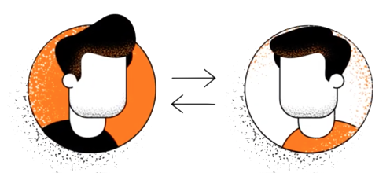 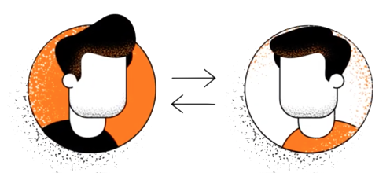 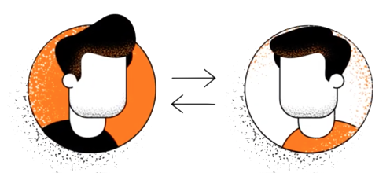 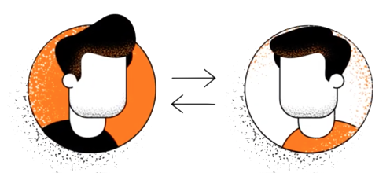 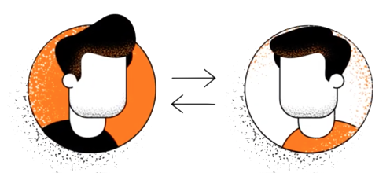 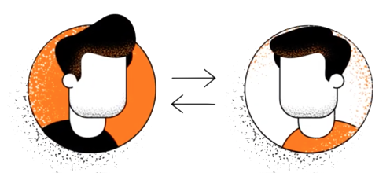 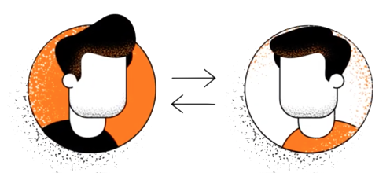 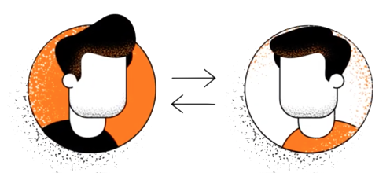 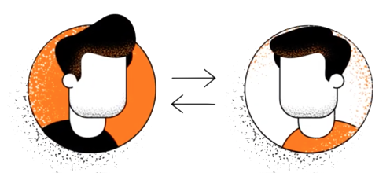 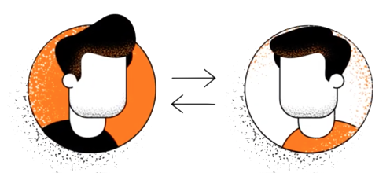 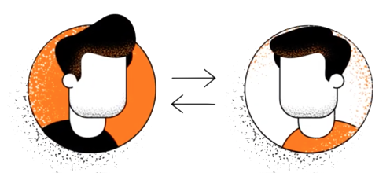 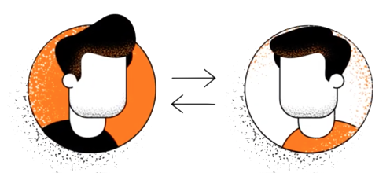 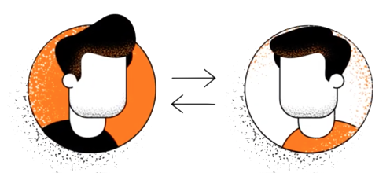 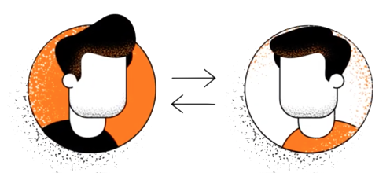 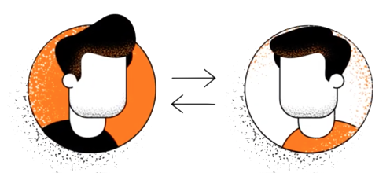 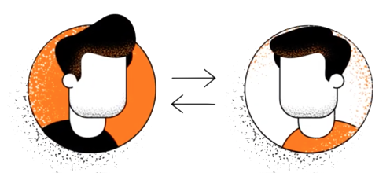 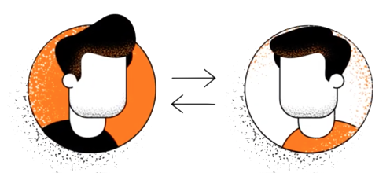 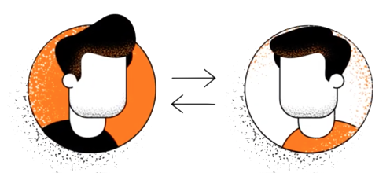 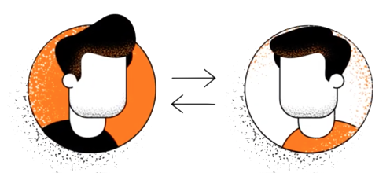 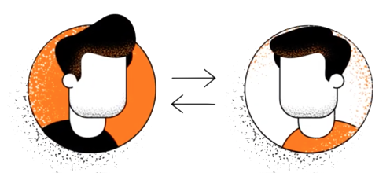 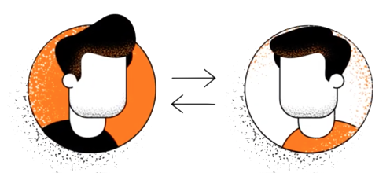 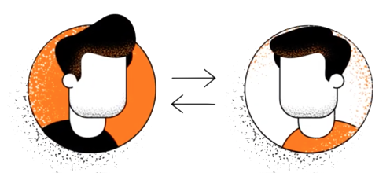 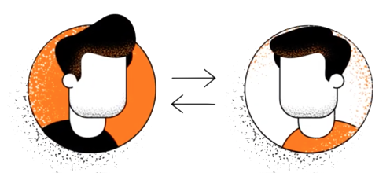 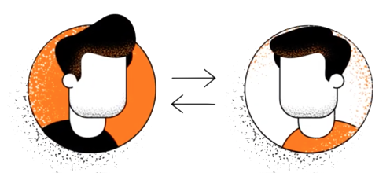 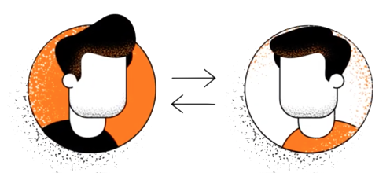 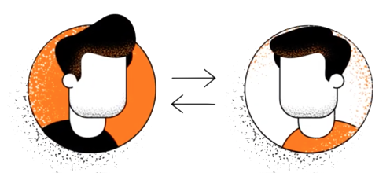 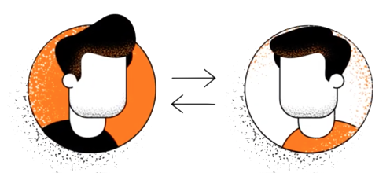 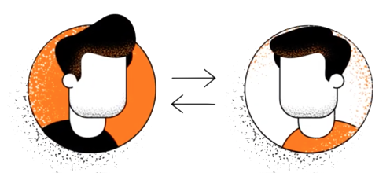 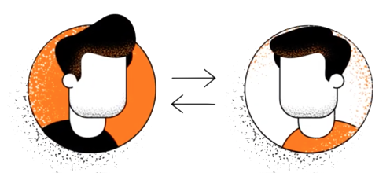 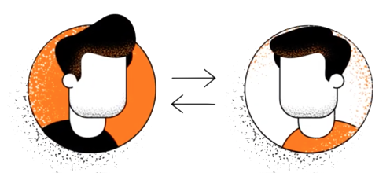 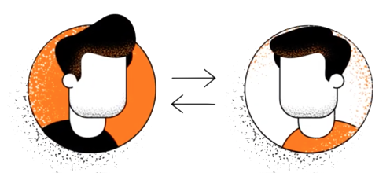 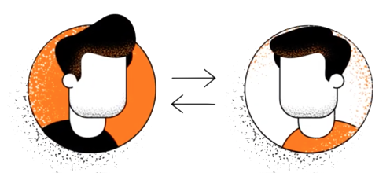 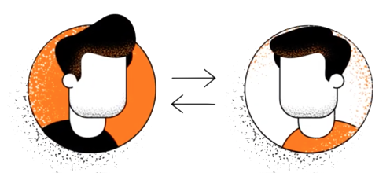 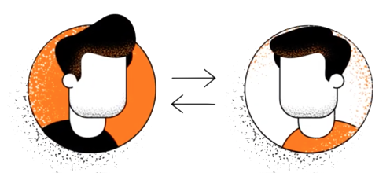 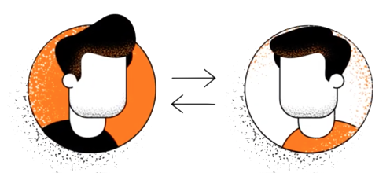 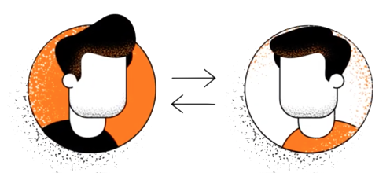 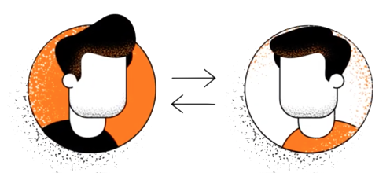 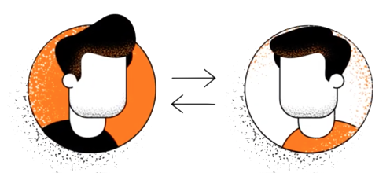 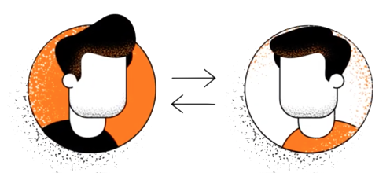 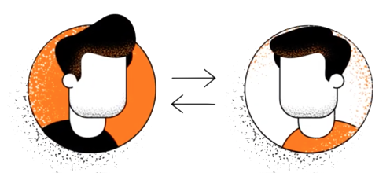 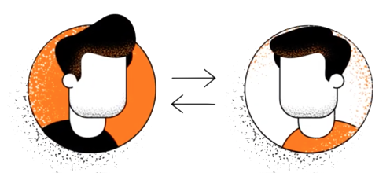 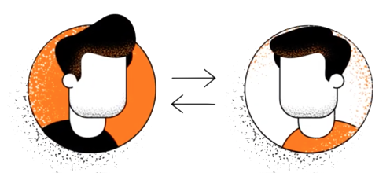 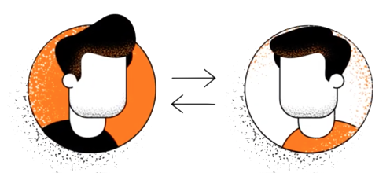 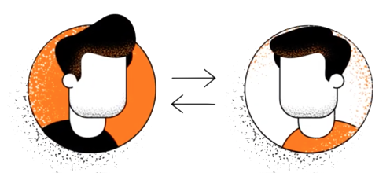 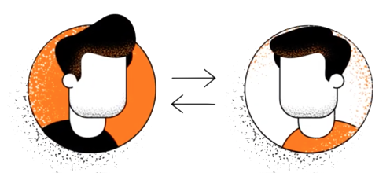 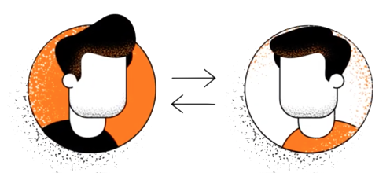 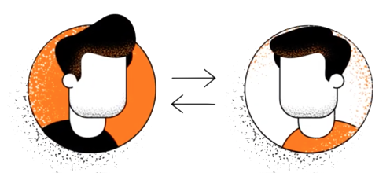 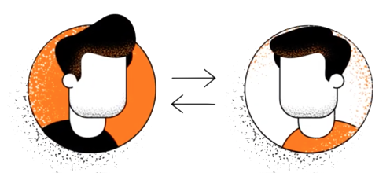 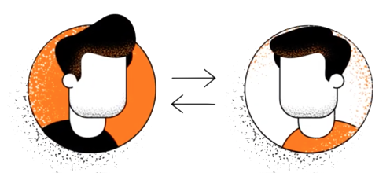 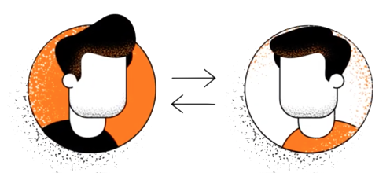 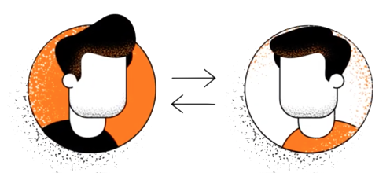 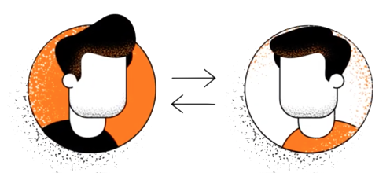 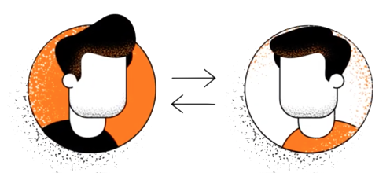 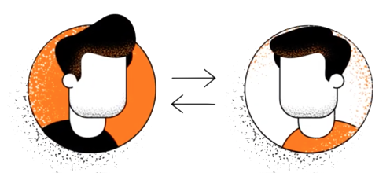 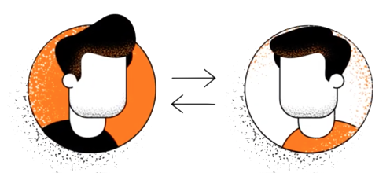 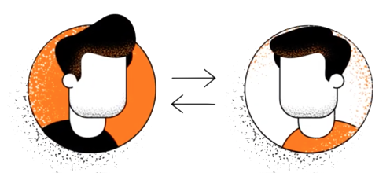 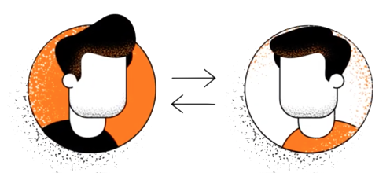 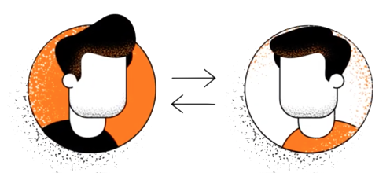 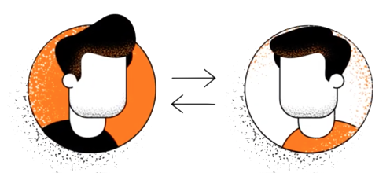 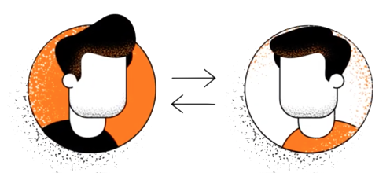 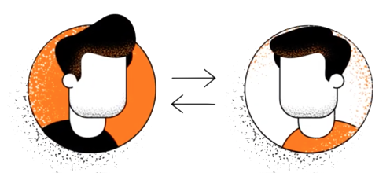 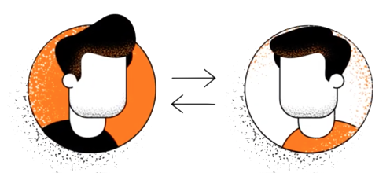 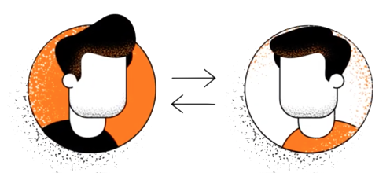 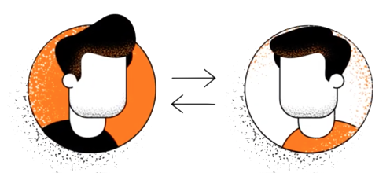 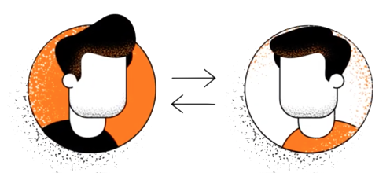 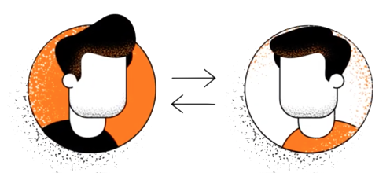 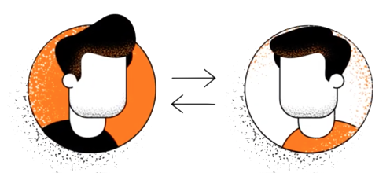 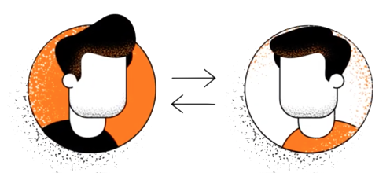 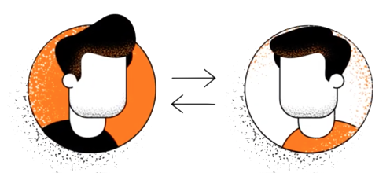 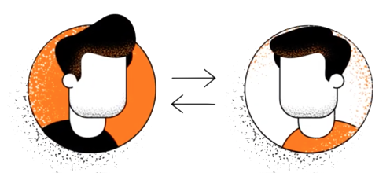 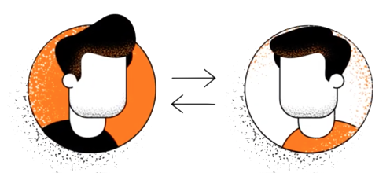 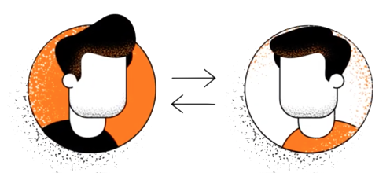 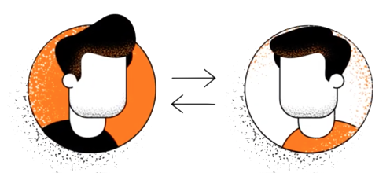 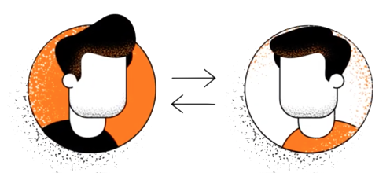 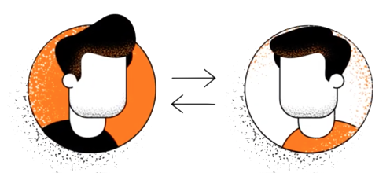 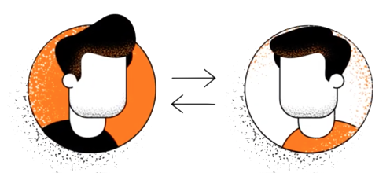 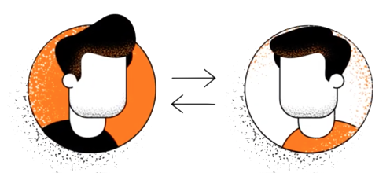 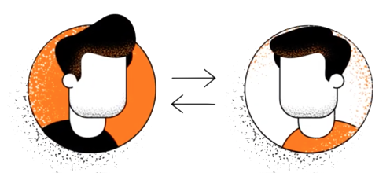 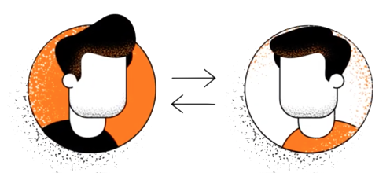 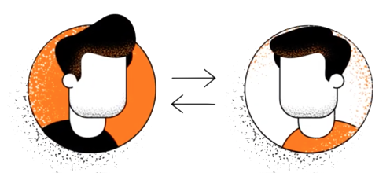 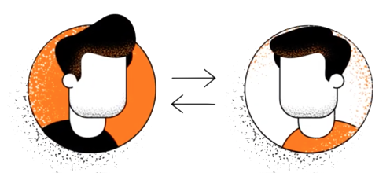 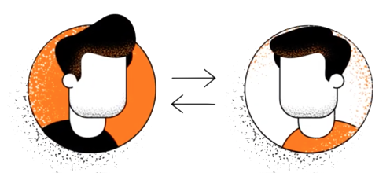 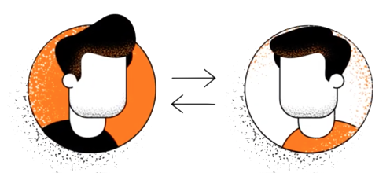 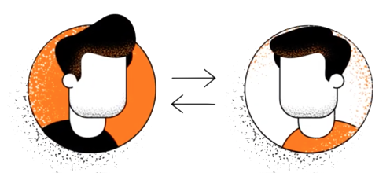 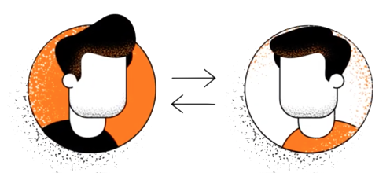 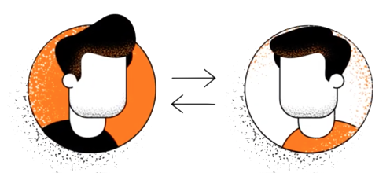 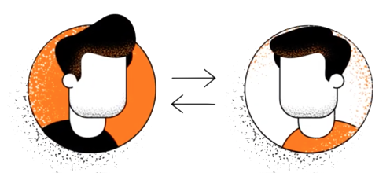 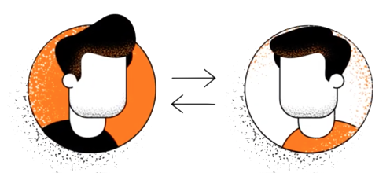 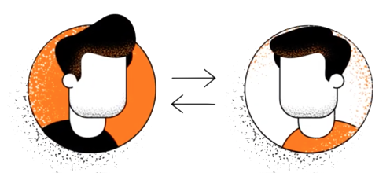 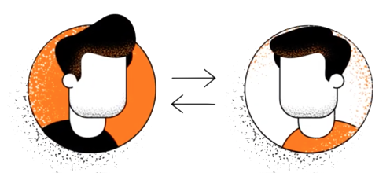 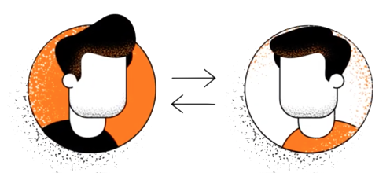 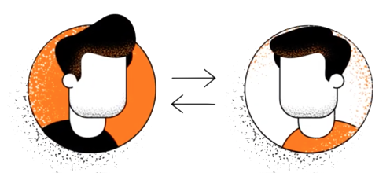 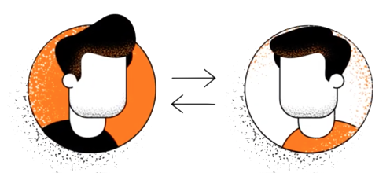 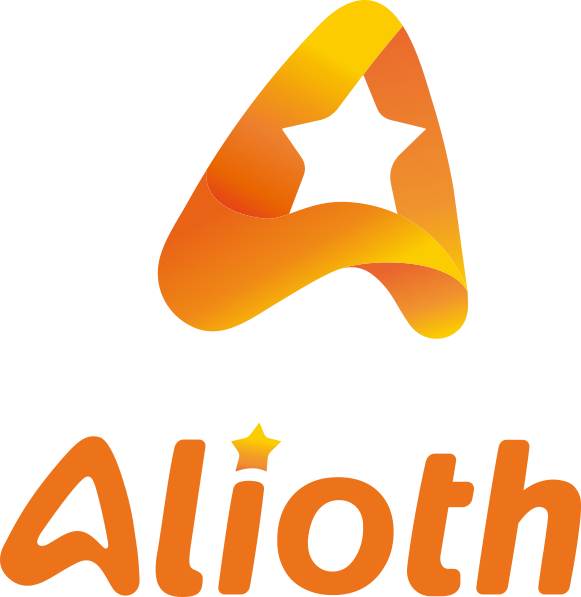 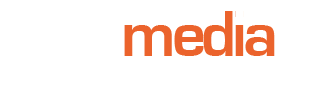 EXPERIENCE
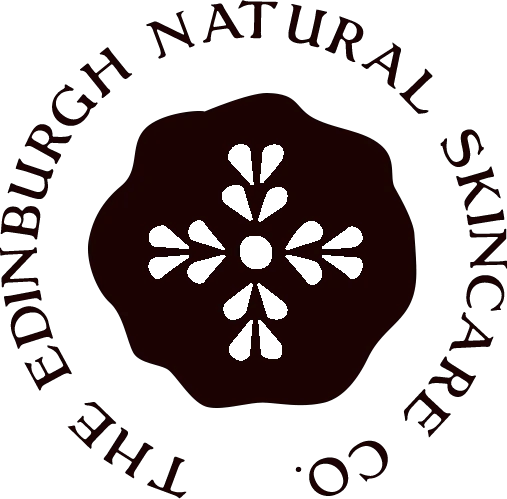 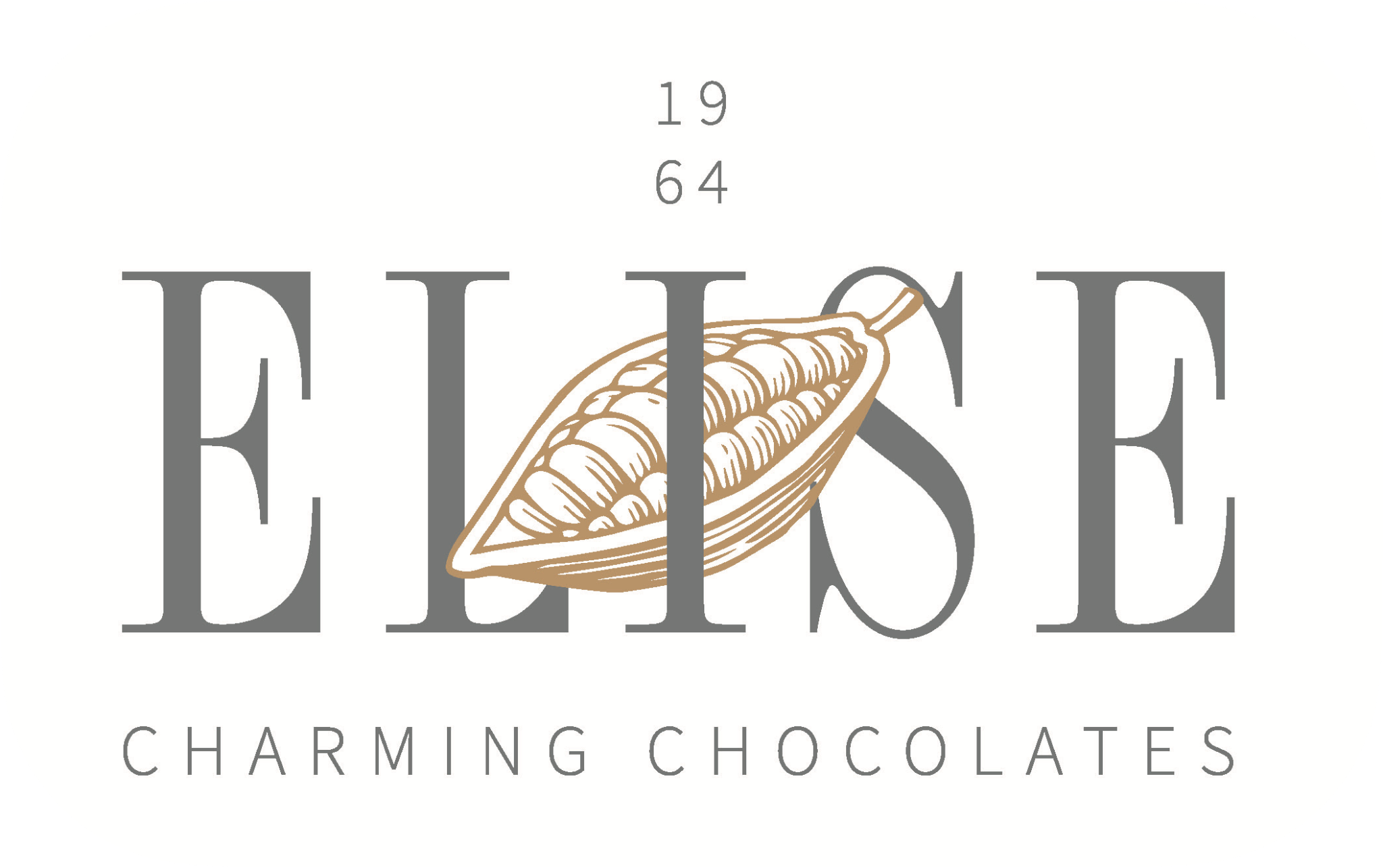 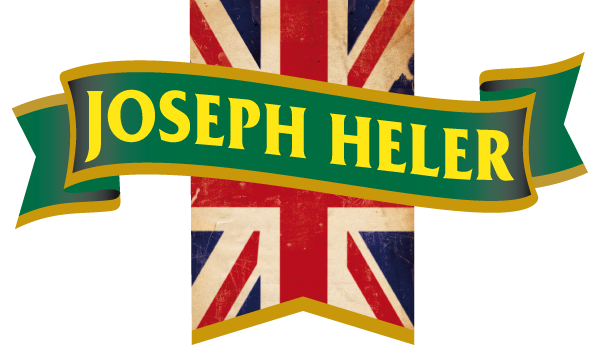 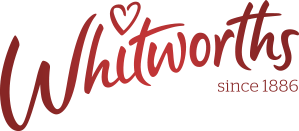 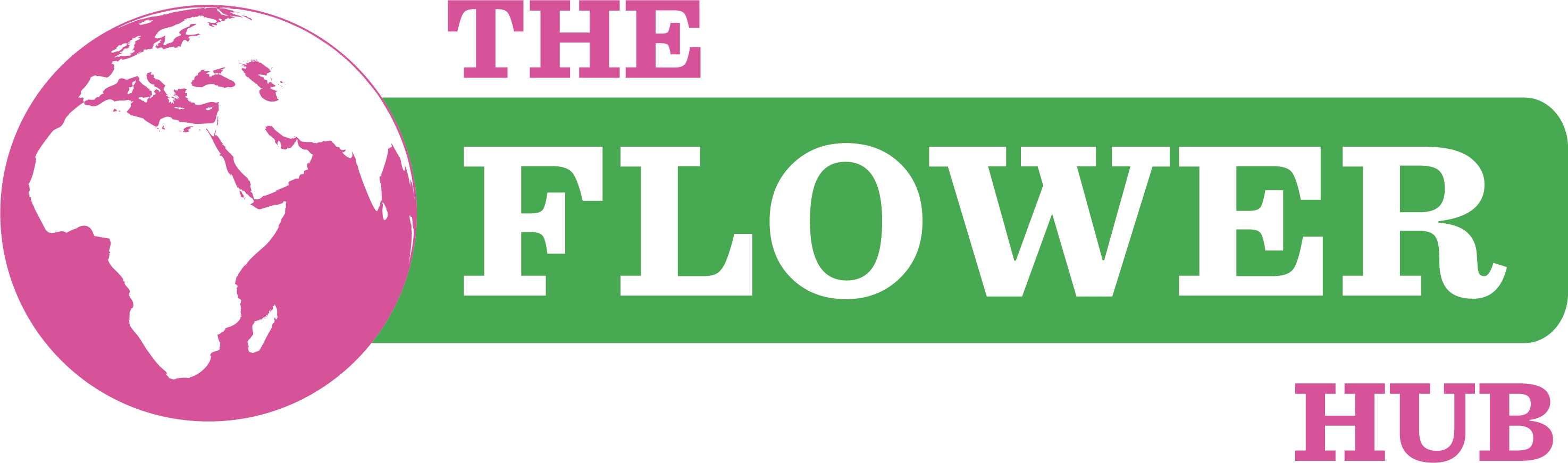 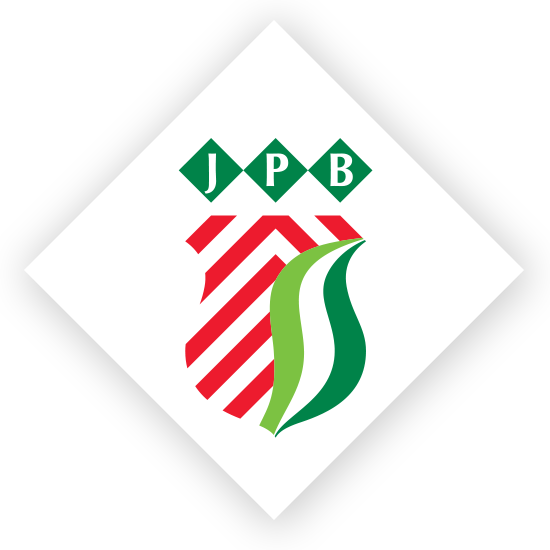 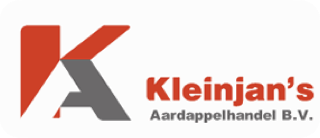 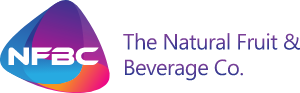 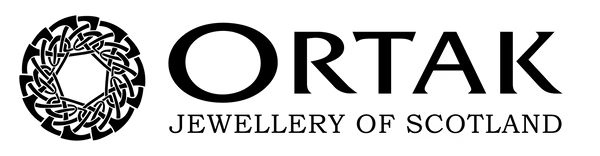 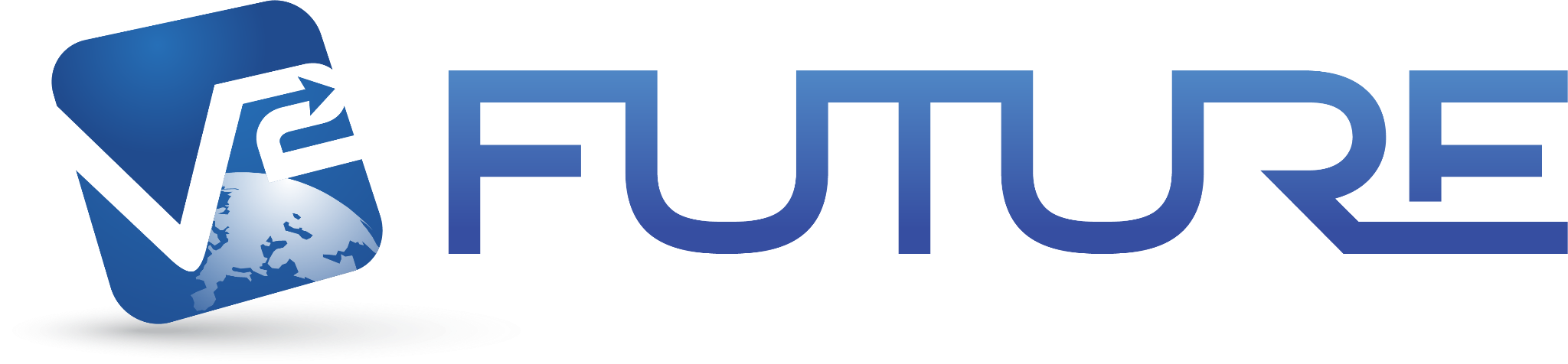 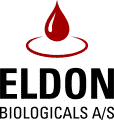 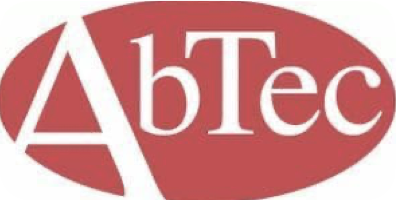 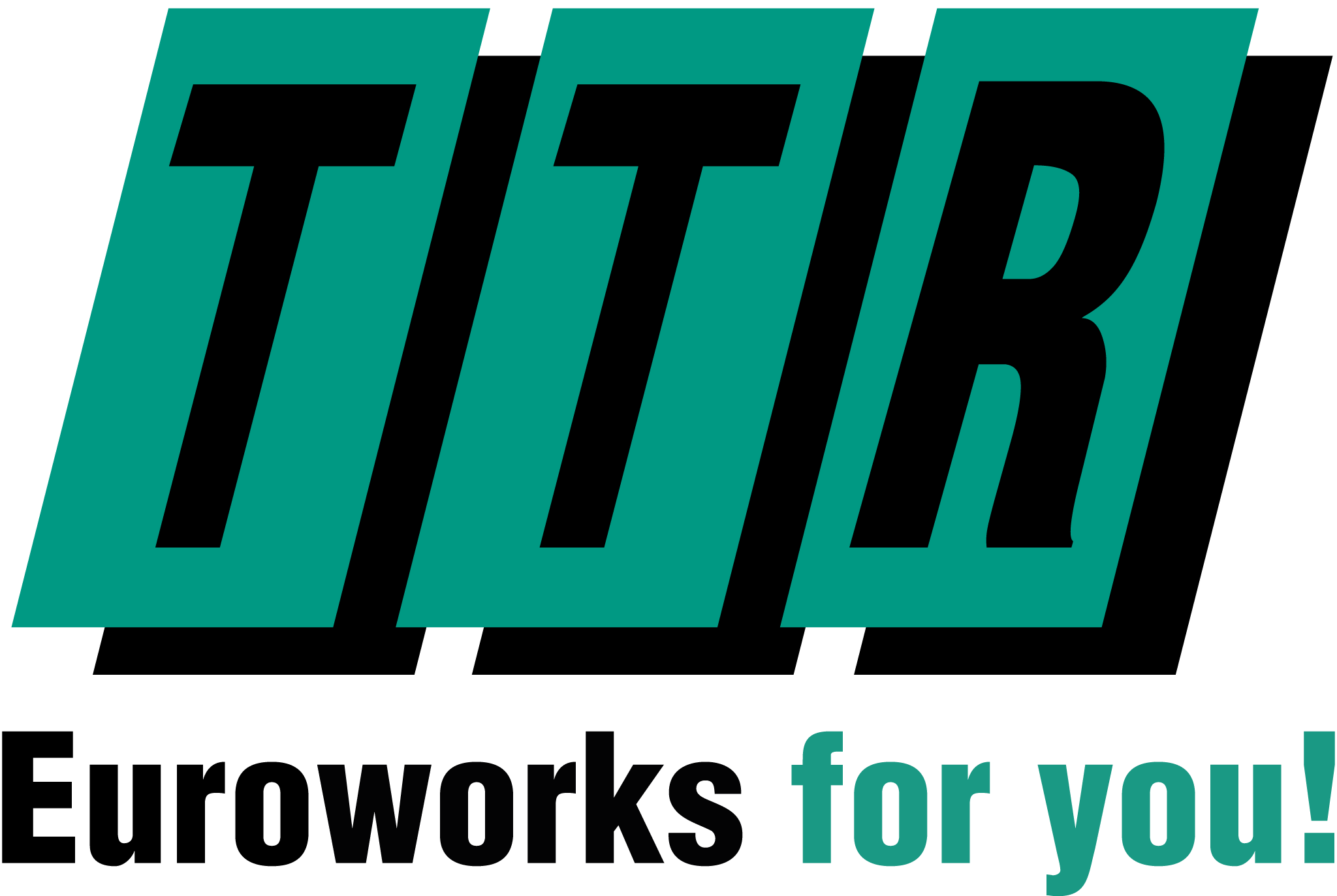 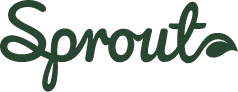 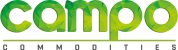 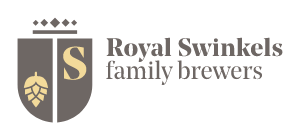 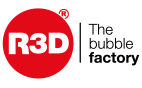 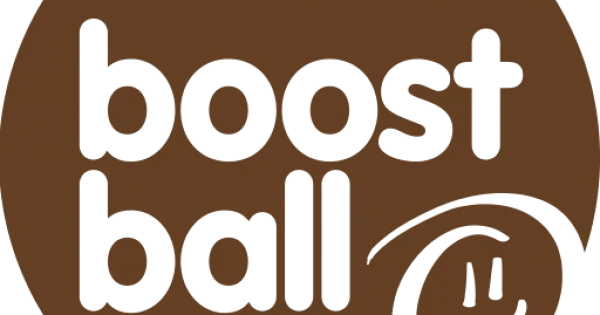 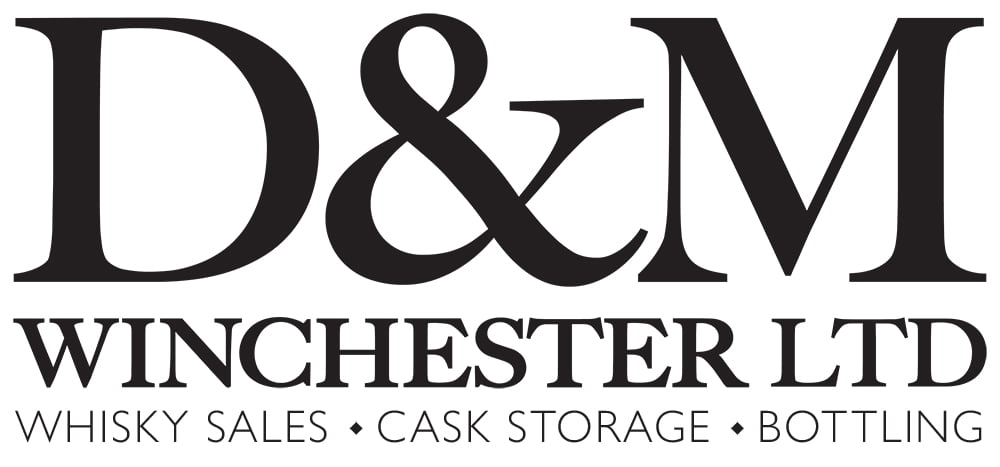 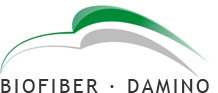 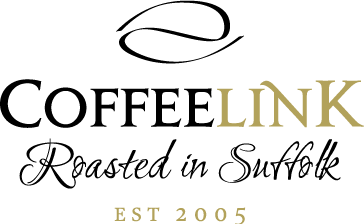 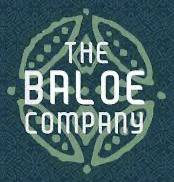 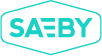 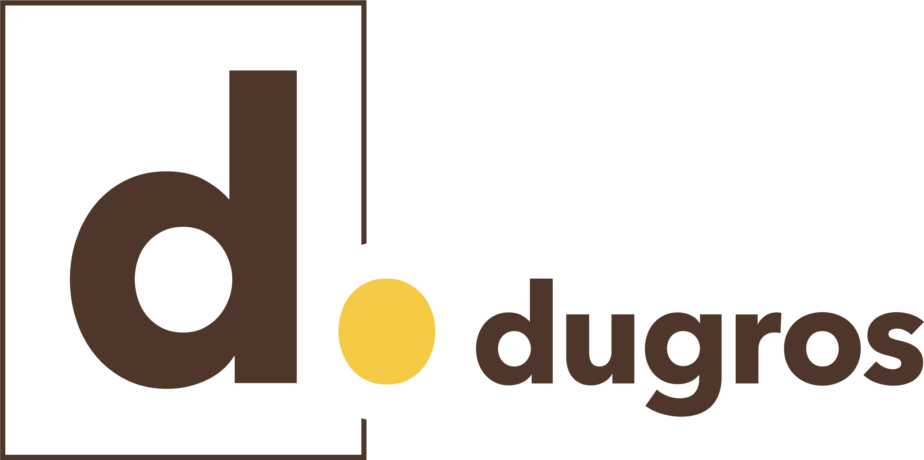 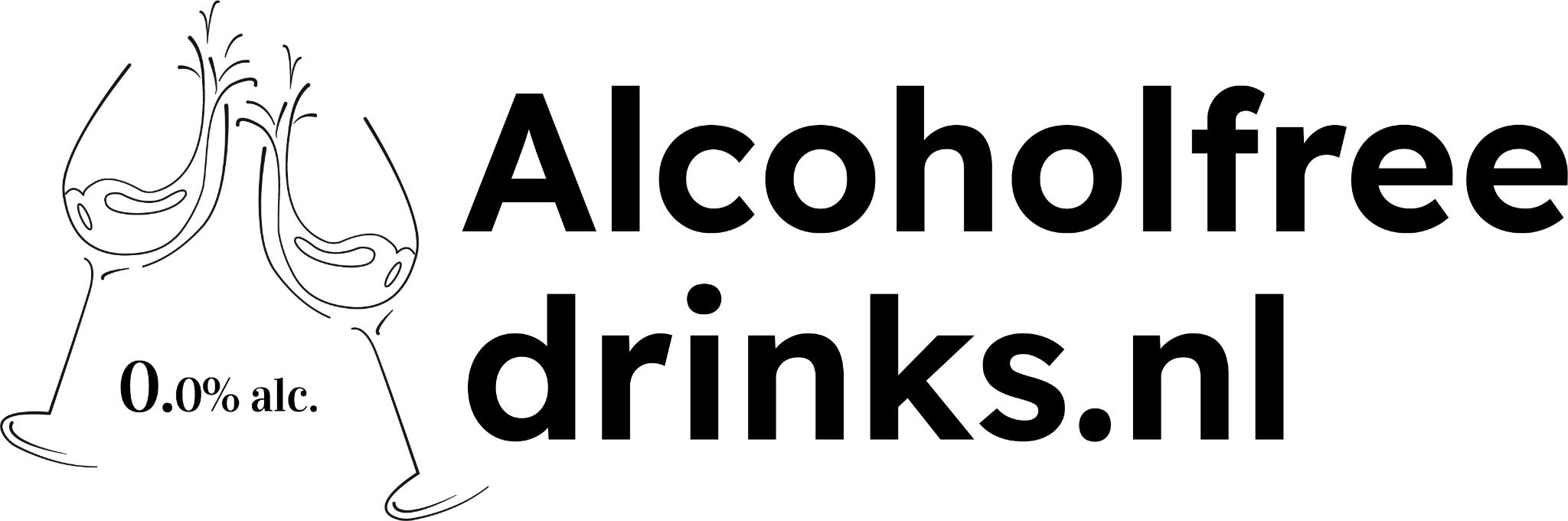 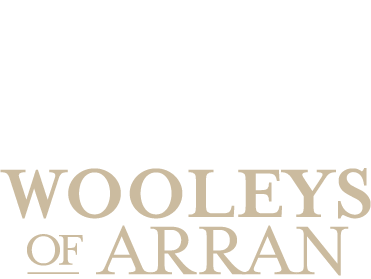 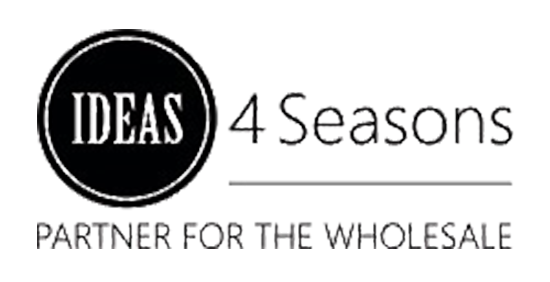 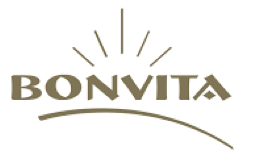 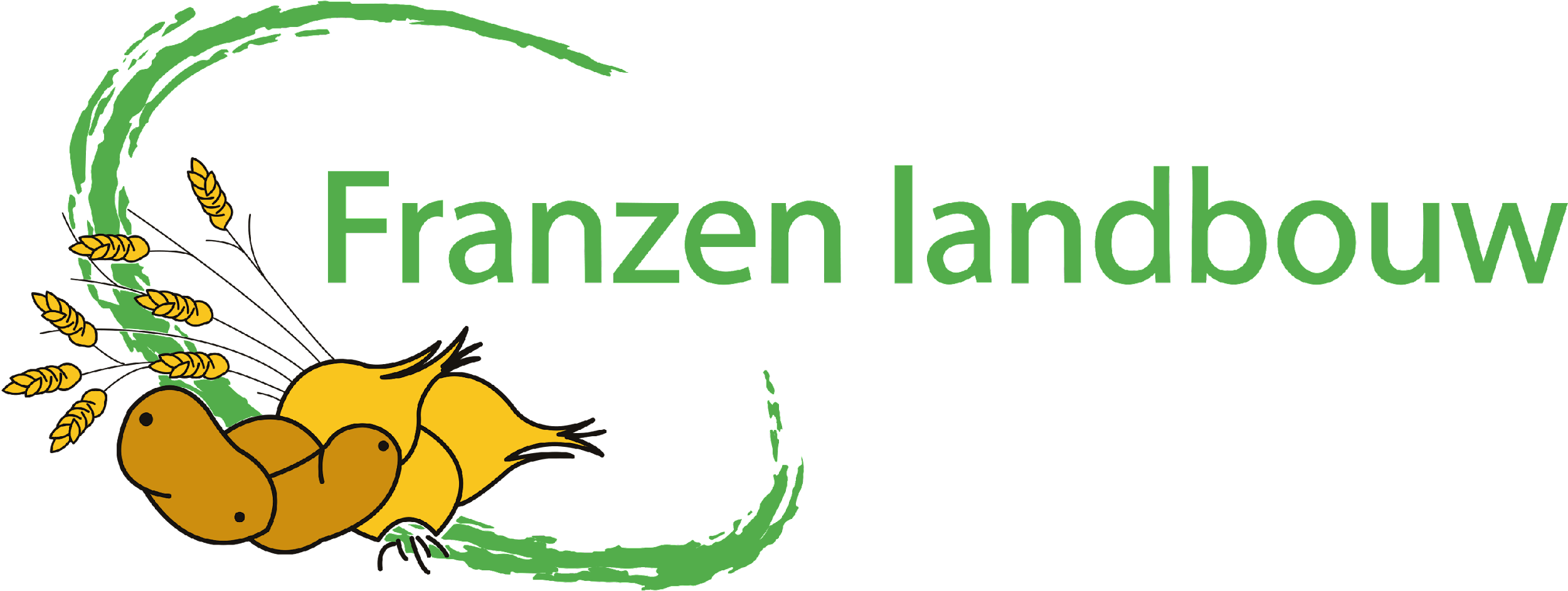 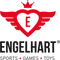 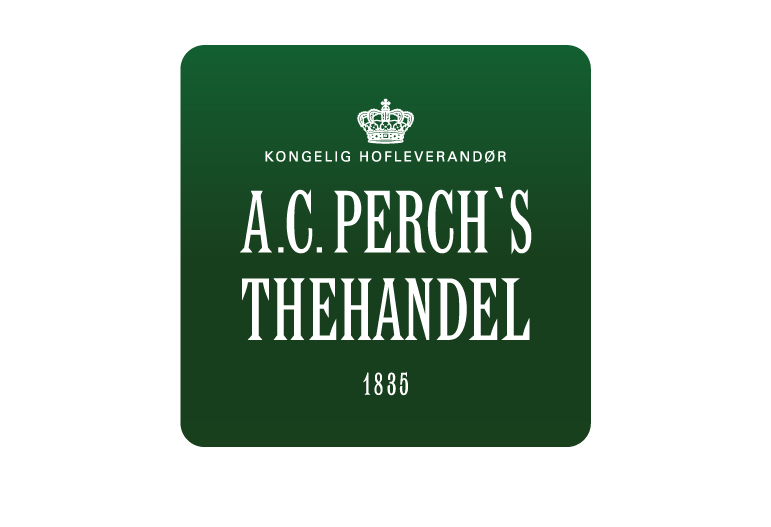 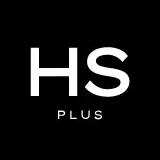 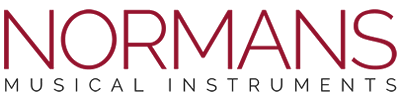 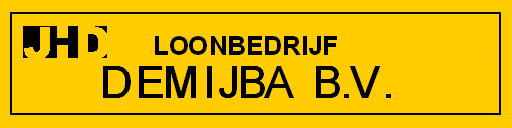 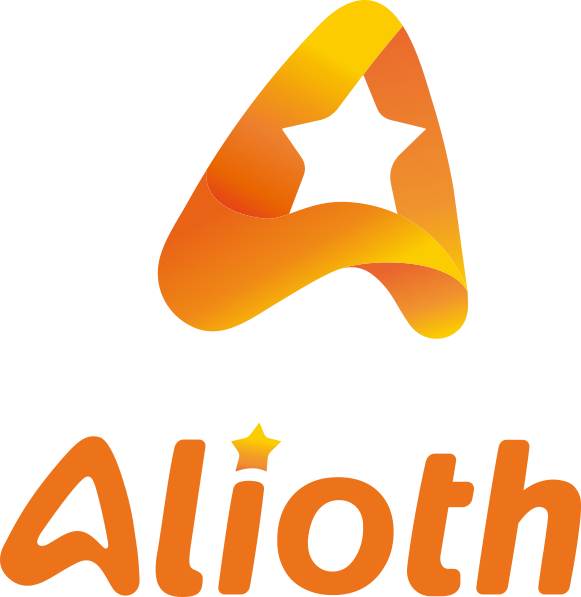 [Speaker Notes: We can divide our services into three phases. 
Education
Smooth launch and fundament
maintenance and improvement]
Elements of Success
Products
Capabilities
Expertise
Region
Rating
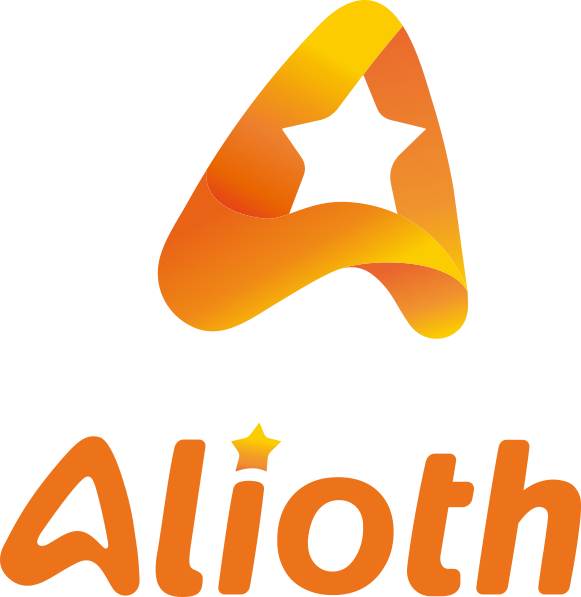 [Speaker Notes: We can divide our services into three phases. 
Education
Smooth launch and fundament
maintenance and improvement]
Supplier Credibility
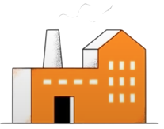 Star Rating Effect
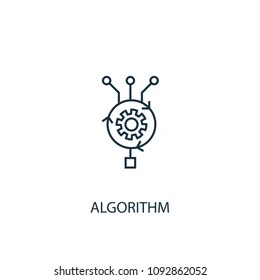 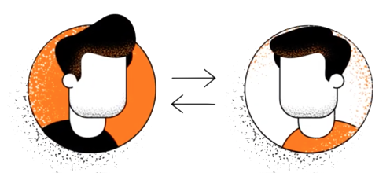 sellers
Impressions
Algorithms
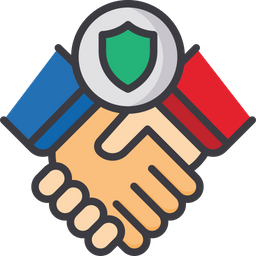 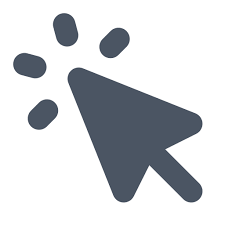 Clicks
TRUST
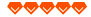 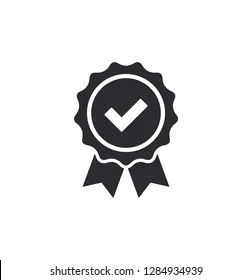 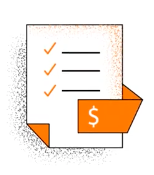 High Quality
Inquiries
Product
Marketing
Service
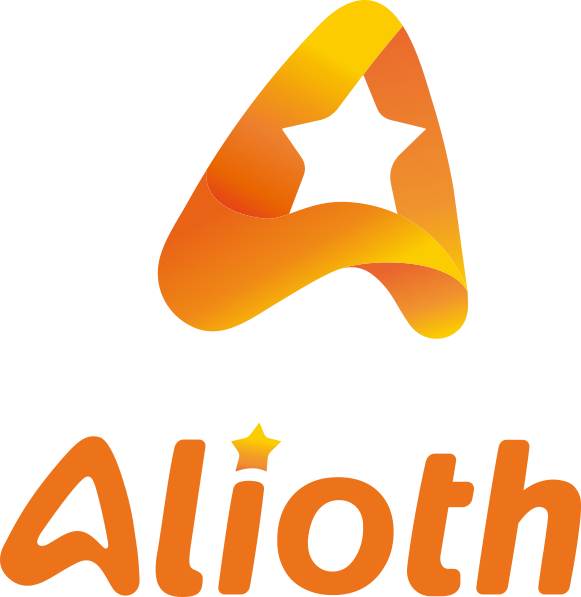 URSA MAJOR
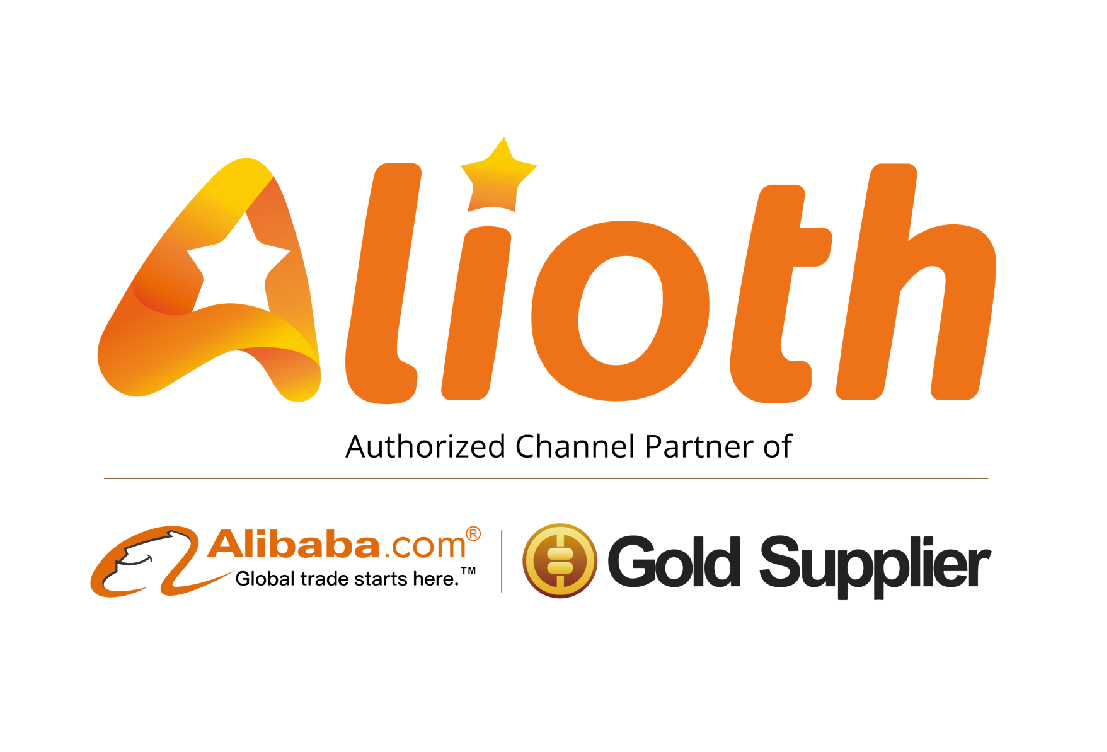 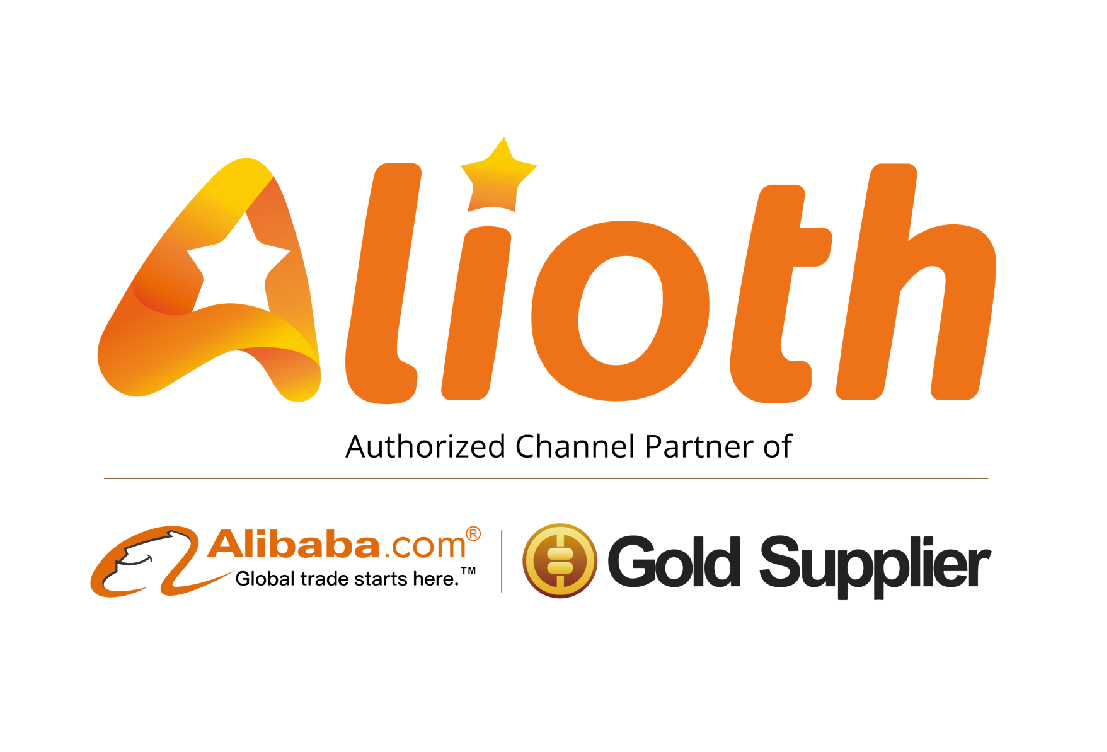 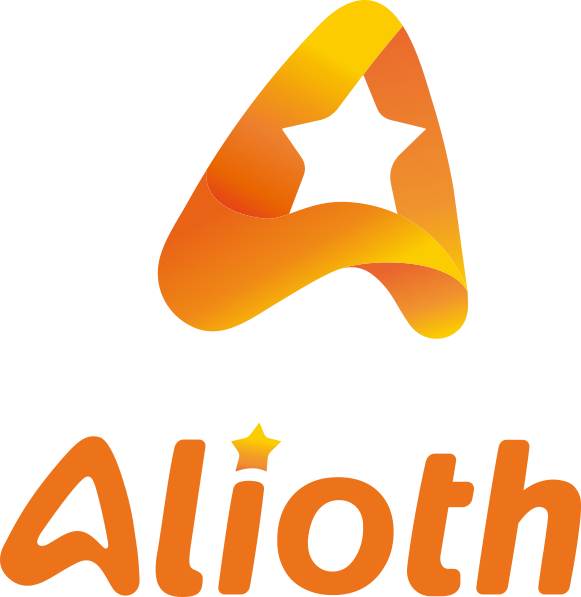 [Speaker Notes: most important thing to remember,]
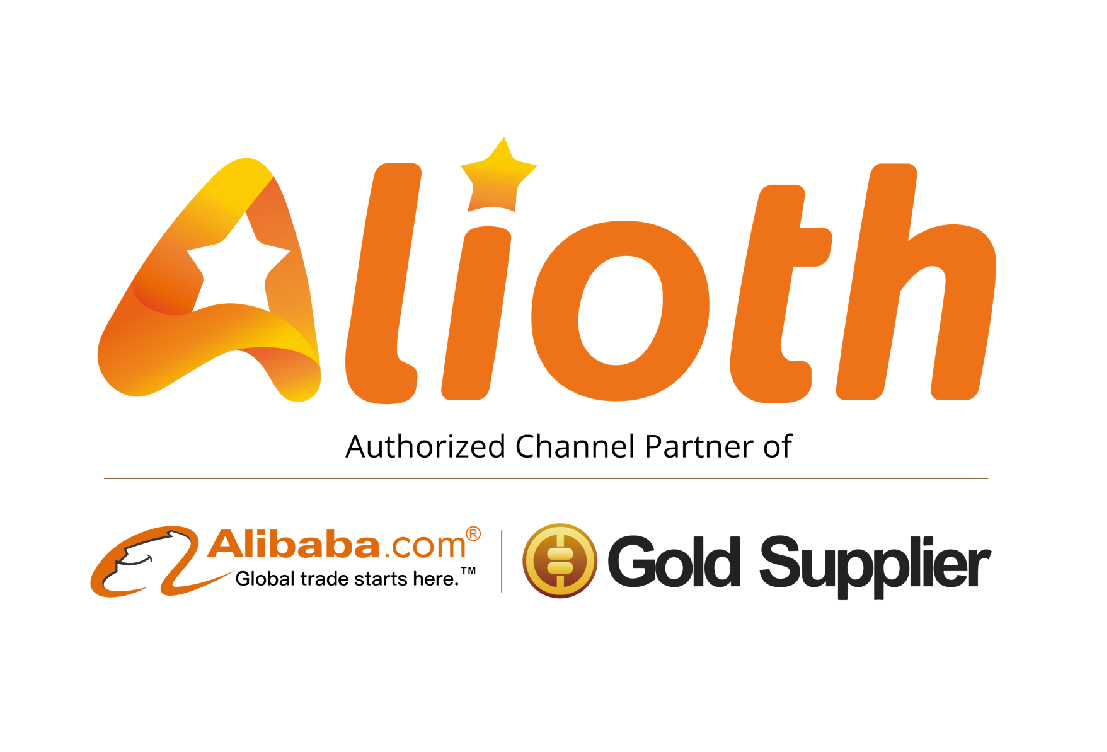 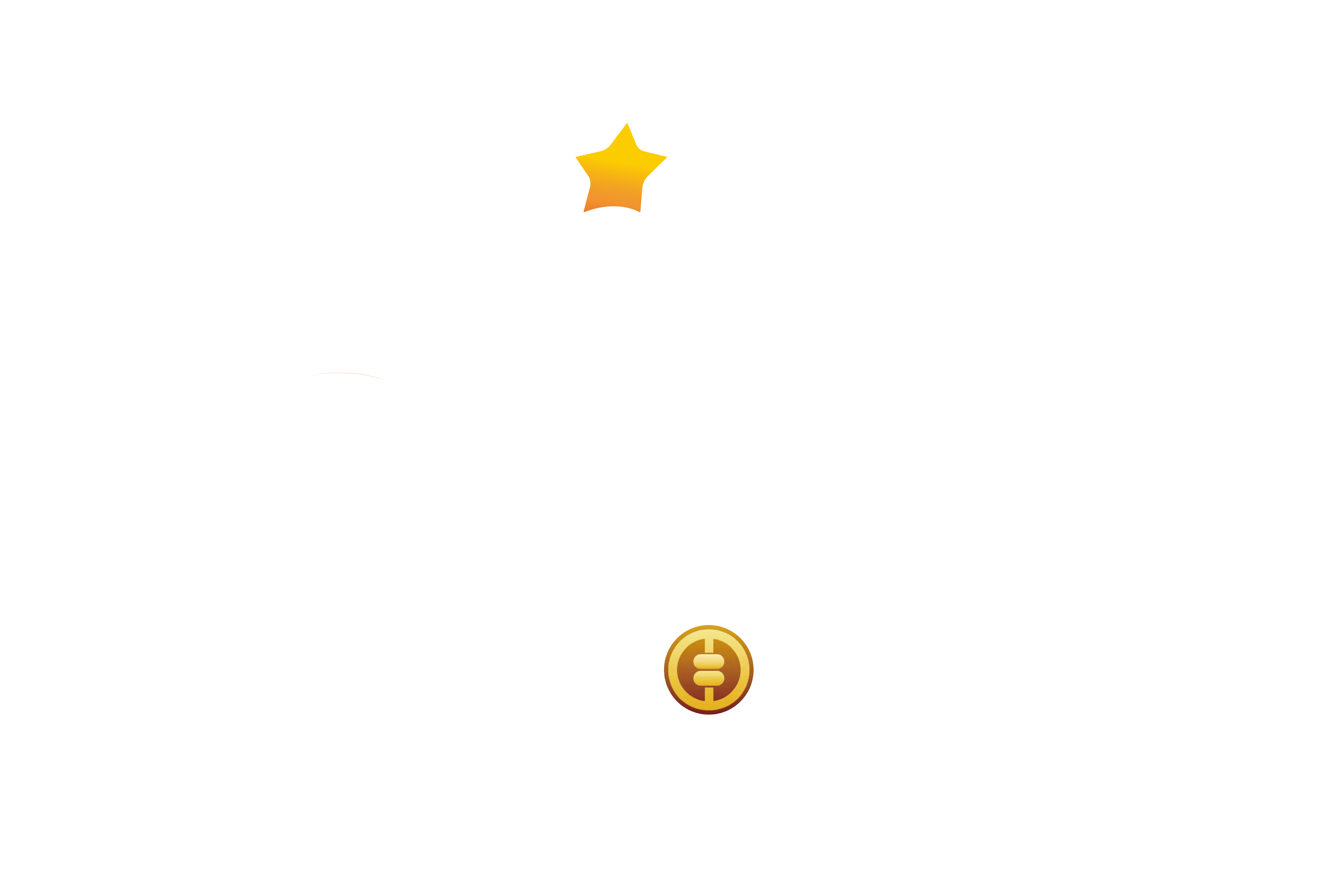 WHAT DOES A SERVICE PARTNER DO?
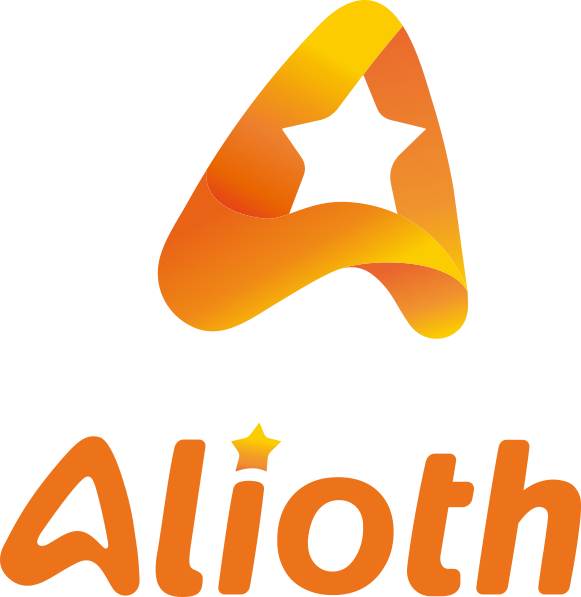 [Speaker Notes: most important thing to remember,]
3-steps of support
OPERATIONS
How do I become successful?
ONBOARDING
How do I get started?
DISCOVERY
Is this for me?
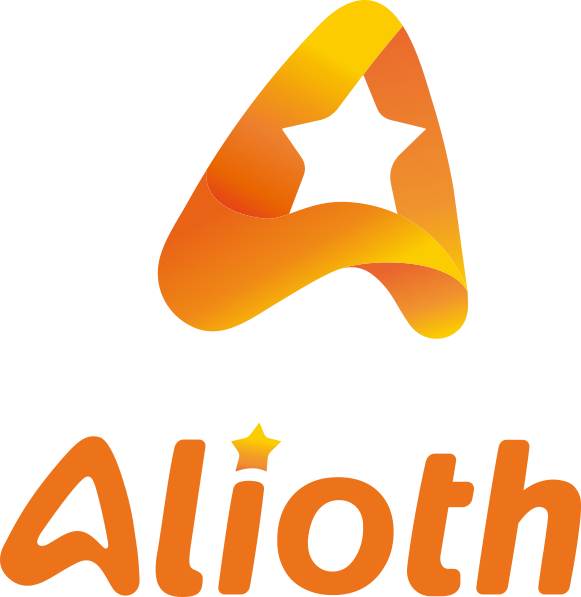 [Speaker Notes: We can divide our services into three phases. 
Education
Smooth launch and fundament
maintenance and improvement]
Competition
discovery
Introduction
Demo
RFQ
Data
Market Research
30 minutes
1 hour
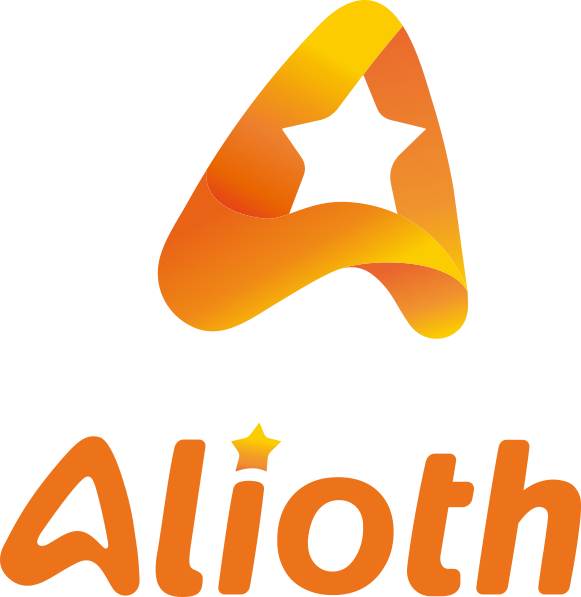 [Speaker Notes: Phase 1
What does our discovery process look like? Not just about introducing alibaba.com to you. 

a realistic understanding of the potential for their business on the platform]
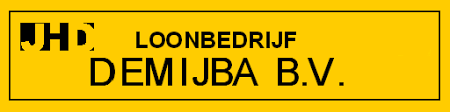 DEMIJBA
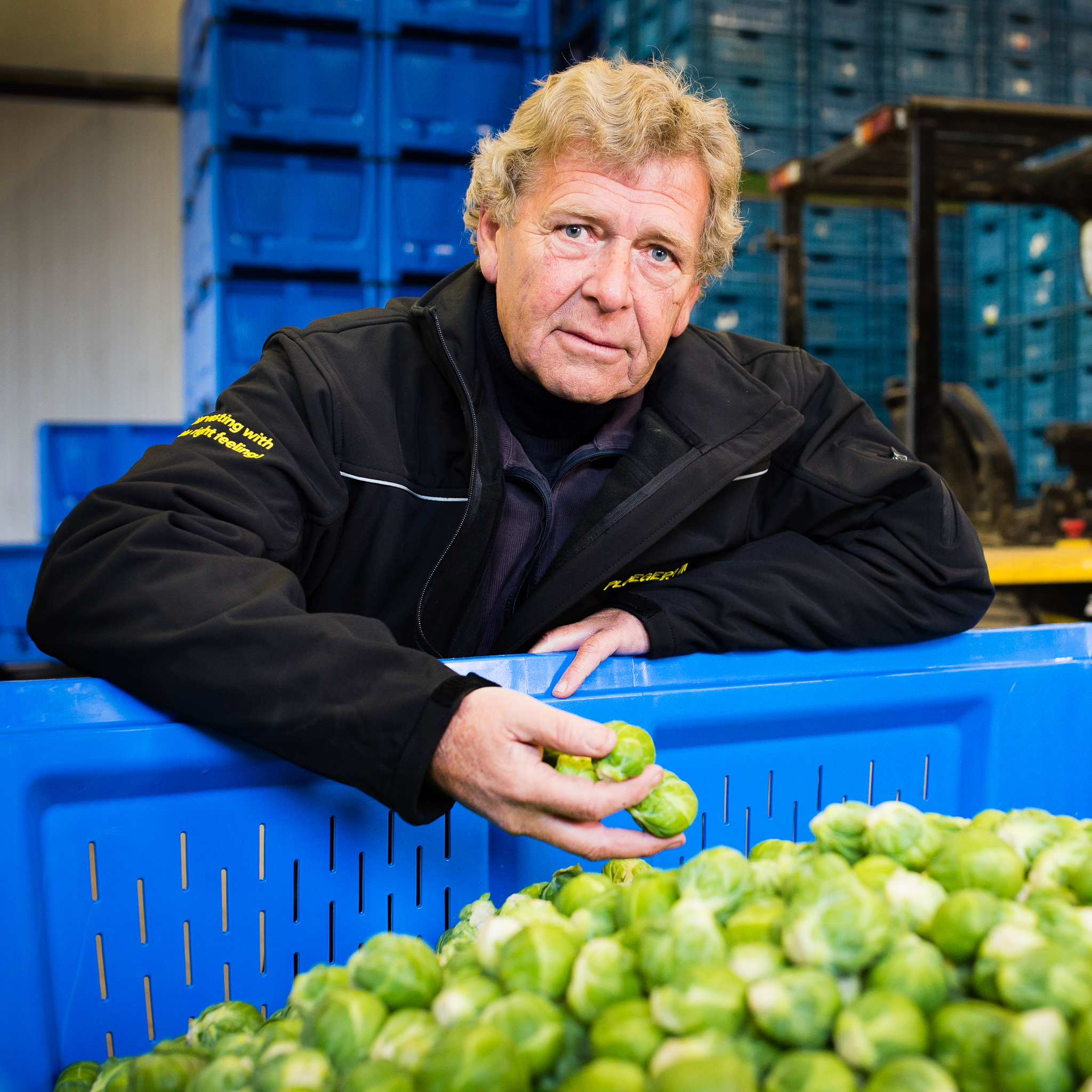 Company Intro
Industry: Food & Beverage

Main Product Categories:
Potatoes
Brussels sprouts

Company size: 15
Results
Challenges
1st Organic "Potato" hit ($0 KWA)
Key Intelligence
New sales countries
Onboarding Partner
Range <400km
Export experience
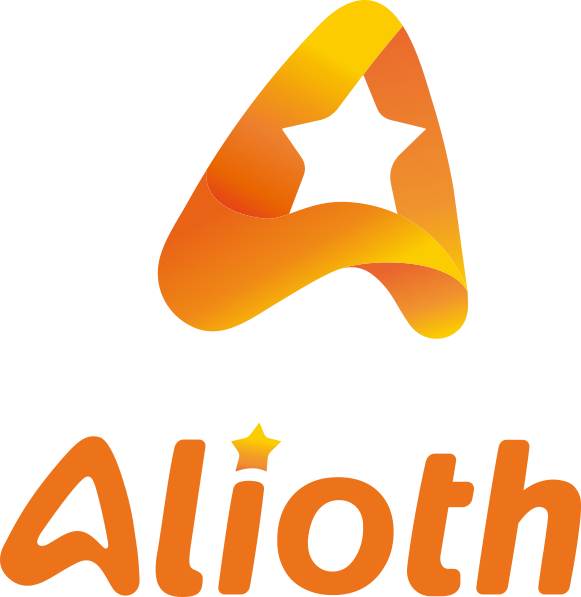 [Speaker Notes: data showed demand for potatoes

type of demand different than expected]
B2B Store | UK seller
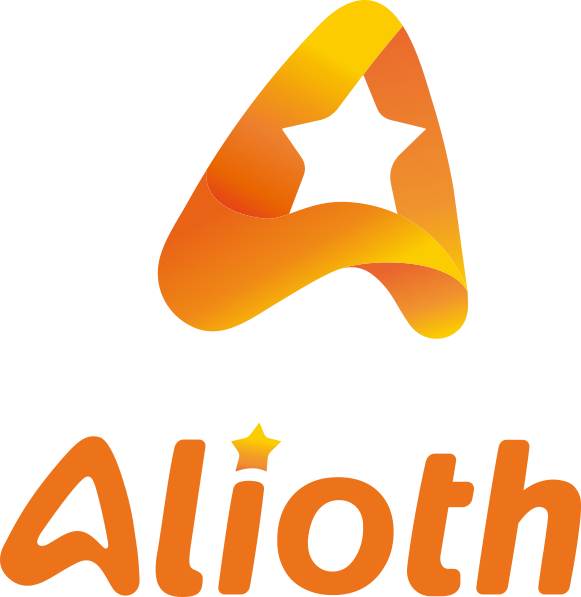 B2B Store | NL seller
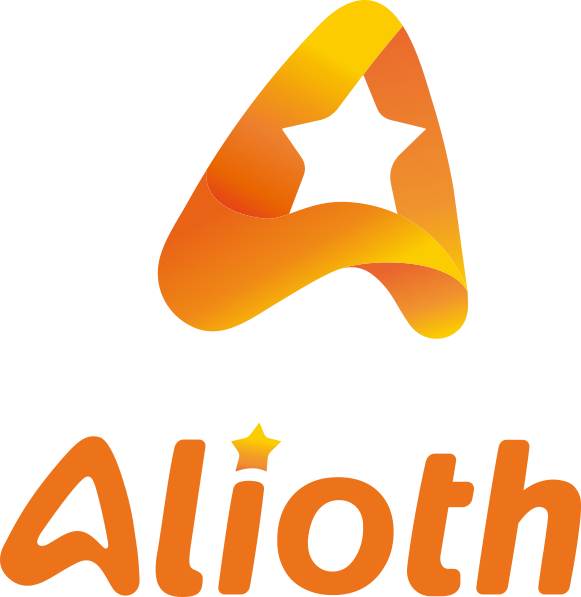 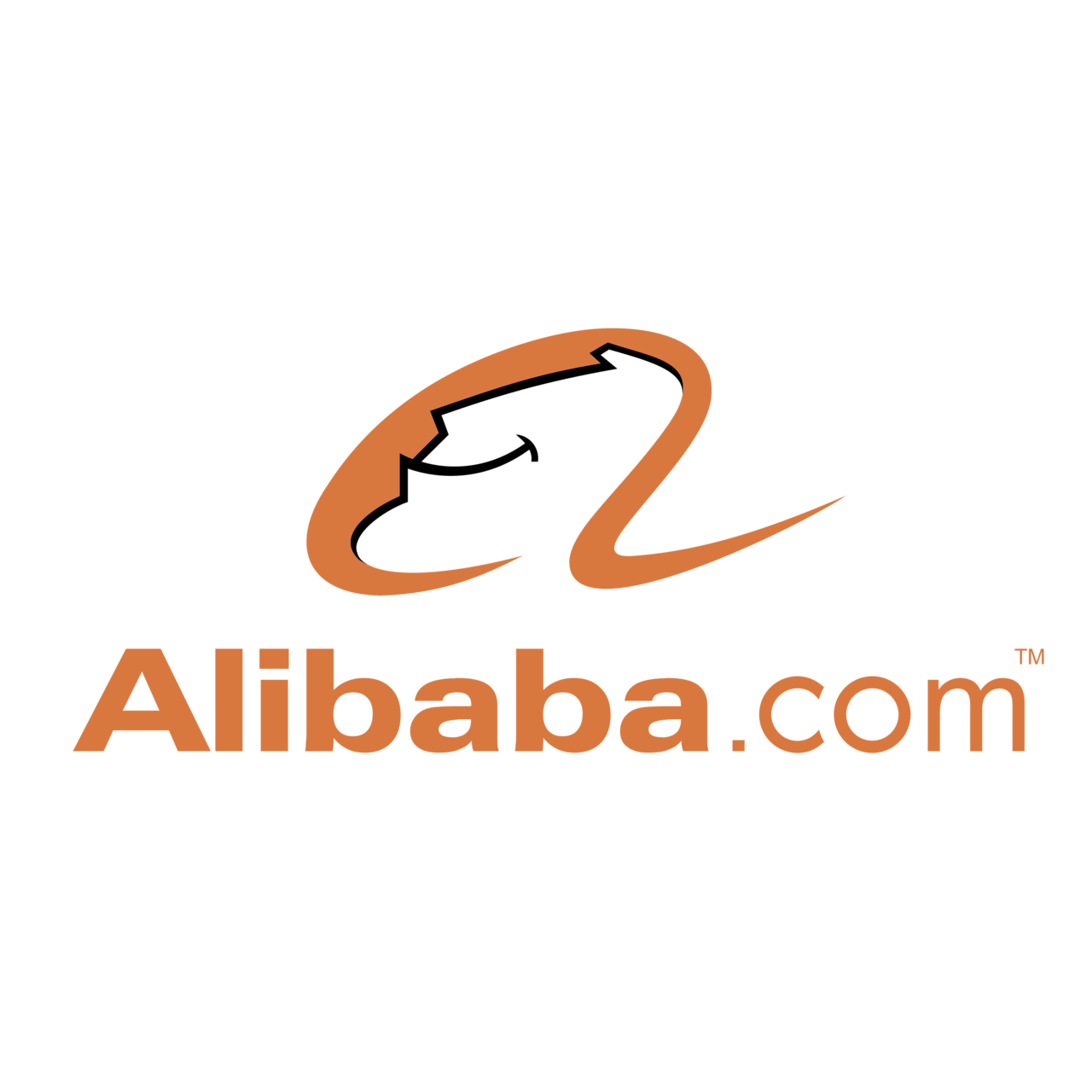 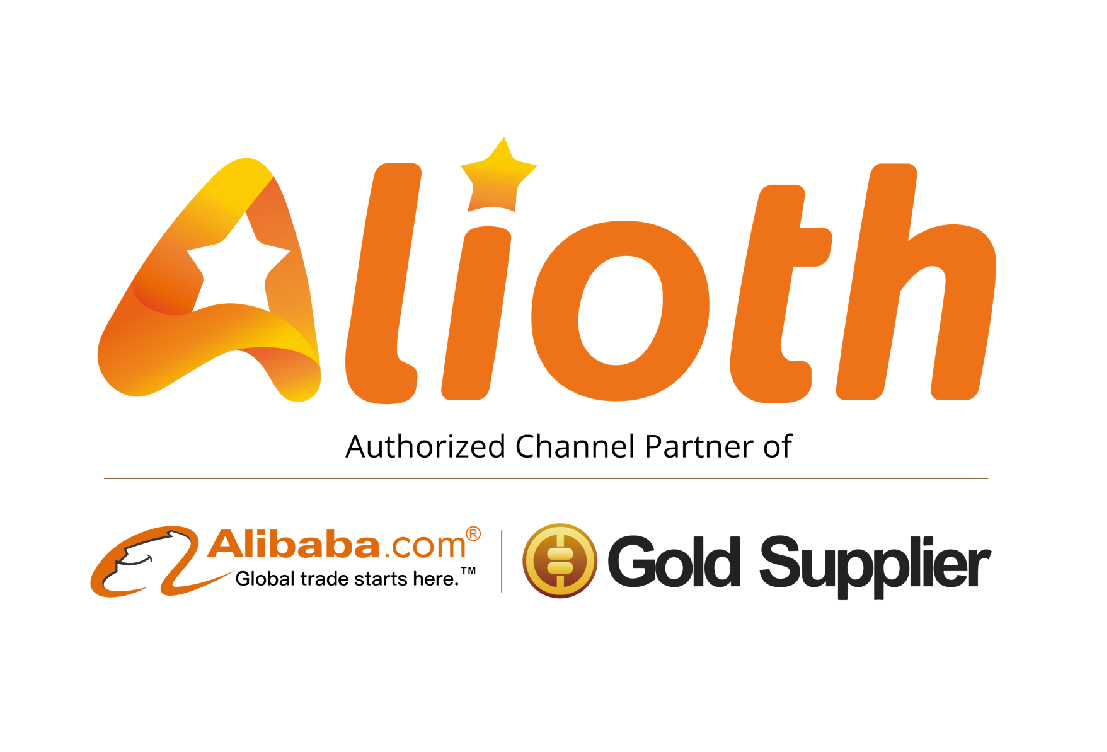 To make it easy to do business anywhere.
We make it easy for 
you!
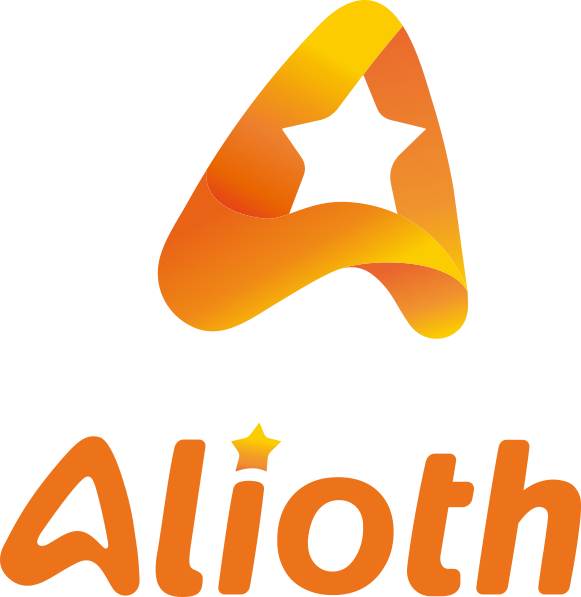 [Speaker Notes: most important thing to remember,]
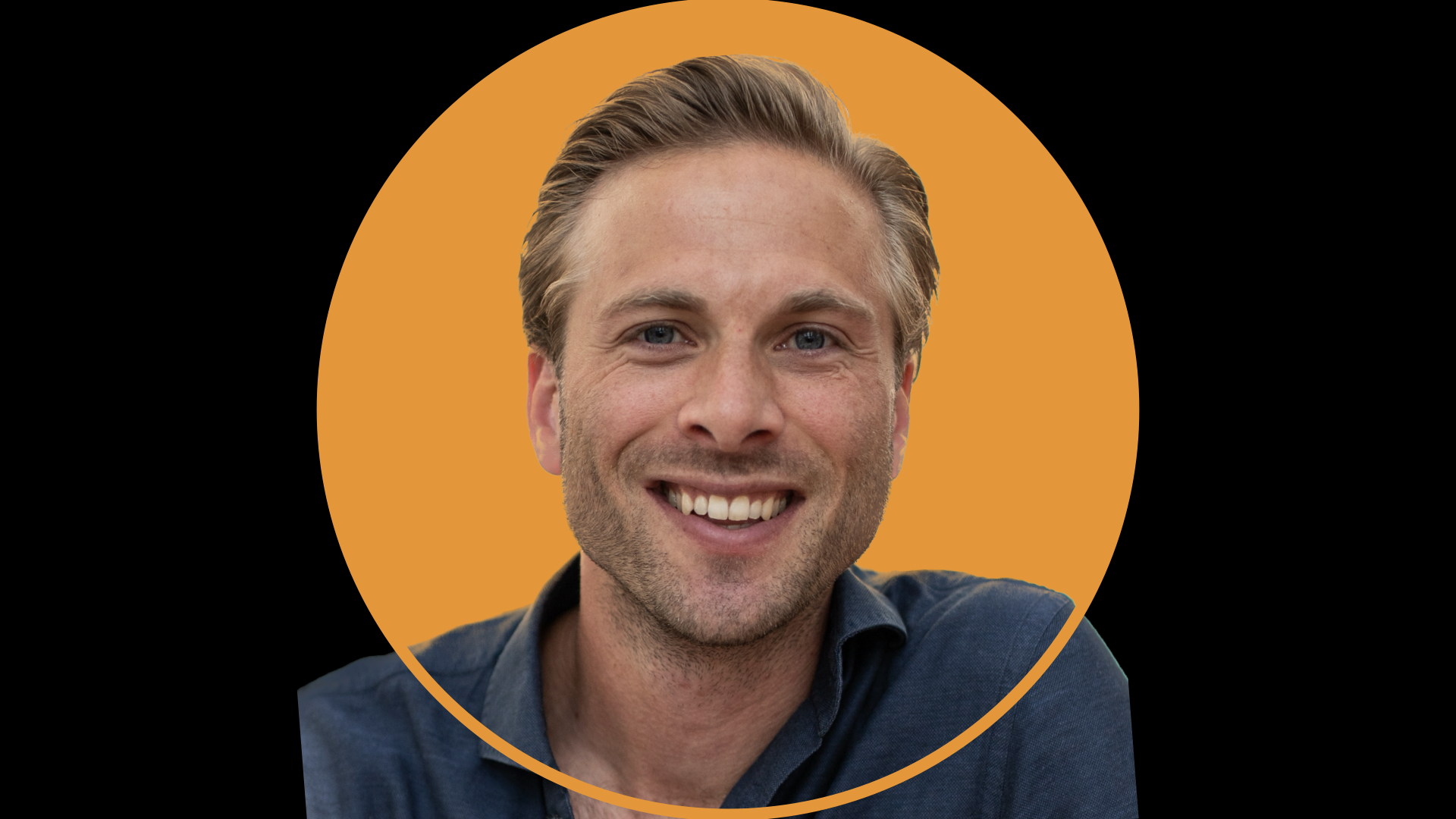 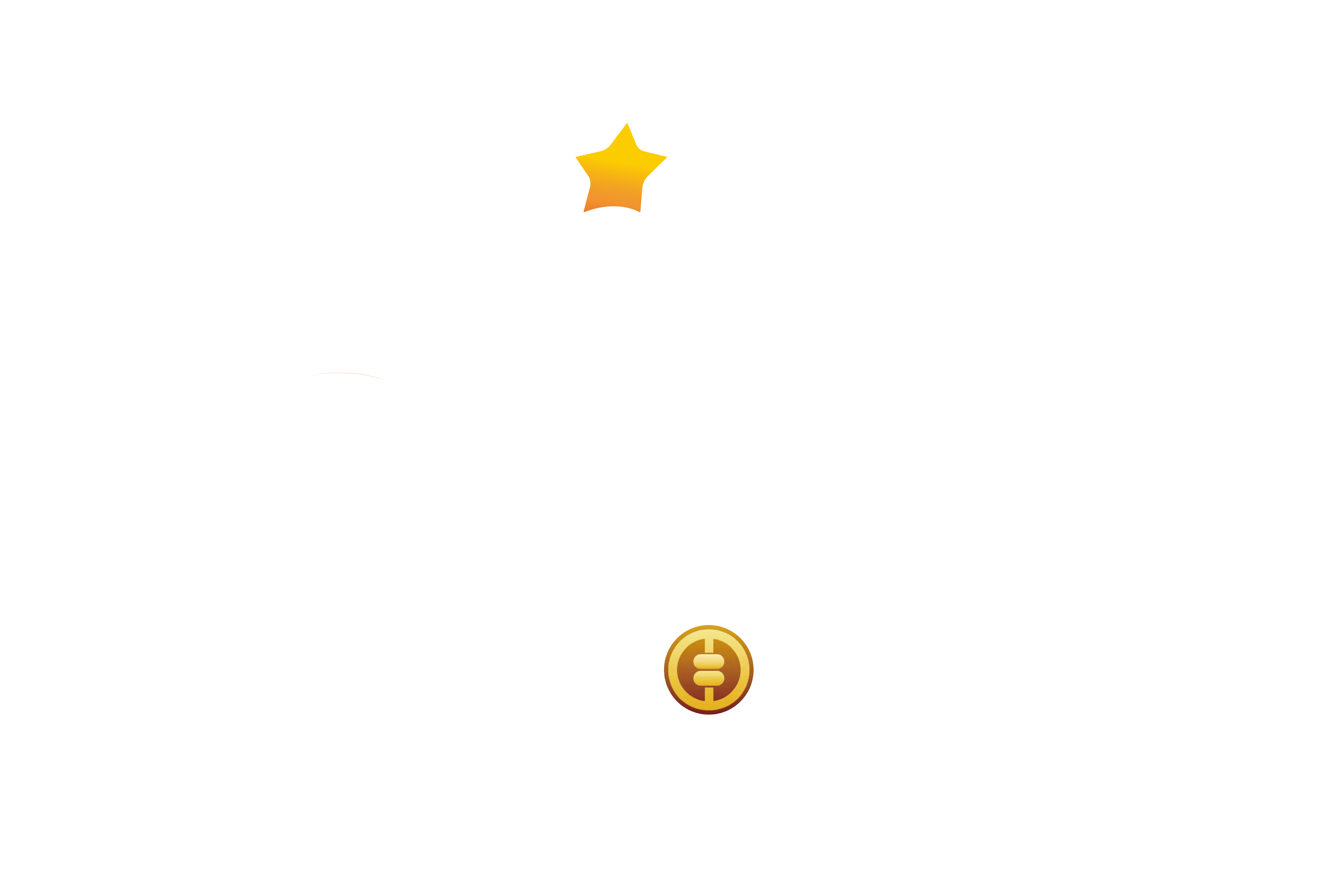 Michiel Ebbing


michiel@aliothpartners.com


+31 6 46250677


aliothpartners.com
We are looking for partners, 
not clients.
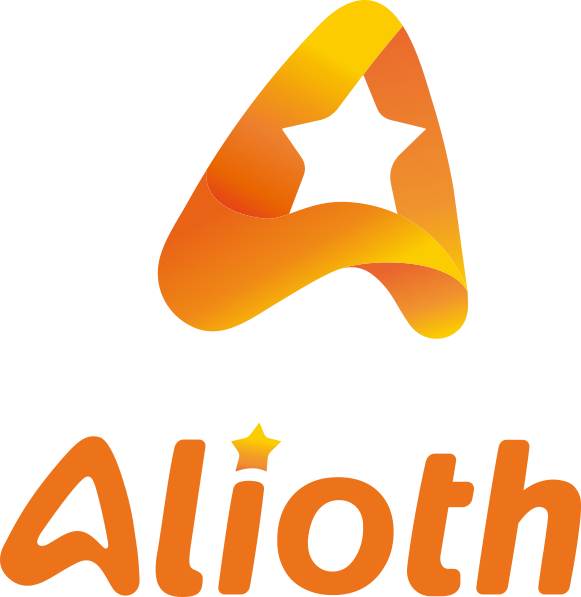